S form entry (Android app)
Learning Objectives
How to Fill in case details of Suspected Cases using S form in IHIP Mobile App
How to add details of Deaths using S form in IHIP Mobile App
How to synchronize S form data entered through the Mobile app with the server
How to see the cases/Deaths details entered through the S form in IHIP Mobile App
How to fill in Event Alert form 
How to change Language settings
For Factual data entry, you will have to download the apk file of IHIP app from the following URL:
http://ihip.nhp.gov.in/idsp/downloadapk 

Here, for demonstration purpose, we will be using ‘IHIP-Training’ App which can be downloaded from the following link:
http://ihiptraining.in/idsp/downloadapk

After the download is complete, click on the apk file to install it and once the installation is complete click on the IHIP icon
Lets first see how to download the apk file and how to install the IHIP app
Type ‘ihip.nhp.gov.in/idsp/downloadapk’ URL in address bar of any of the browser (like ‘Google Chrome’) in your android device
click on “Download”  button to download the apk file of IHIP app
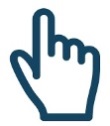 Click on “Open”  button to install the IHIP app using apk file

Sometimes the android device might give you a message to allow a permission; just allow that permission to proceed the installation process
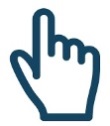 Click on “Install”  button to proceed for installation of the IHIP app
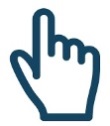 Once the installation process is completed, ‘App installed’ message will appear; one can directly click on “Open”  button to open IHIP app or go to your mobile screen and… (please see next slide)
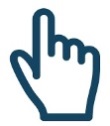 Or the user can come to the mobile screen and click on ‘IHIP’ icon to open the IHIP app on android device
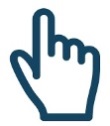 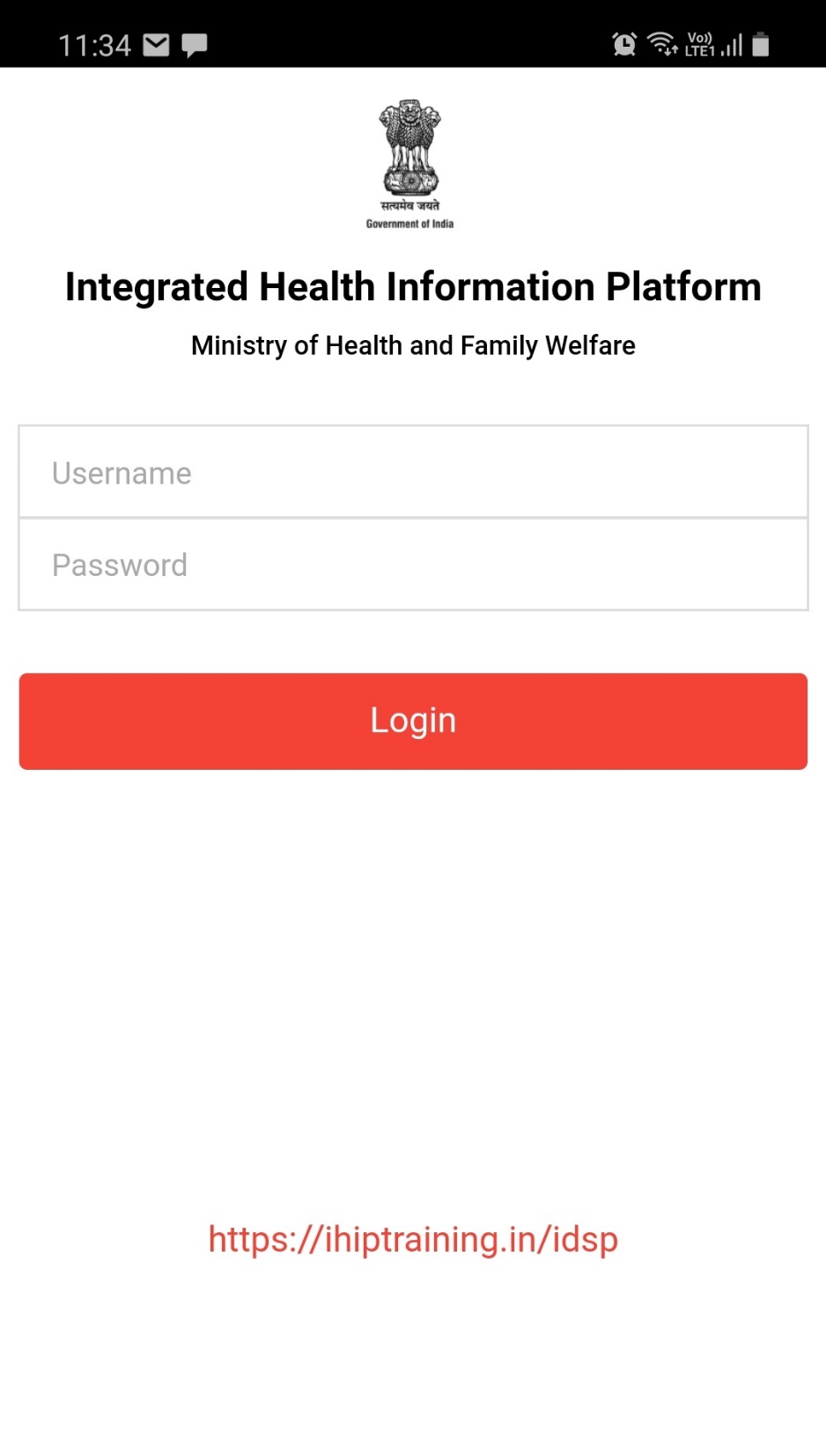 After clicking on IHIP mobile app icon, the first screen which is the  the “Sign in” page would look like this

As this is an app for training / learning purpose, it is showing “https://ihiptraining.in//idsp” URL which is the URL of of Learning/ Training platform with which this training app is linked
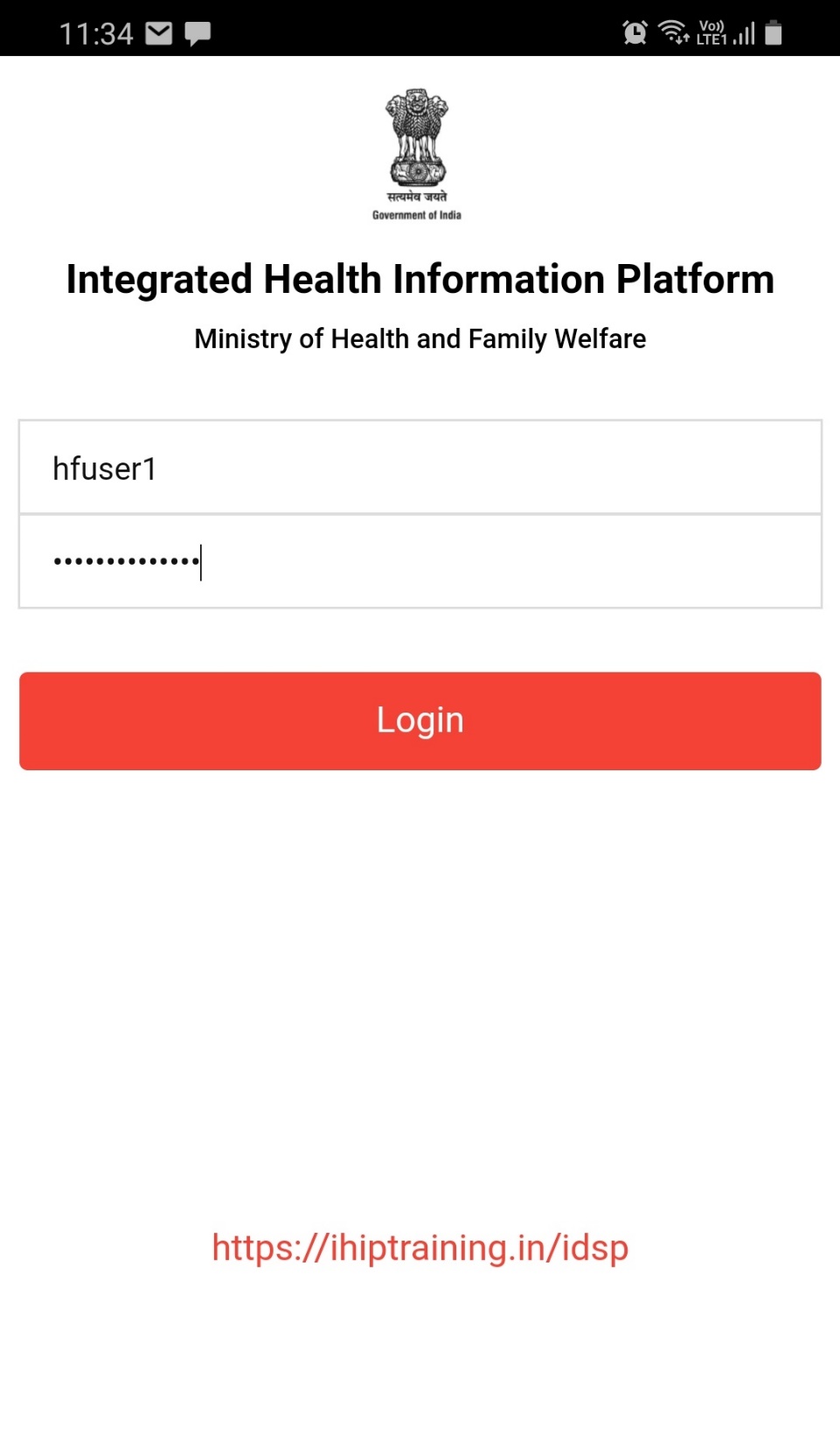 Type the User ID and Password




Then click on “Login”
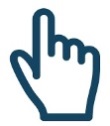 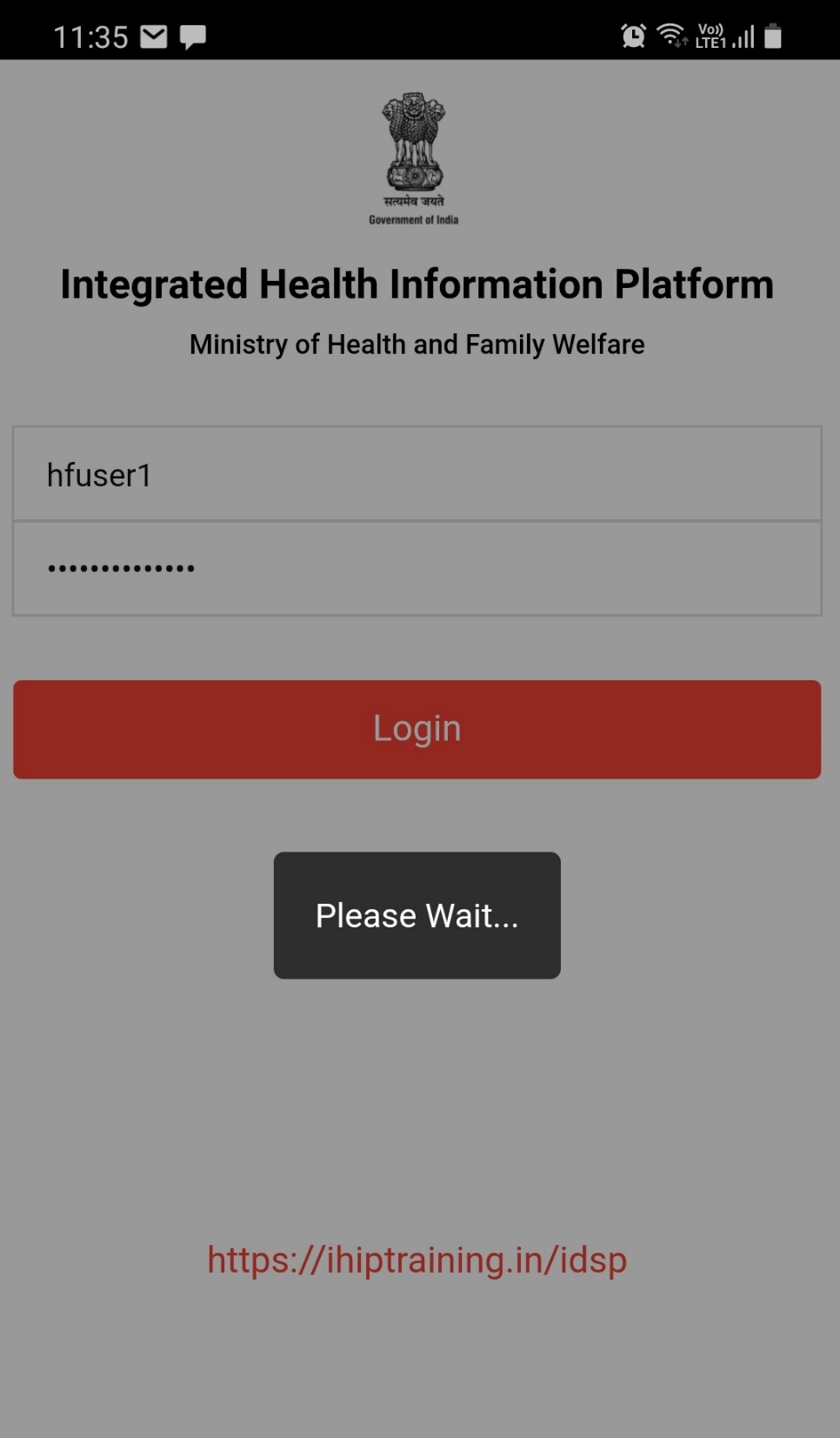 The screen will show “Please Wait…” message for few seconds
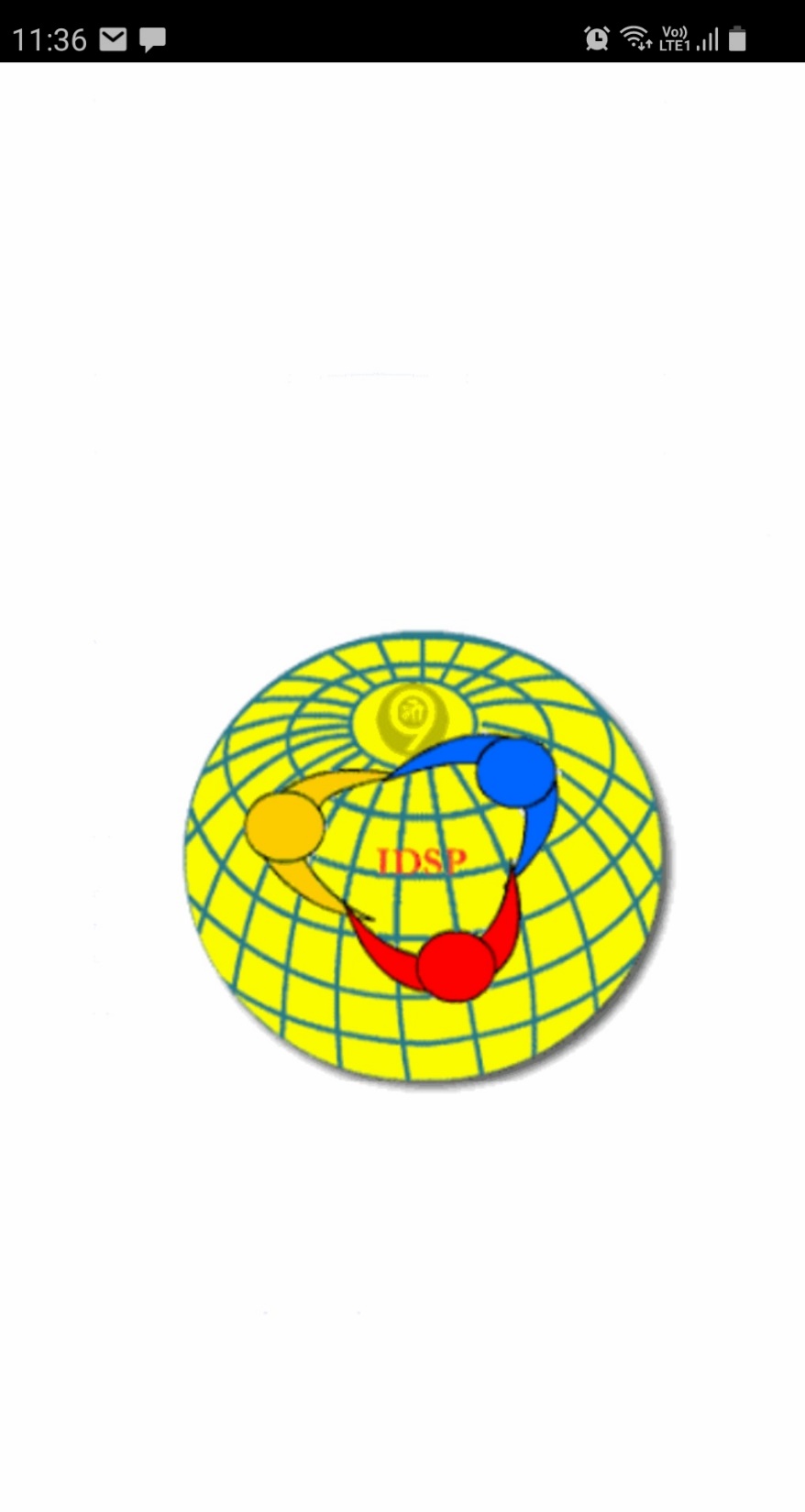 And then it will show the “IDSP” logo for few seconds
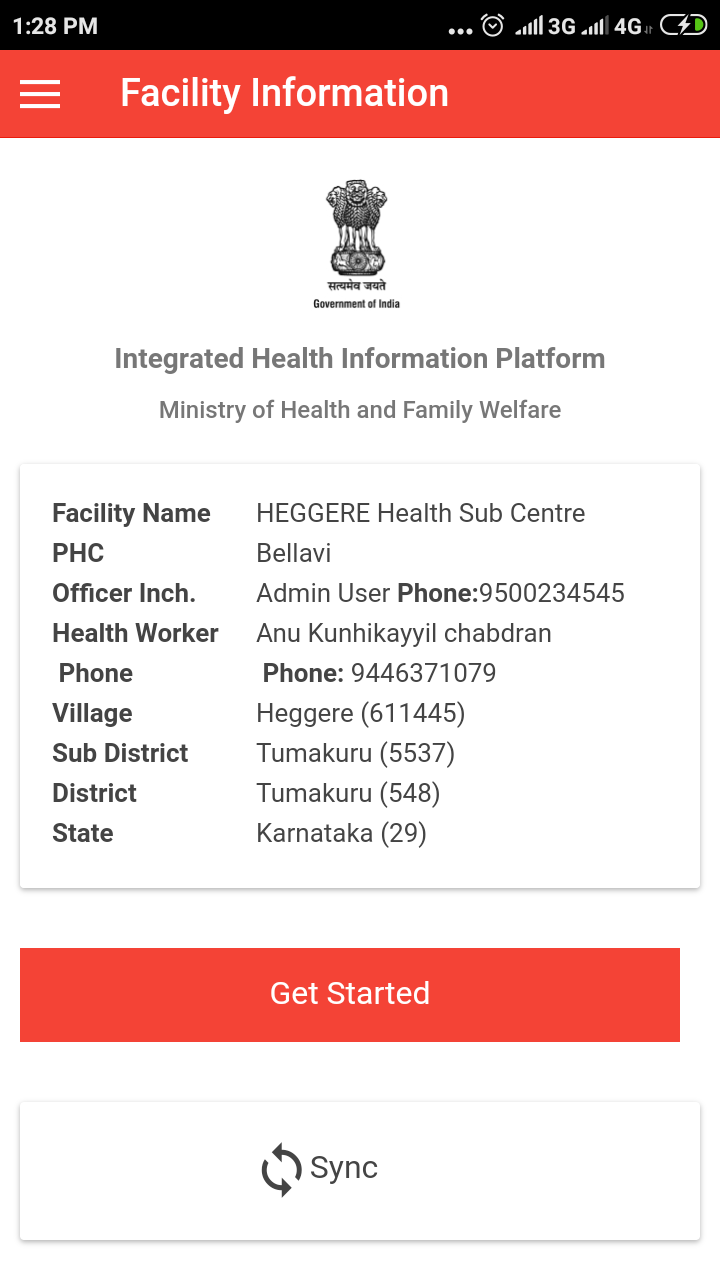 And the first screen that you see after Log in is that of “Facility Information” which has the basic details of the Health Facility (Sub Center), Name and contact number of Health Worker and Name and contact number of PHC MO in/charge to which the Sub Center belongs etc

Then click on the 3 Horizontal lines on the left upper corner
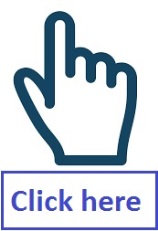 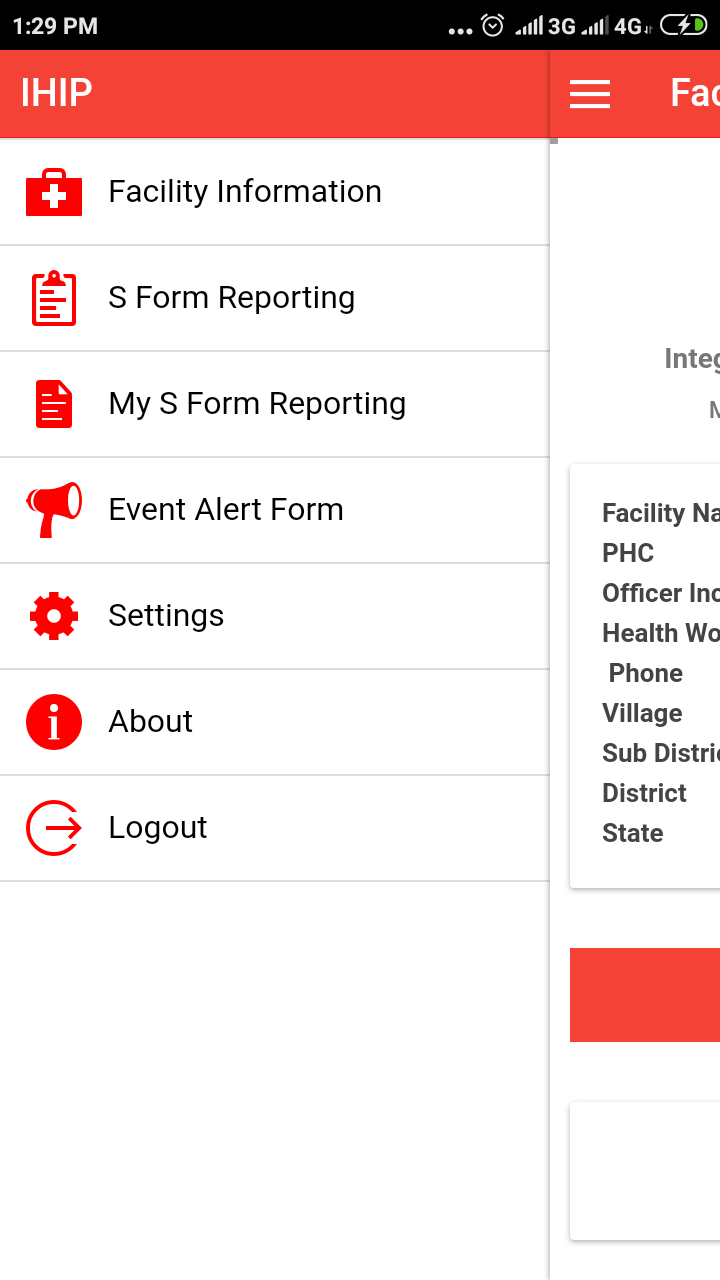 When you click on the 3 Horizontal lines on the left upper corner, it will open up the Submenus


Clicking on “Settings” will lead to…
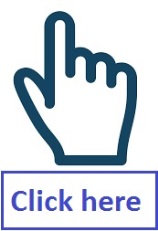 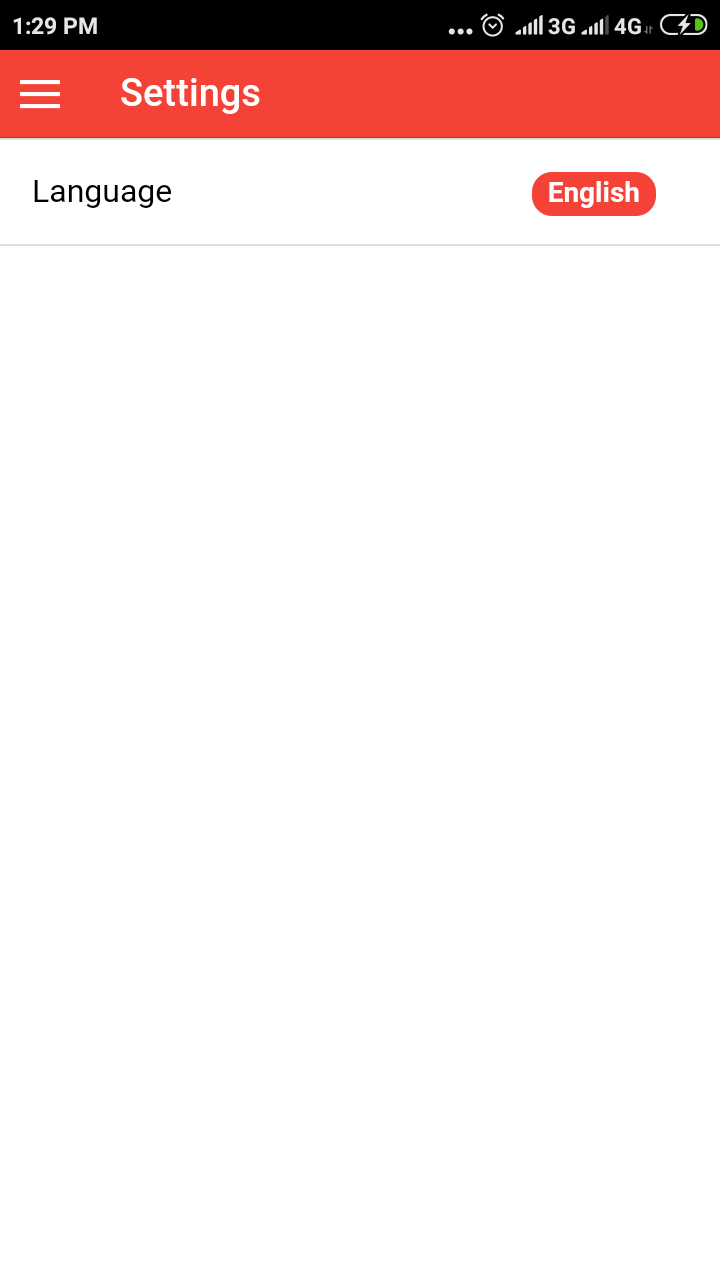 …Language settings

By Default, ‘English’ will be the selected language

Click on ‘Language’ to change the language
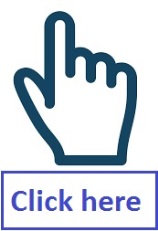 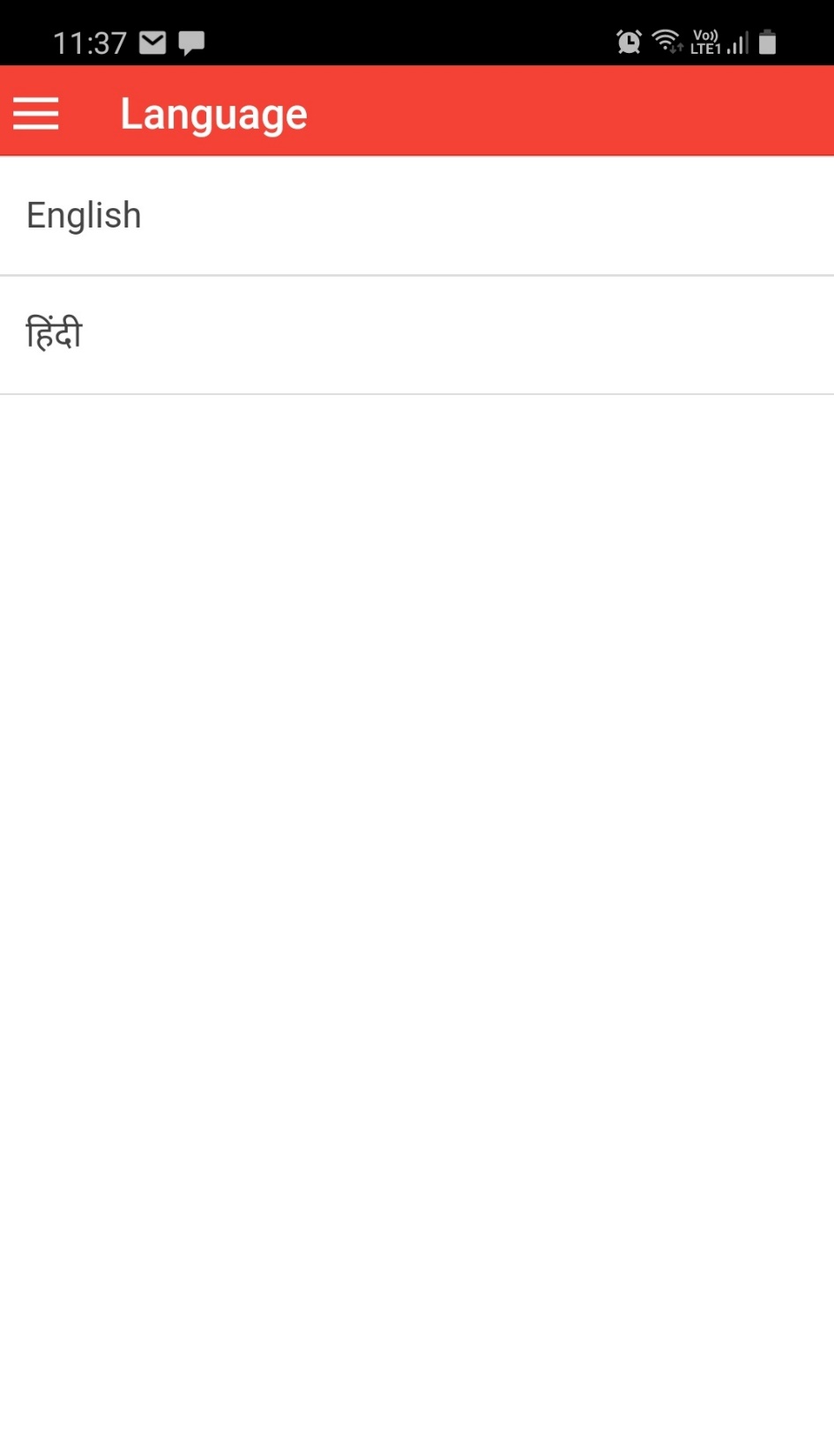 Currently it has only ‘Hindi’ as the other option; in future, more options for local languages would come under language settings
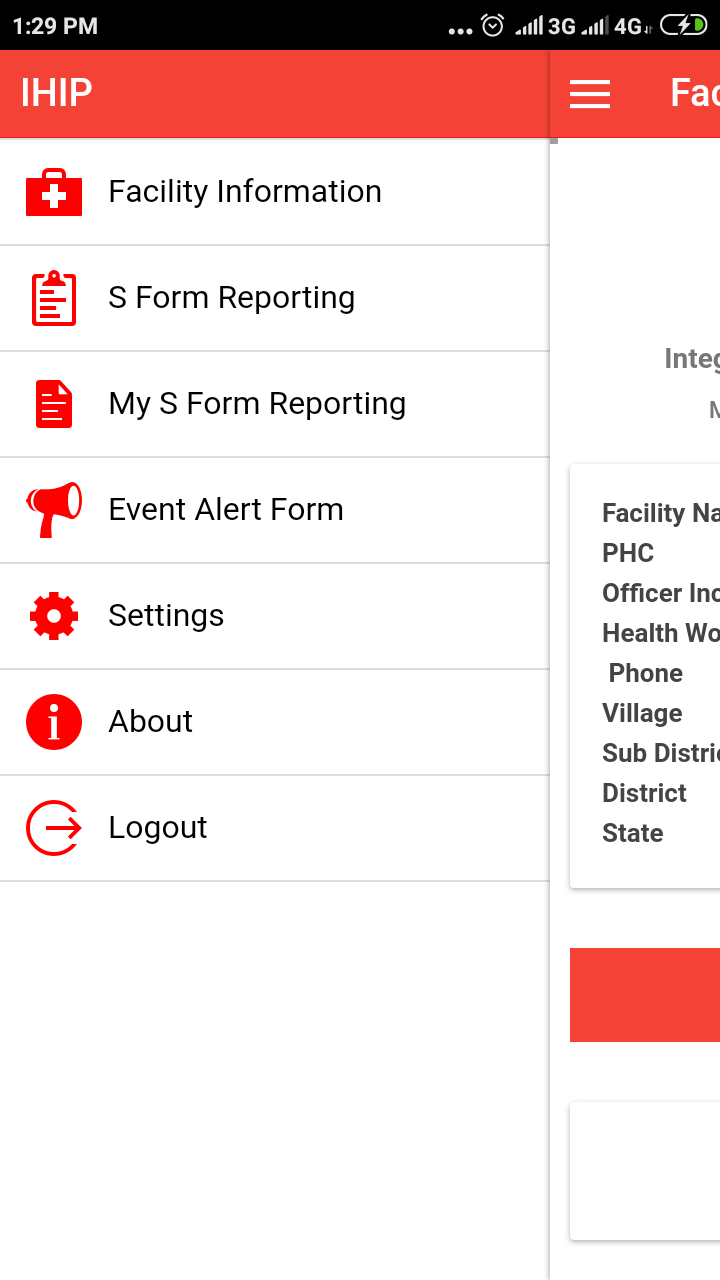 Click on “About”
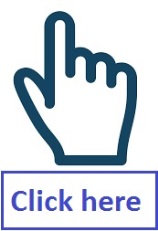 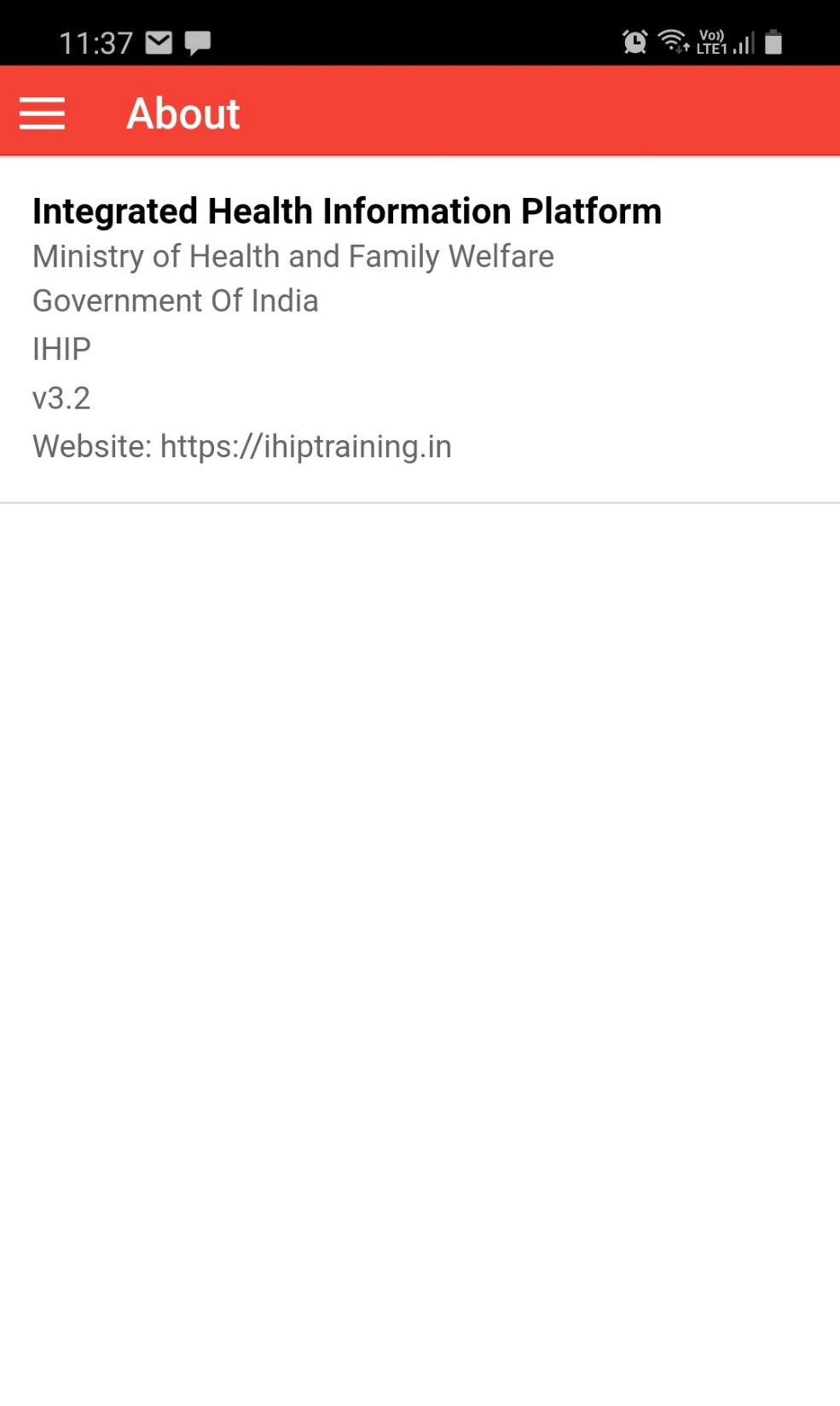 It will show the basic details about the Mobile app
Name of the app
Version
Website (with which the app is linked)
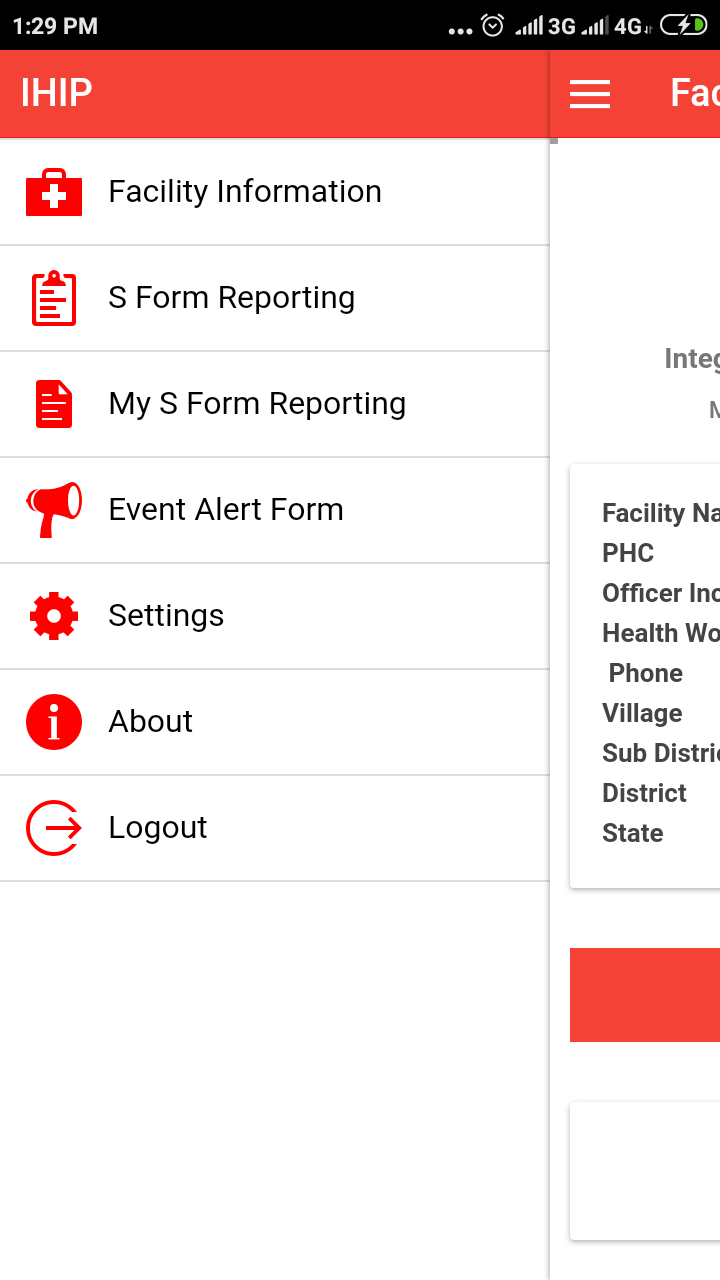 Click on “S Form Reporting”
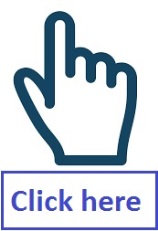 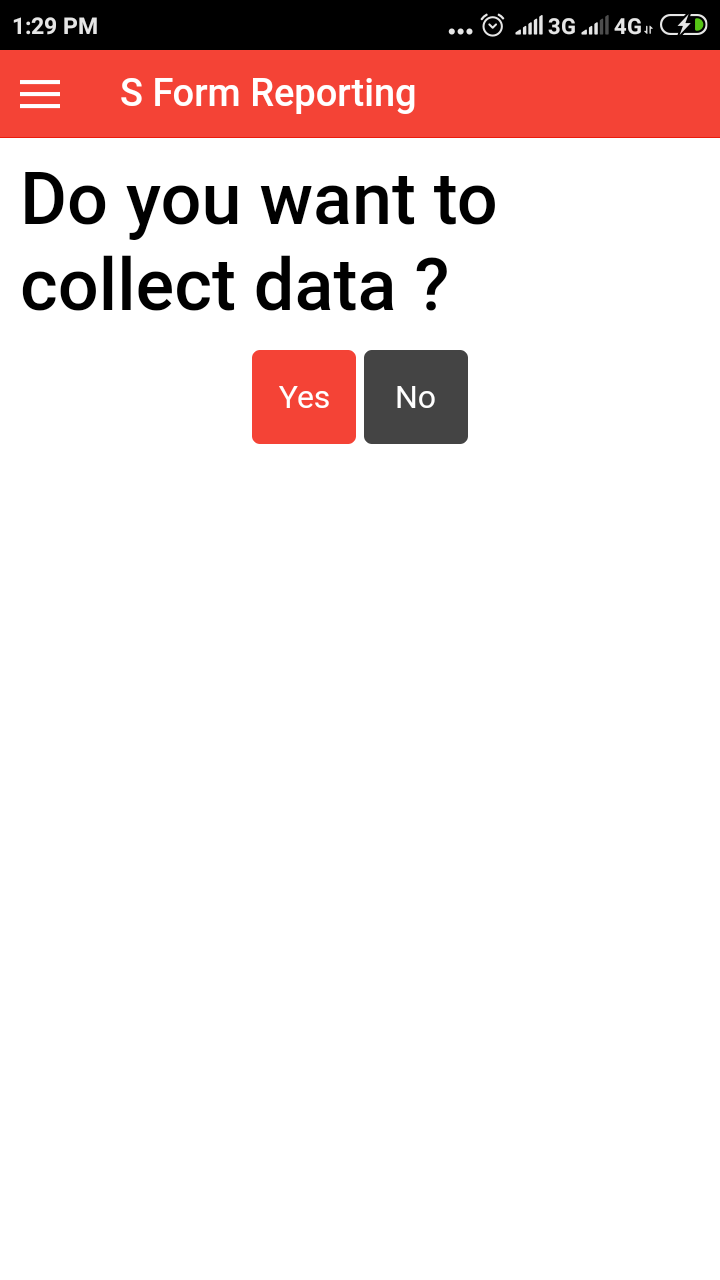 Then the S form will start with a question of “Do you collect Data?”

If you select “no”….
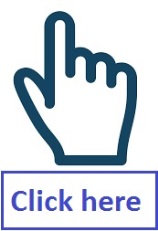 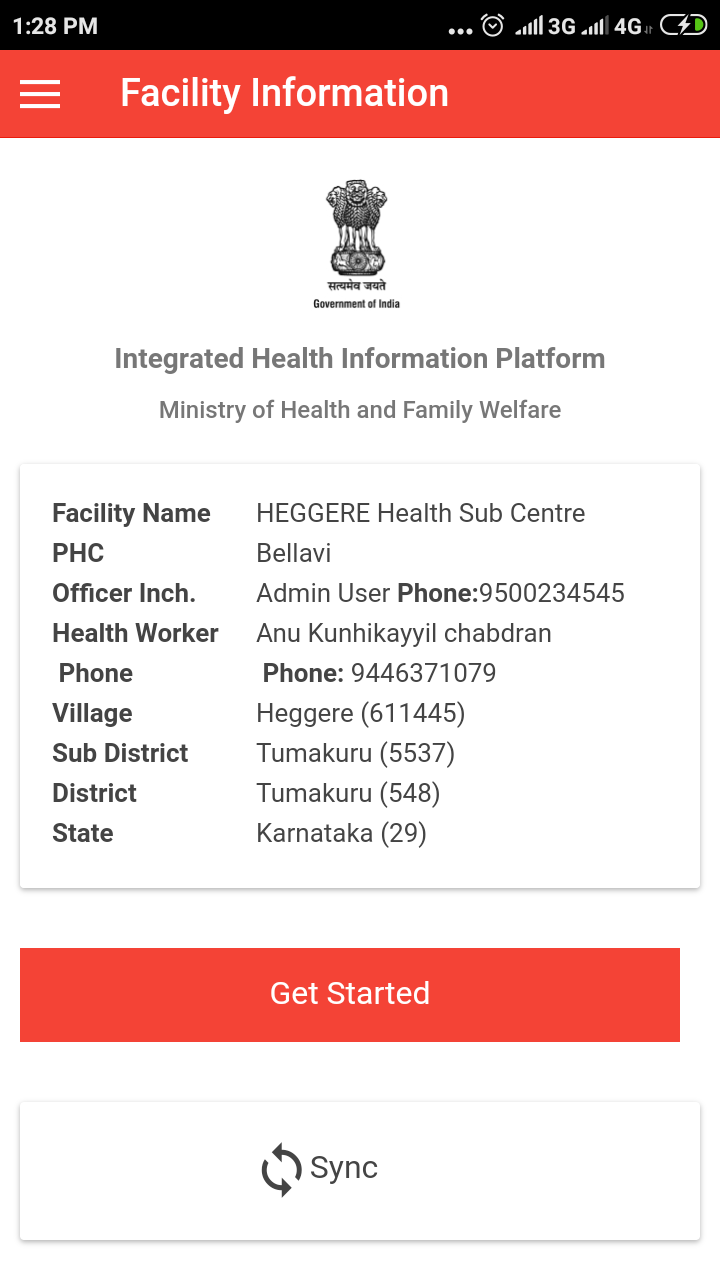 …you will be back to the first page “Facility Information”

From here as well you can switch to reporting by clicking on “Get Started”


When you click on “Get Started”….
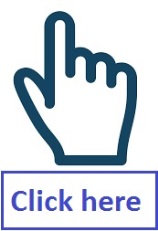 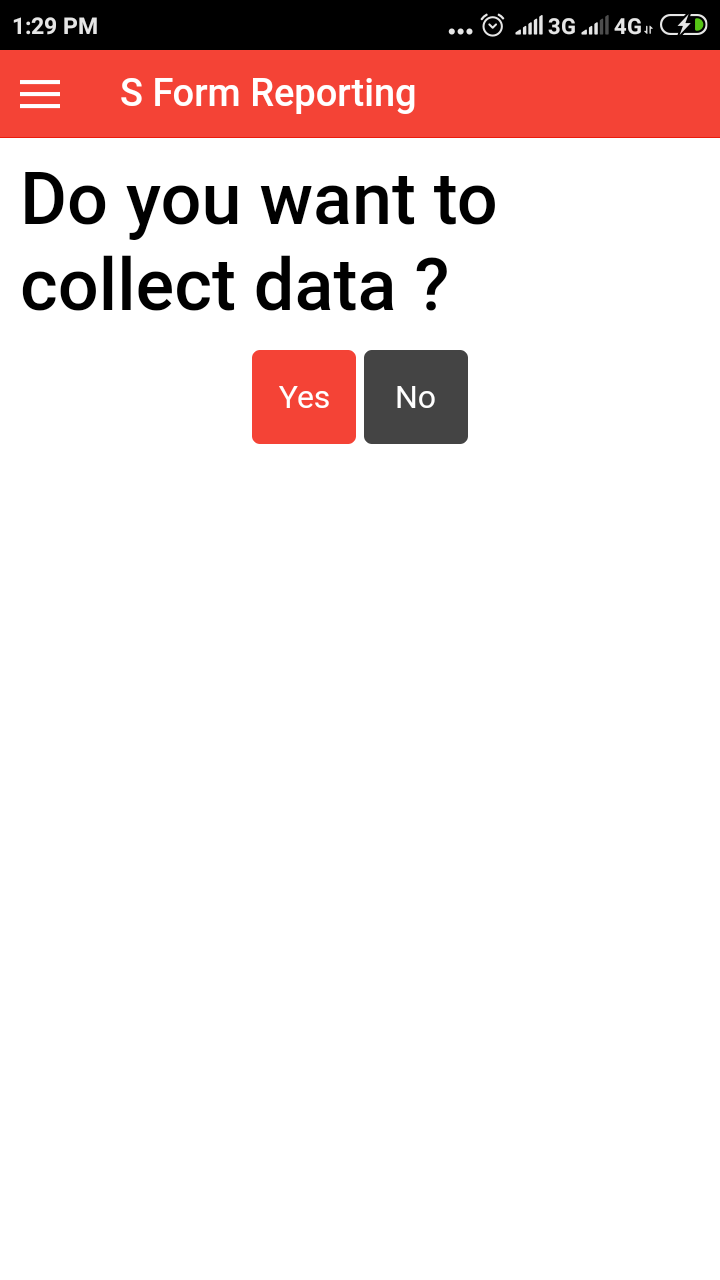 Then again, the S form will start with a question of “Do you collect Data?”

If you select “no”….
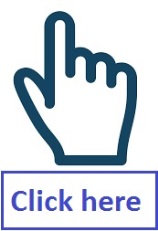 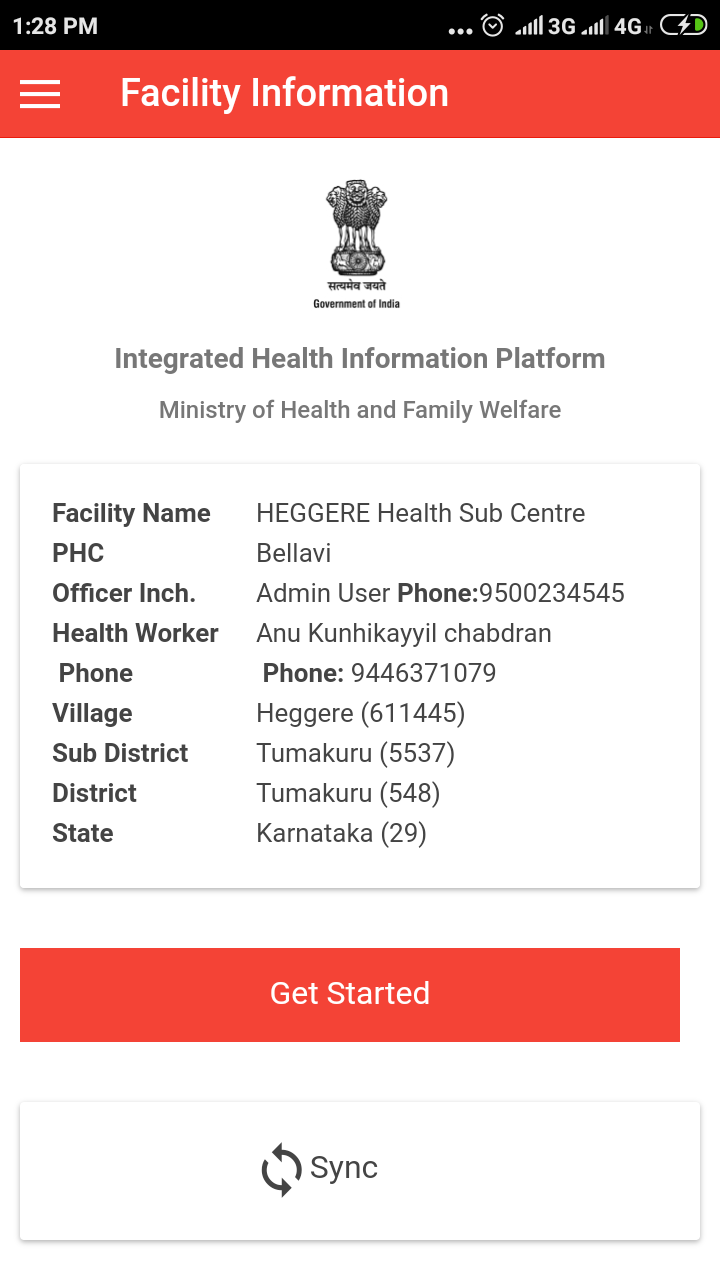 …you will be back to the first page “Facility Information”






Again click on “Get Started”….
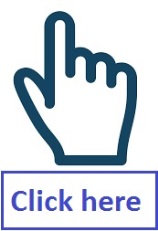 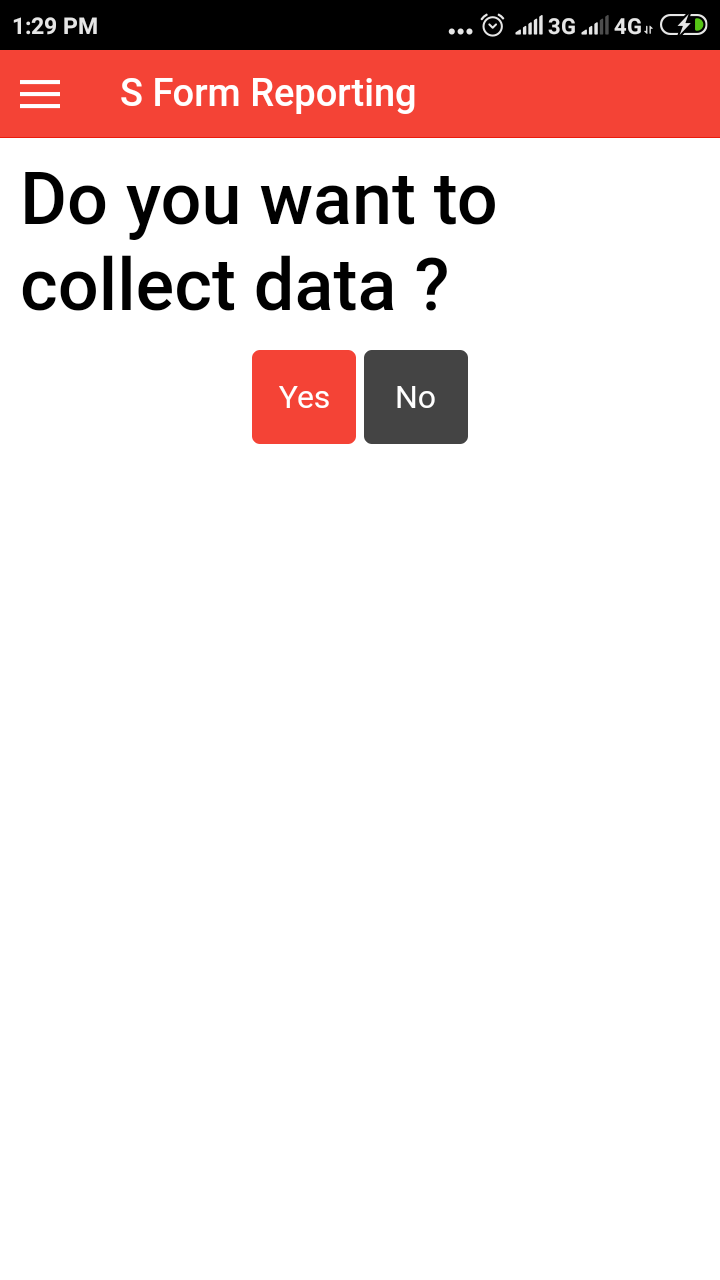 Now click on “yes”
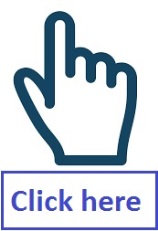 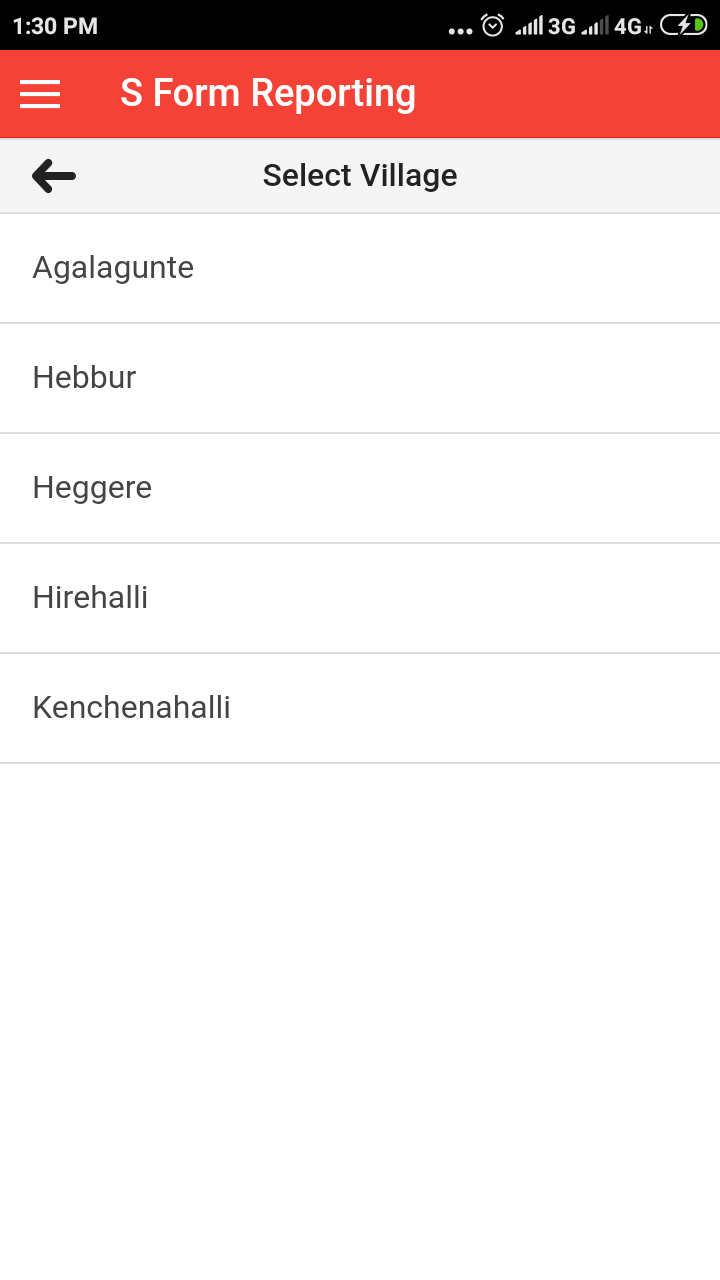 The first step in S form is the selection of the village which are under this Sub Center

If the health worker is in the field, then she can simply select the name of the village in which she is there and start collecting the data

If she is at the sub center or somewhere else and case has visited there then she can ask from which village the patient has come; she can simply select the village from the list

Select “Hirehalli” village for example
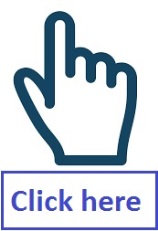 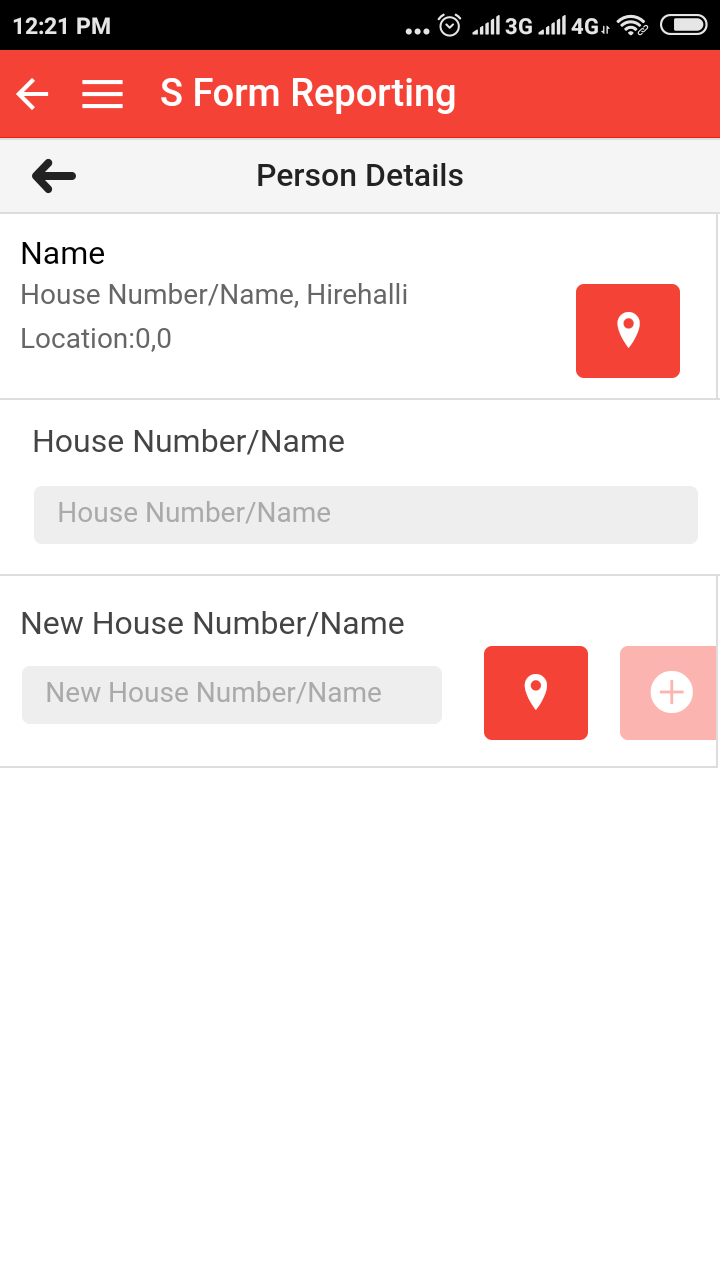 You will see the name of the selected village

The next data field you see is that of “House Number/Name”
Here the name of case has NOT been asked
Either you simply put the house number (if it’s there) &/or you may add the Name of the Head of Family after house number under “New House Number/Name” or
If the house details have already entered in the app earlier you can click on “House Number/Name” to get the options
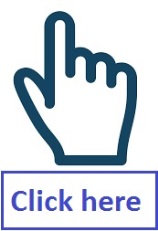 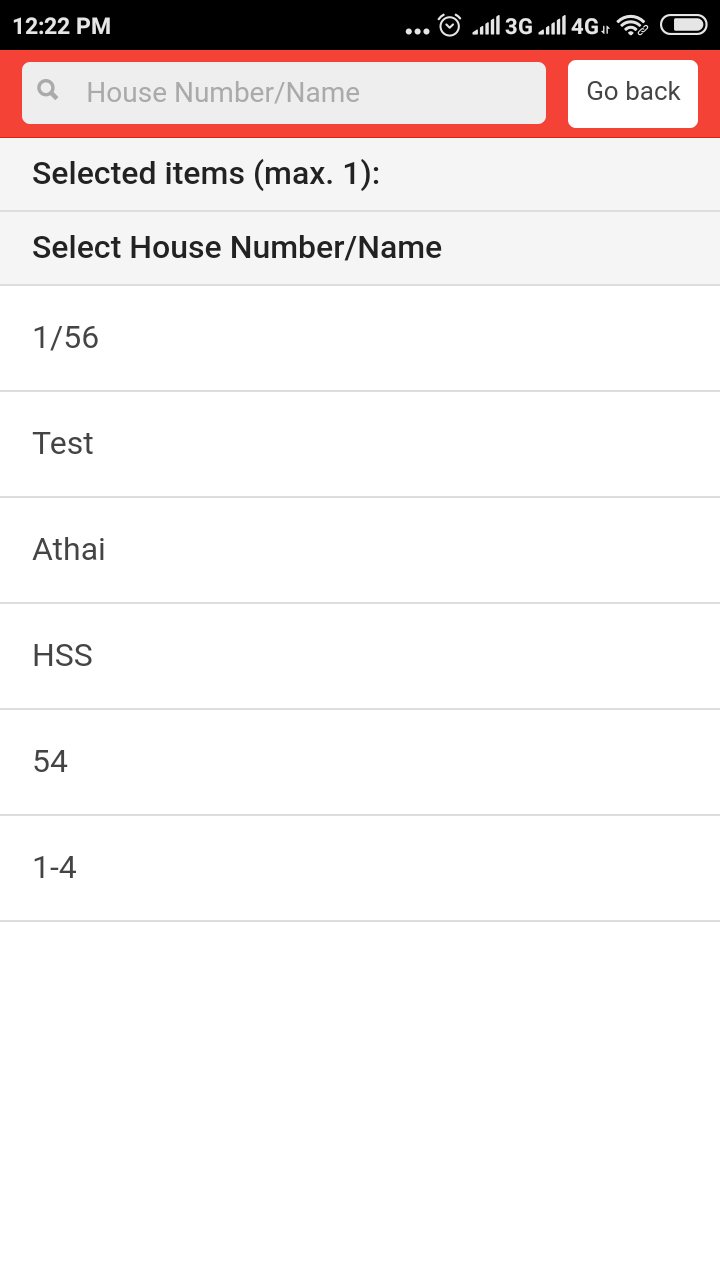 These are the options of House Number/Name which have already been entered by the health worker using IHIP app previously
You may select out of the given options 
And if you do not have the House Details in these options you can simply click on “Go Back” to go back to previous page without selecting any thing
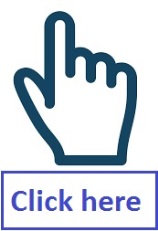 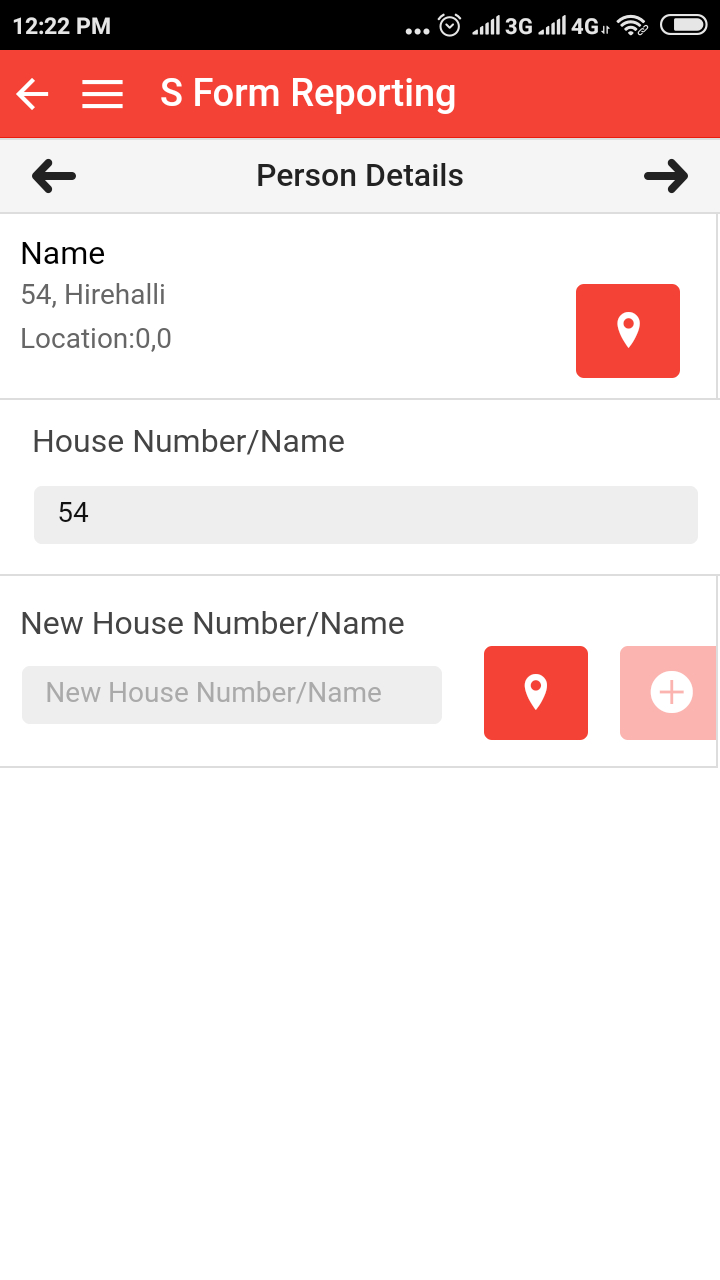 Suppose you have selected house no “54” so it will be seen like this

If you have mistakenly chosen the wrong house number then you can remove it by again clicking on the house number…
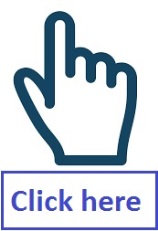 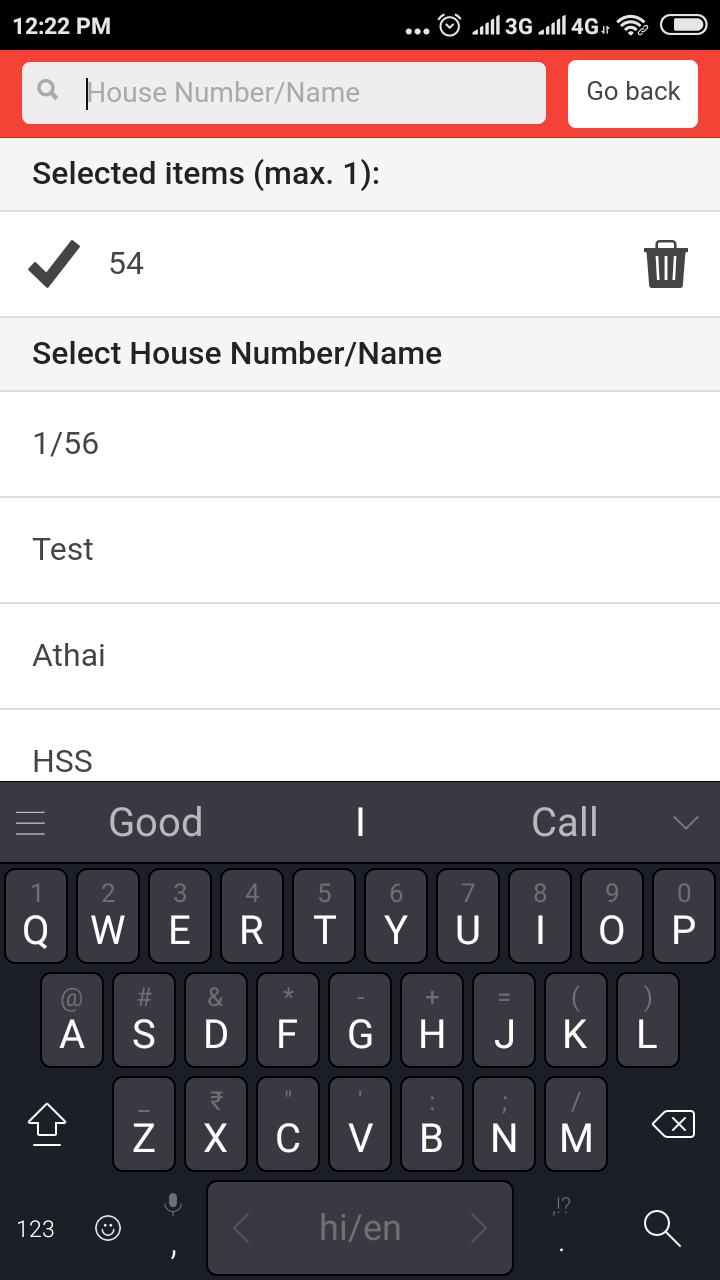 From here you can remove it by clicking on “Dustbin” button

Remember, clicking on “Dustbin” button does not remove the House Number from this list, it will simply remove it from you current entry
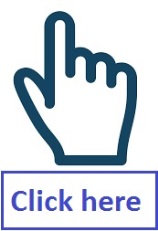 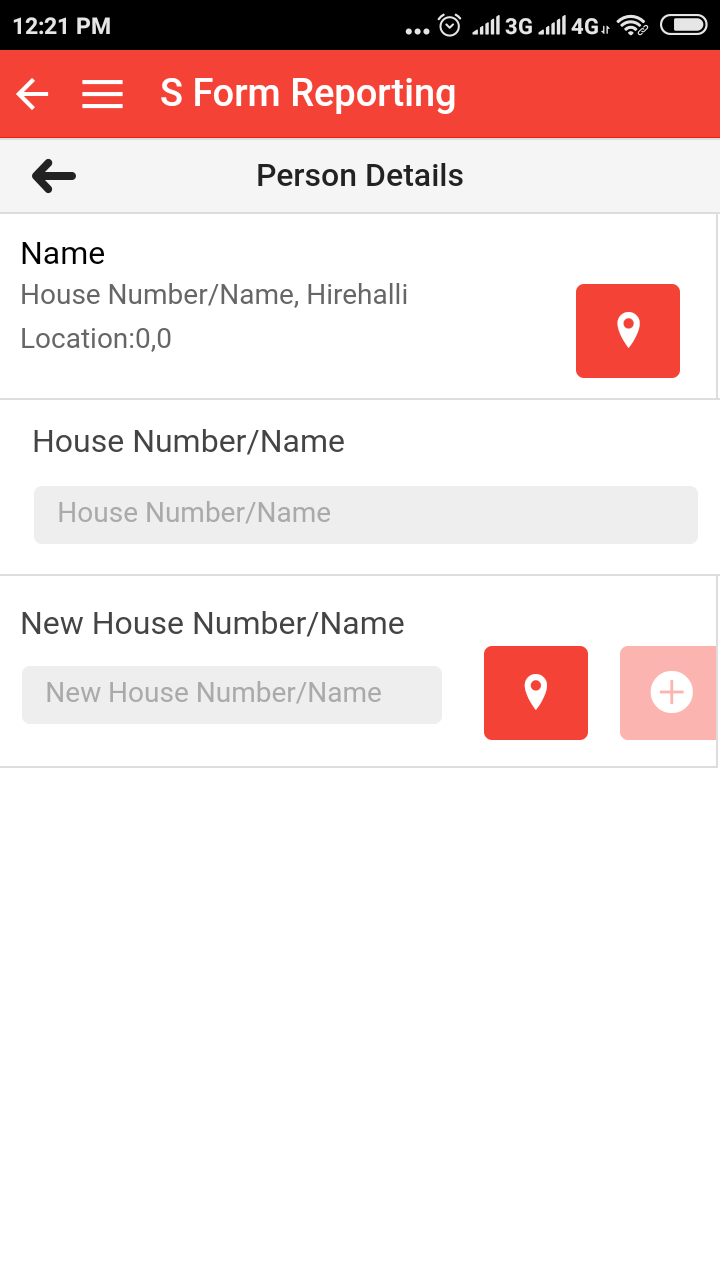 So we are again back to the House Number/Name page



Let’s do a fresh entry using “New House Number/Name”; simply click on the blank data field below the “New House Number/Name”
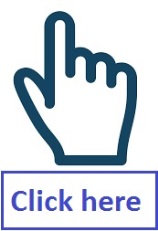 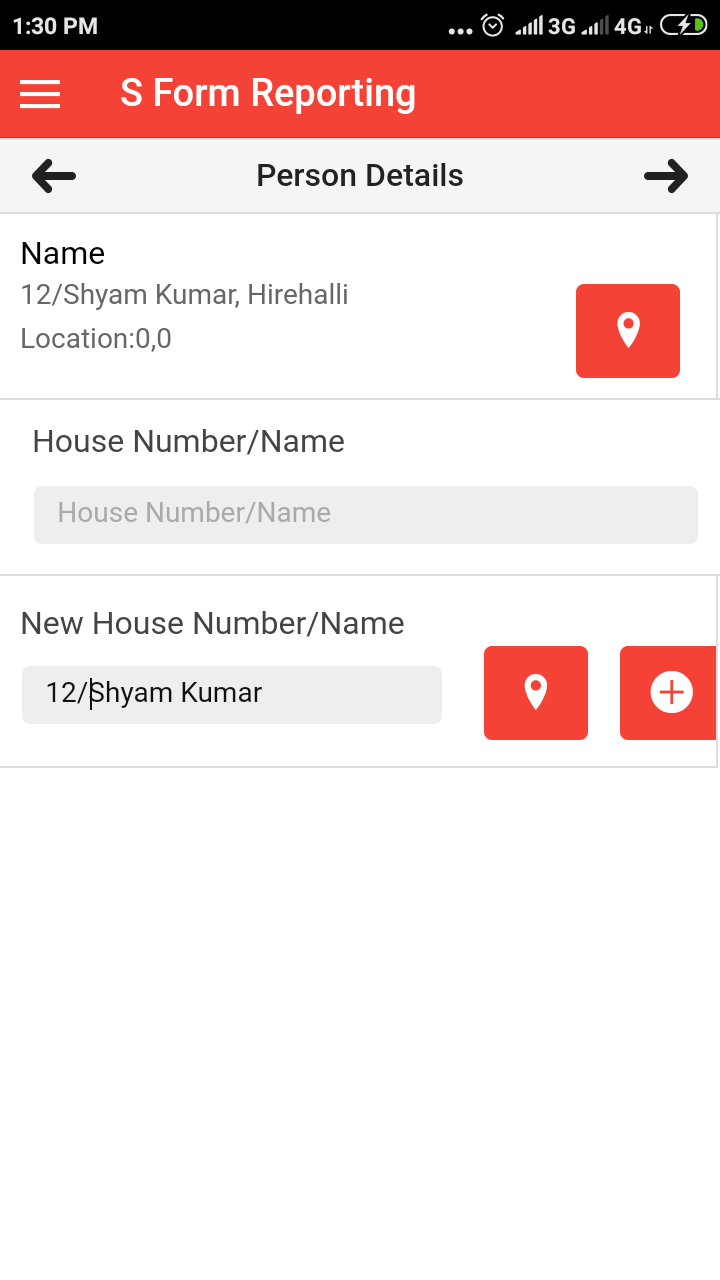 …and write the New House Number / Name

Here we have taken “12/Shyam Kumar” where 12 is the House Number and “Shyam Kumar” is the name of the Head of the Family
And then click on the “GPS” icon (or we can say ‘balloon’ icon for the sake of simplicity for Health Workers) besides it
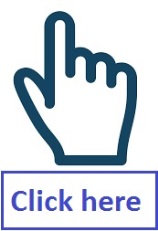 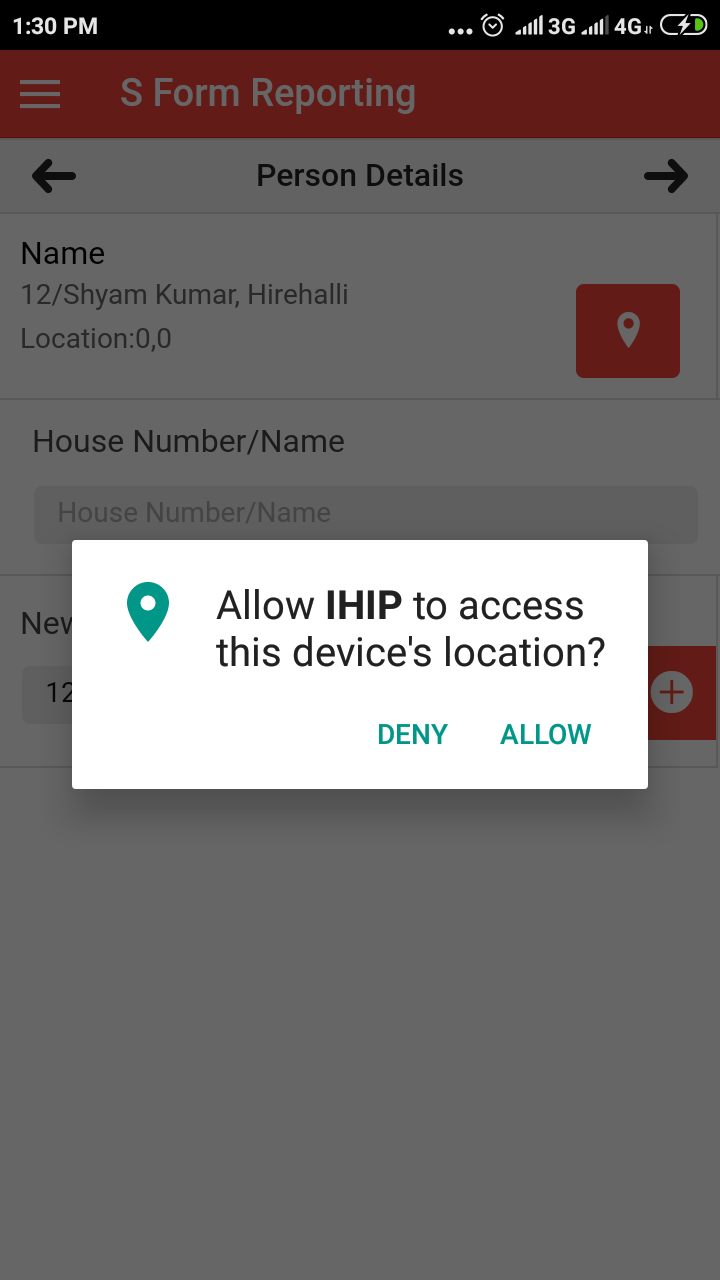 If you are doing your first data entry through the device using this app then it will show this message
Click on “Allow” for allowing the access of location of your device
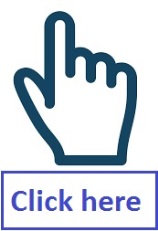 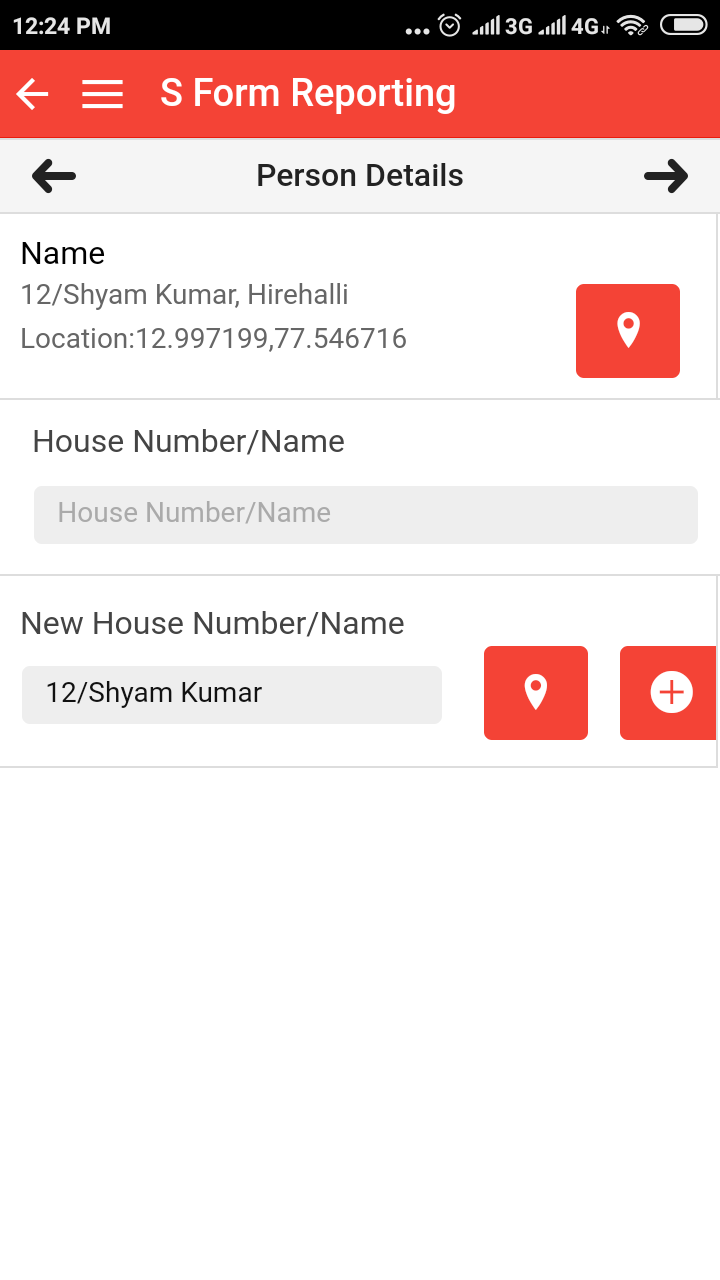 After writing the House Number / Name, when you click on “Marker” you can get the Longitude and Latitude based on the location of your device during entry
If you are doing the entry during OPD or you are not at the house of the patient then you can omit this step

Then click on “+” sign to add the details of this new house
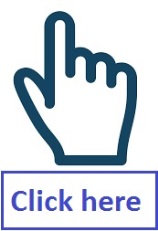 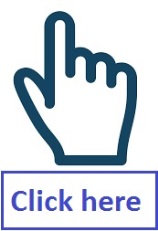 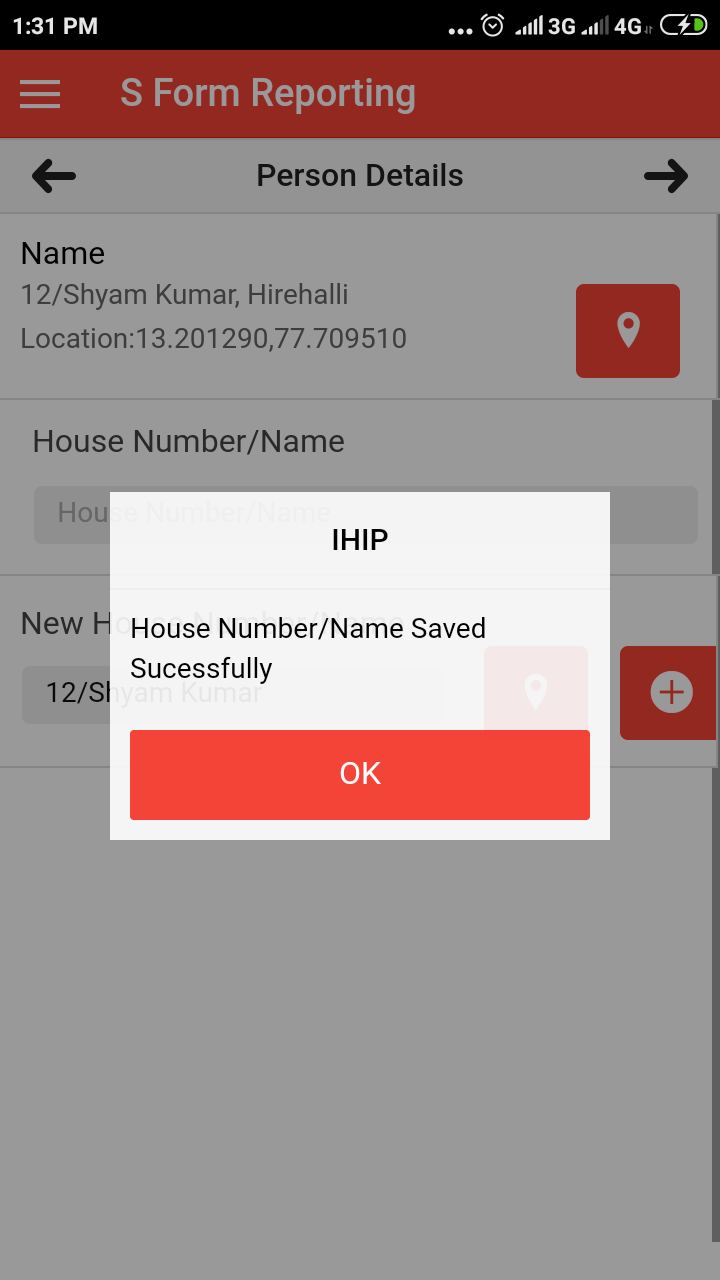 As it was a fresh “House Number / Name” entry the App will save it and show the message that “House Number/Name saved Successfully”

Click on OK to proceed further
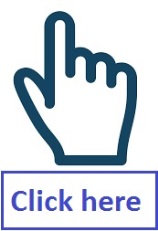 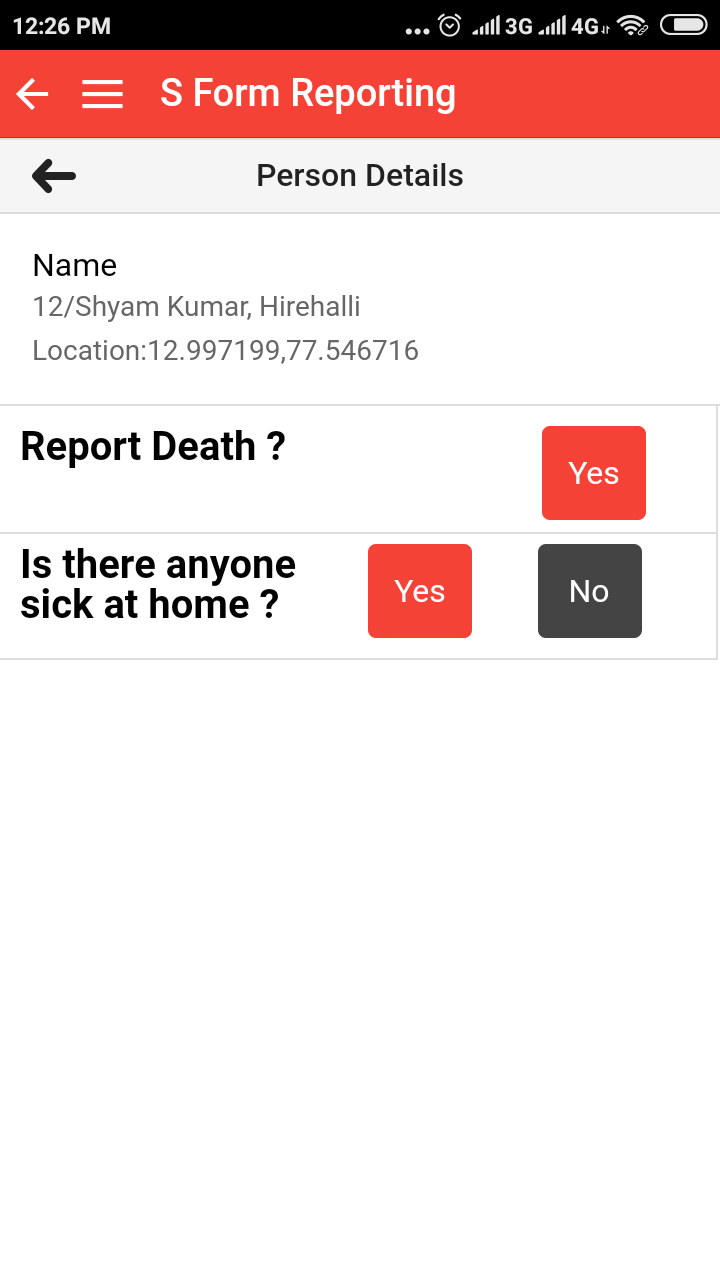 Next page lets you to the page where you need to decide whether there is any case or death with respect to the syndromes listed in IDSP

Click on “No” in front of “Is there anyone sick at home?” [this will be required for the first time when ANM will survey the whole village to capture the geolocation of each house of the villages under her Sub Center]
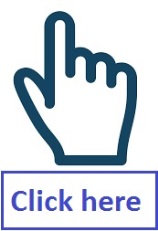 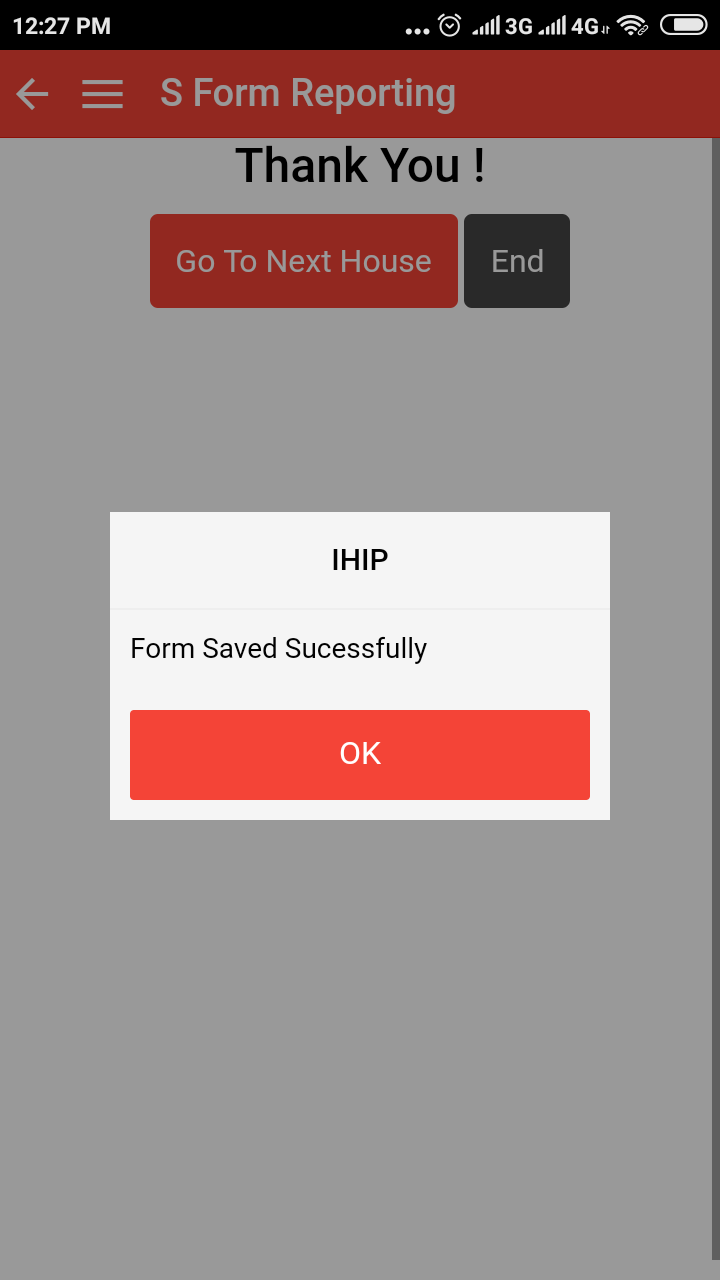 The message will appear “Form Saved Successfully”




Click on OK
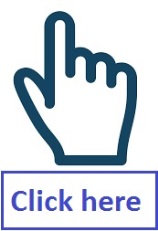 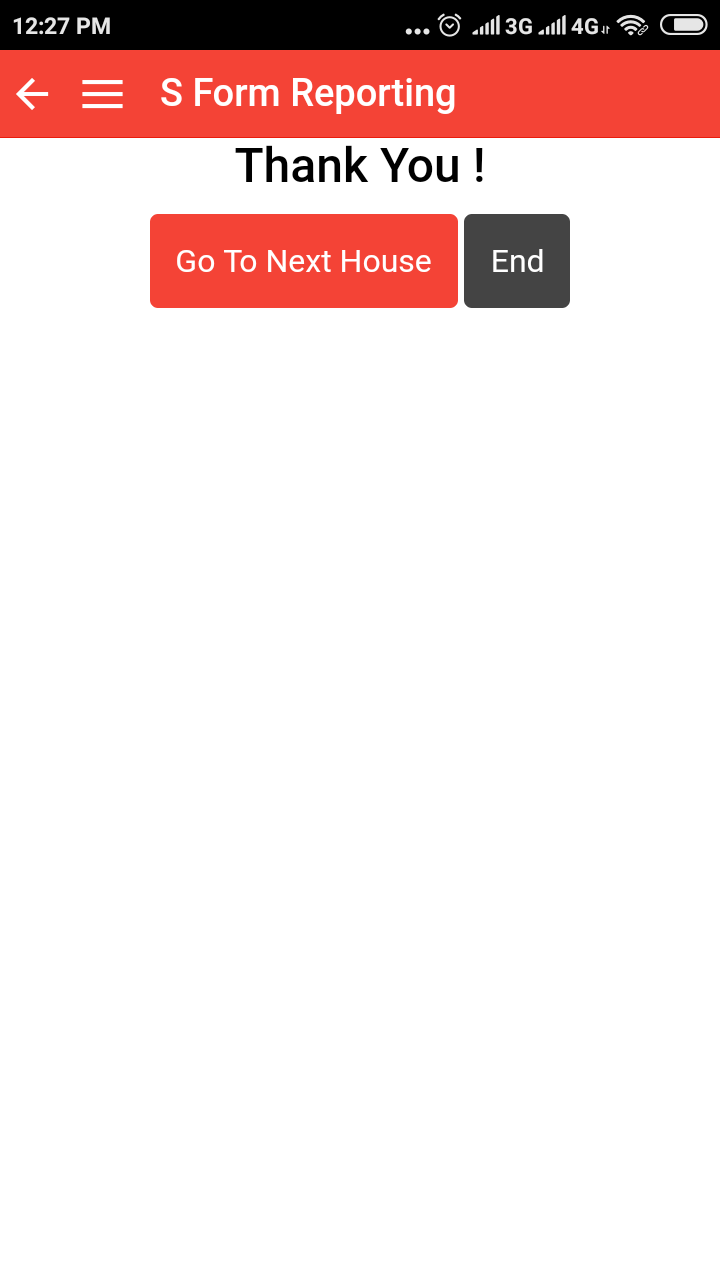 Now you have 2 options

If your survey is ended then select on “End” and if your survey has not been ended then “Go To Next House”

Suppose your survey has been ended for the village, so click on “End”…
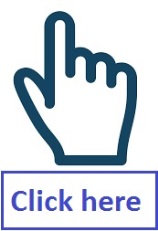 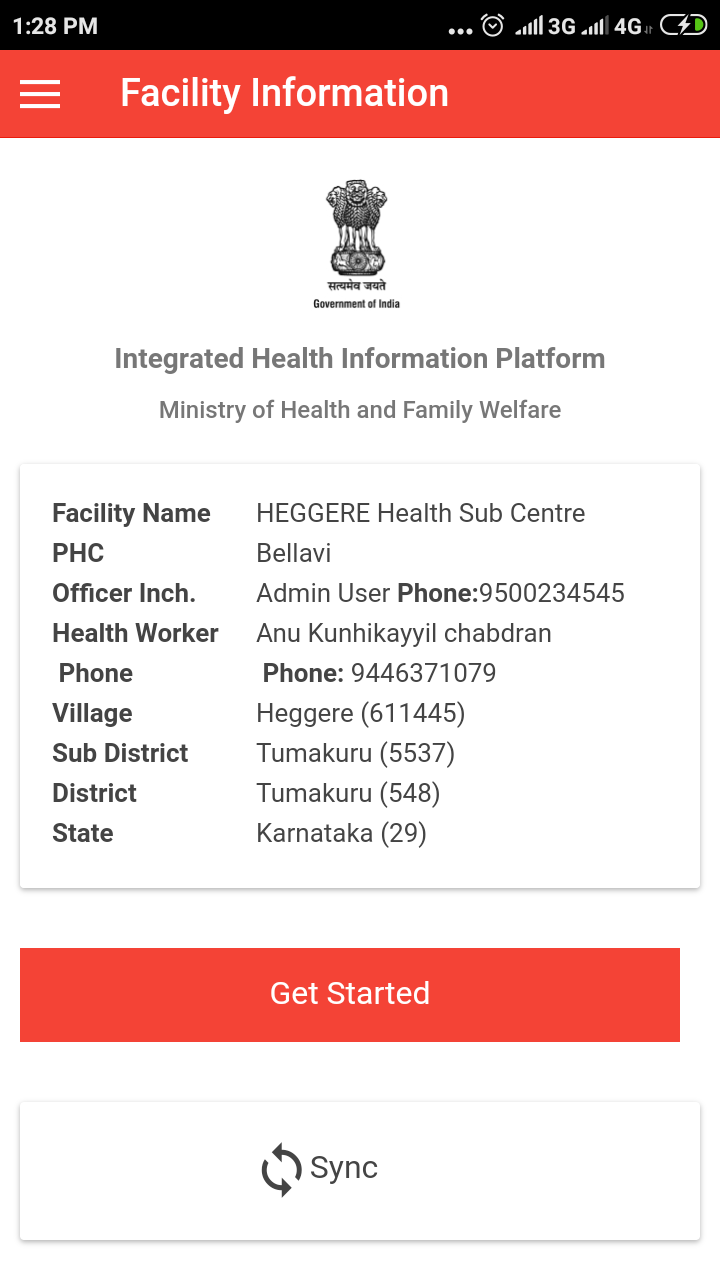 You will be back to “Facility Information” screen






If you want to collect data then again click on “Get Started”
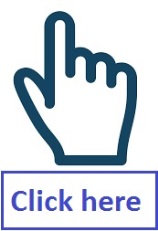 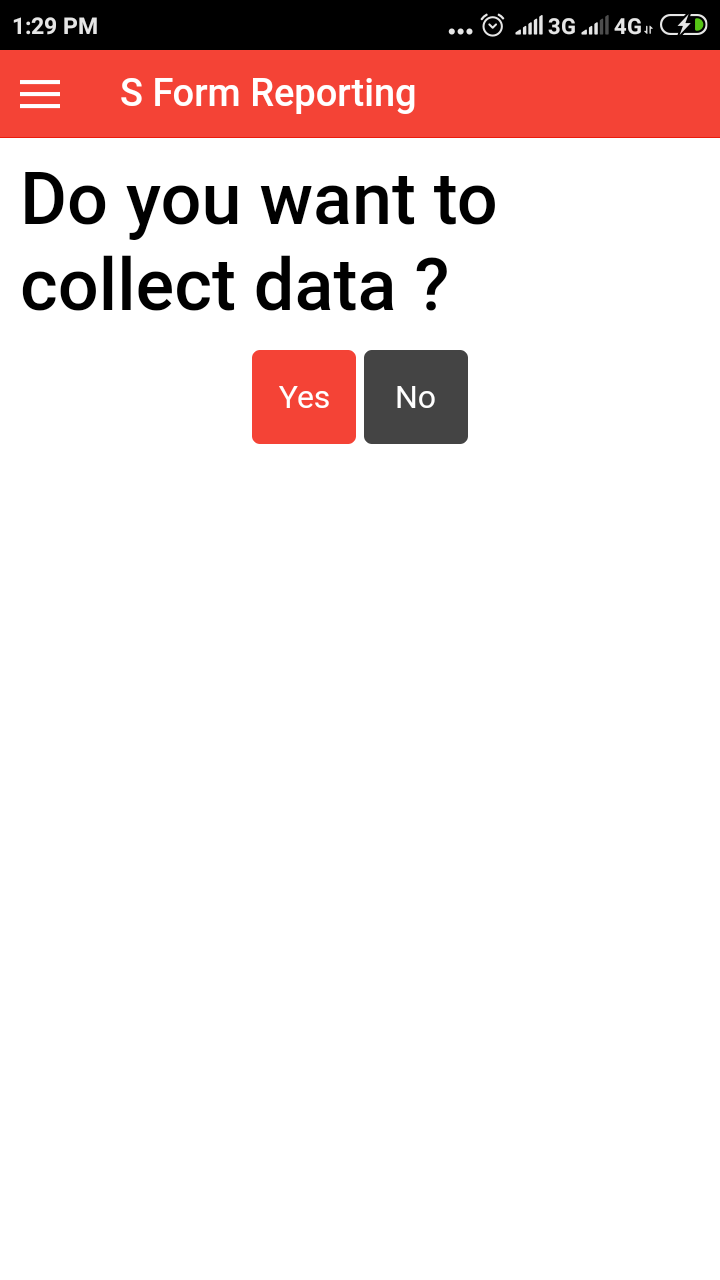 Click “Yes”
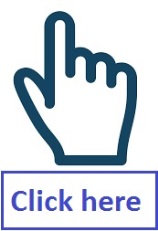 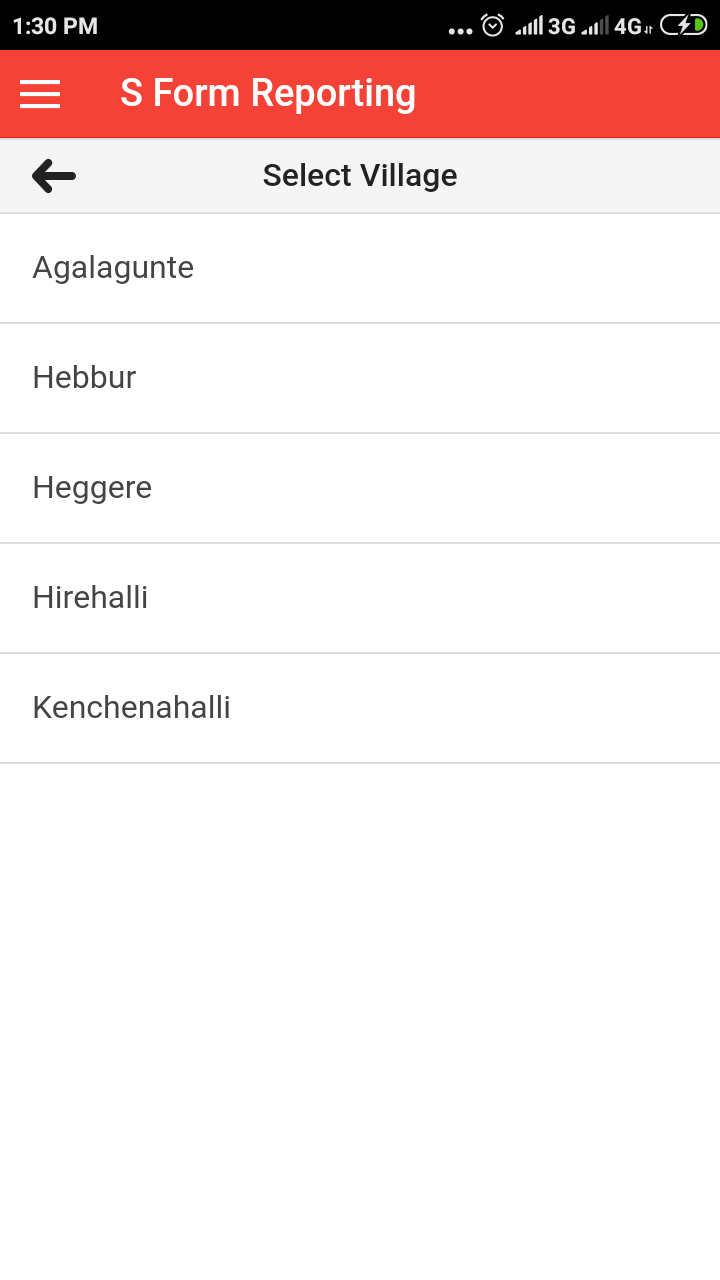 Again select the village
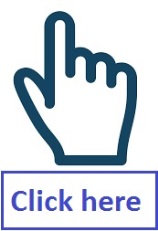 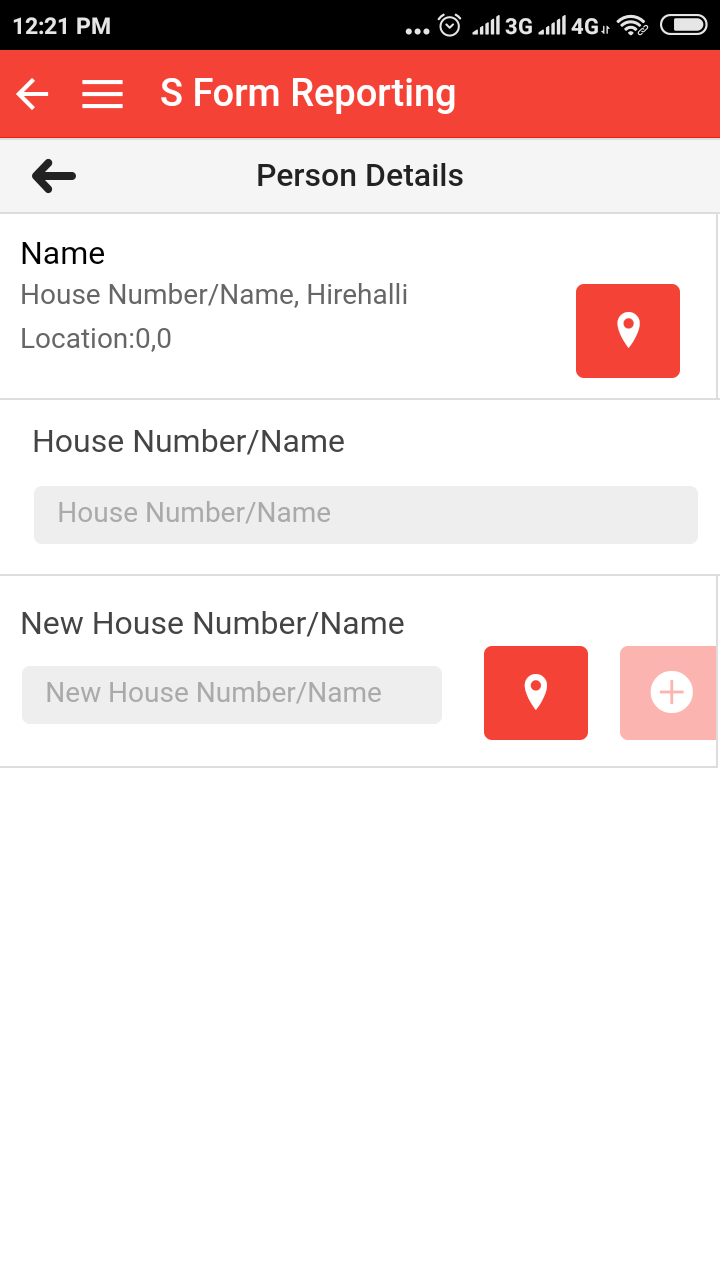 Select the House Number/Name 
or 
Write fresh entry of House Number / Name using “New House Number/Name”

Let’s click on “House Number/Name
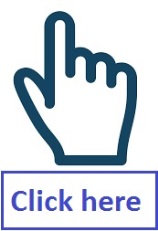 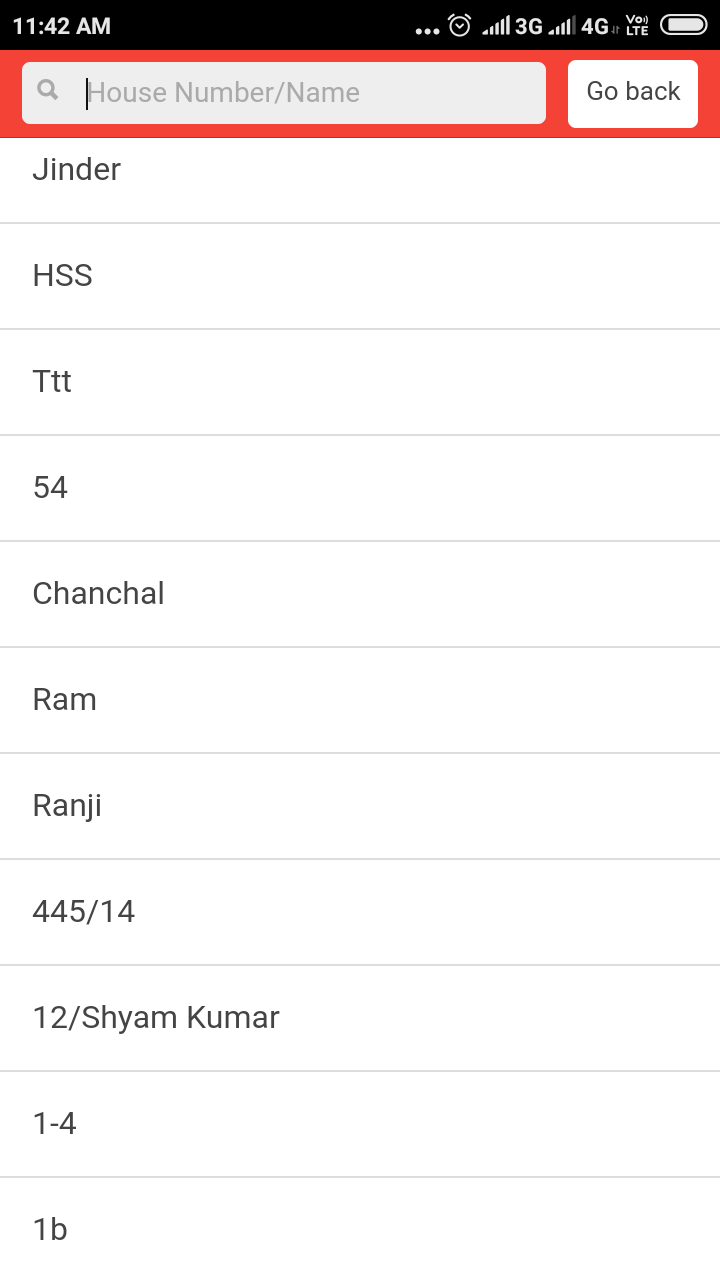 Select “12/Shyam Kumar”

Important instruction to Sub center (SC) users: SC users should capture and save the ‘House Number / Name’ details of each and every house of all the villages of the SC using ‘New House Number/Name’ initially (before starting the data entry of S form), so it’s very much easy for the SC user to select the houses from the list under ‘House Number/Name’ next time even if they do not have the internet connectivity in the field or even if they are not in the field; selecting the houses under ‘House Number/Name’ will also capture GPS location of the house previously saved
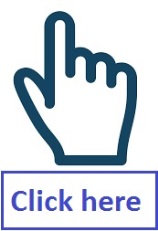 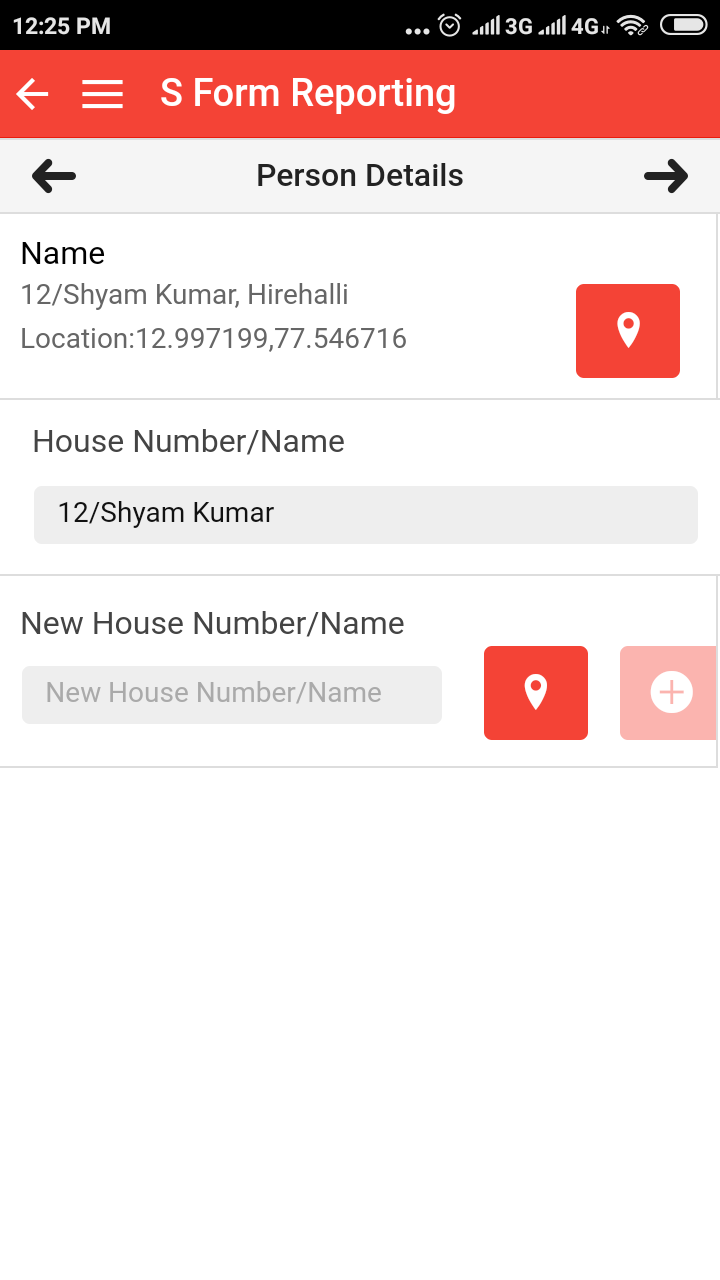 Let’s just select the House Number/Name from the previous example [12/Shyam Kumar]; 
The location of the house would be automatically selected

Then click on “” sign to go to next screen / data field
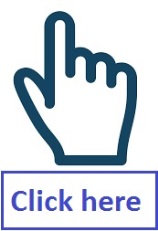 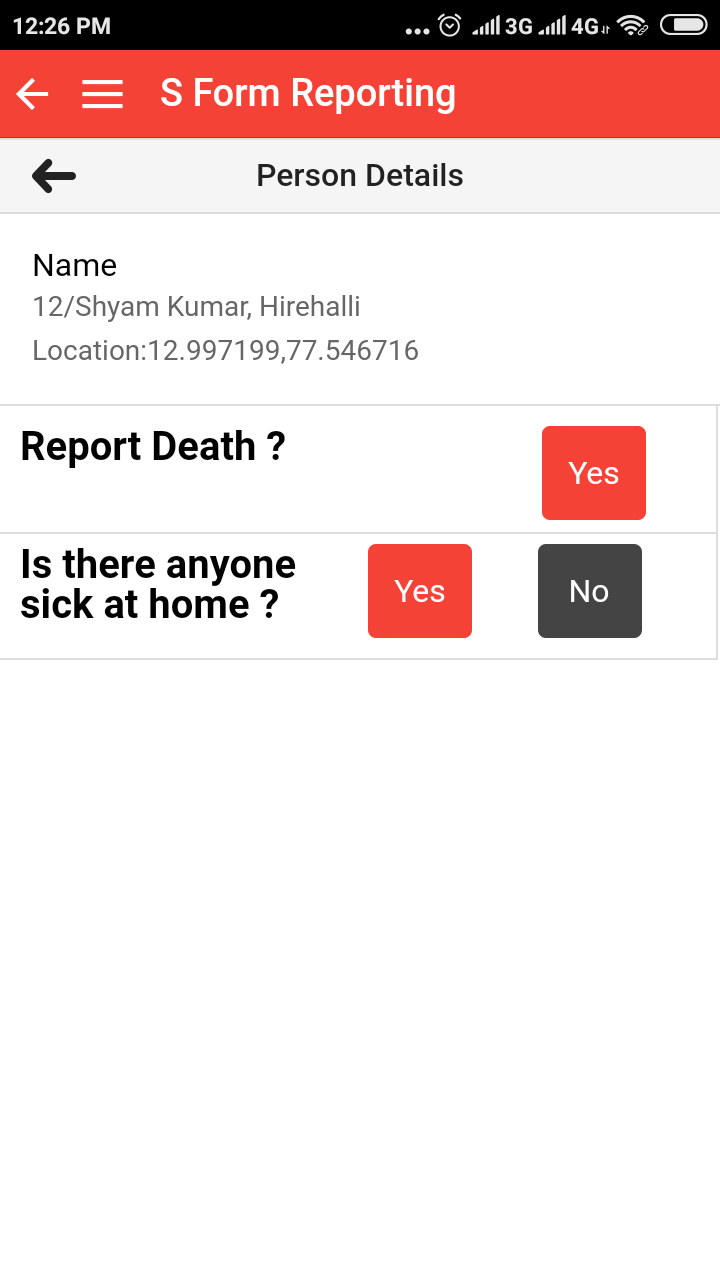 Click on “Yes” in front of “Is there anyone sick at home?”
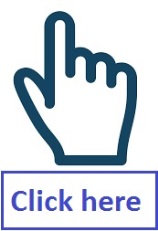 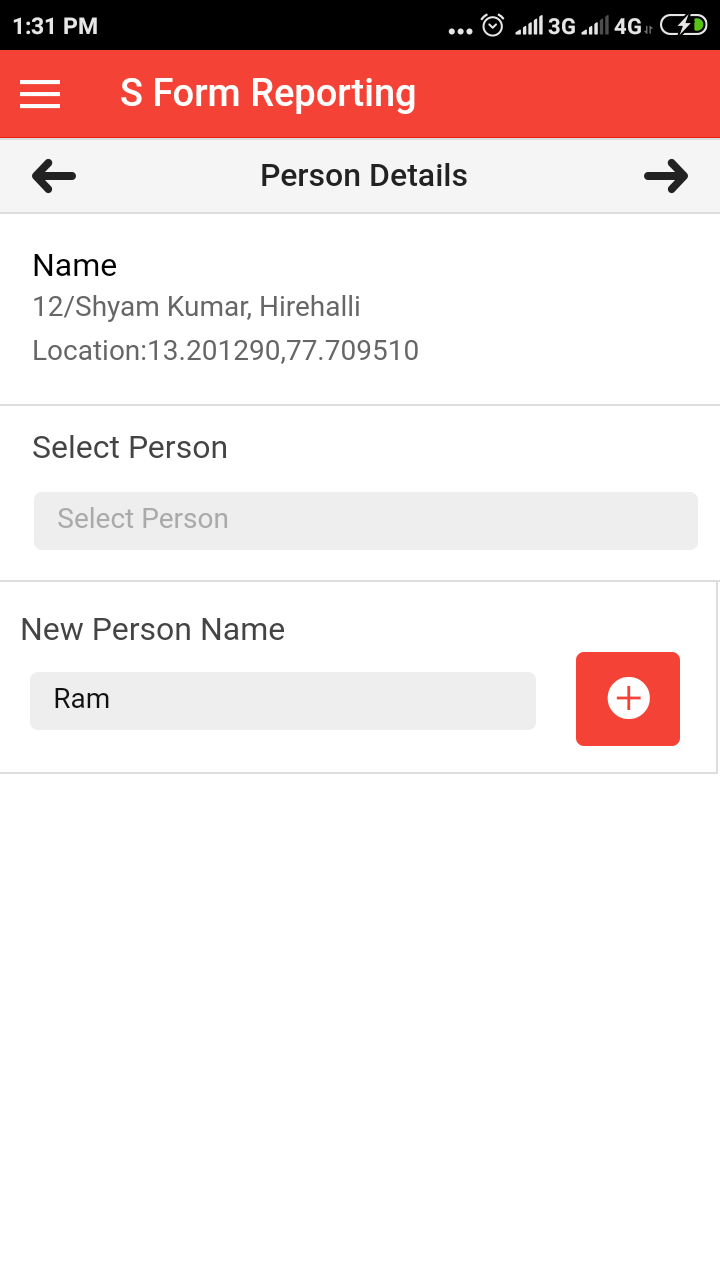 Then you will go to the screen of Person Details with data field being the ‘Name’
You may select the patient’s name from “Select Person” [if already entered previously] or Simply write the New case name under “New Person Name”
Then click on “+” sign to add details of that case
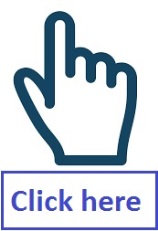 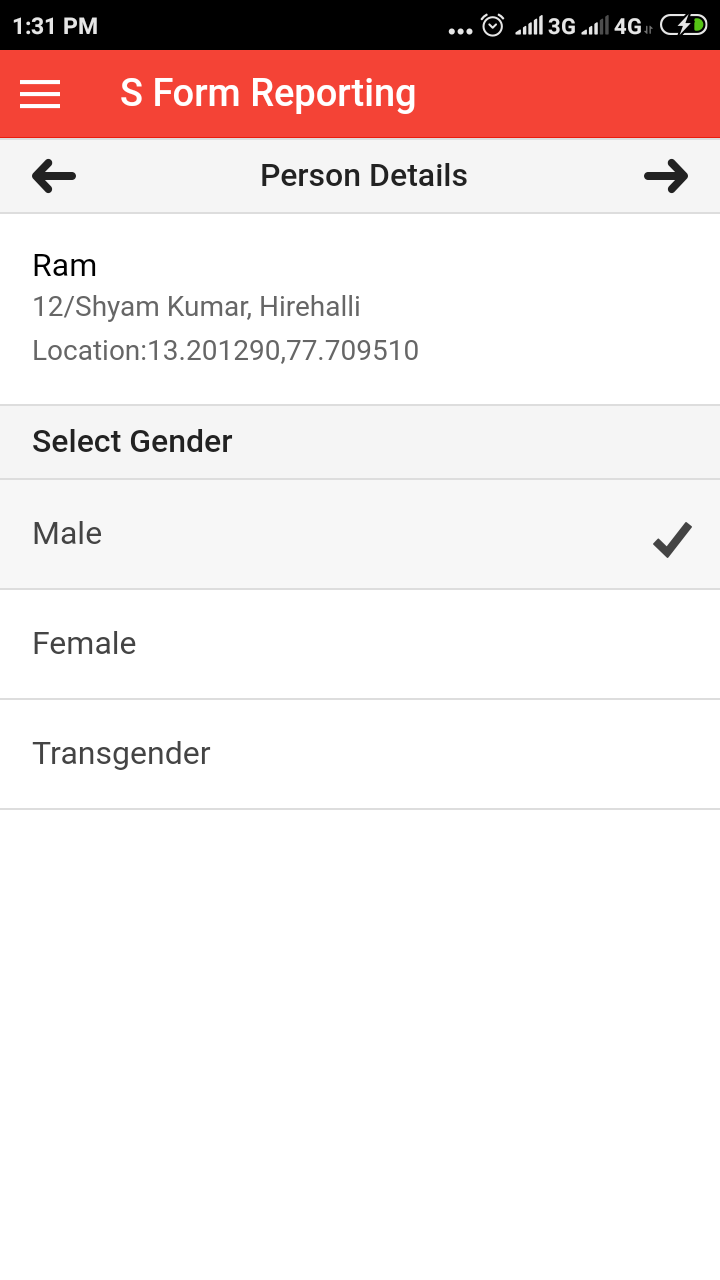 Then click on “” sign to go to next screen / data field


Then select the Gender
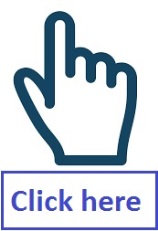 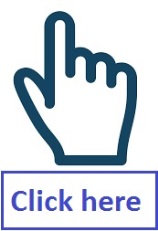 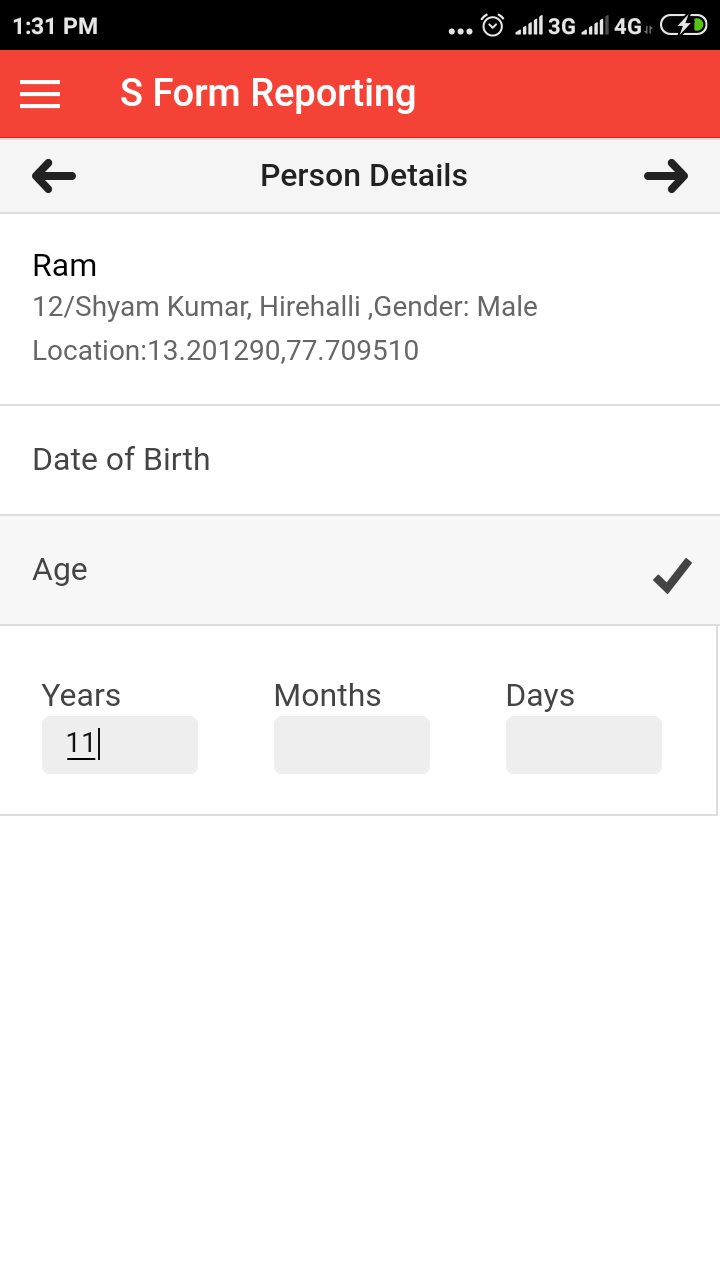 Here you have 2 options

Either you can select the Date of Birth or Age

Let’s select Age first

You need to write the age in completed years, months and days; writing the age in completed years is sufficient
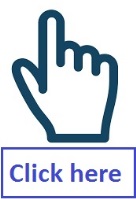 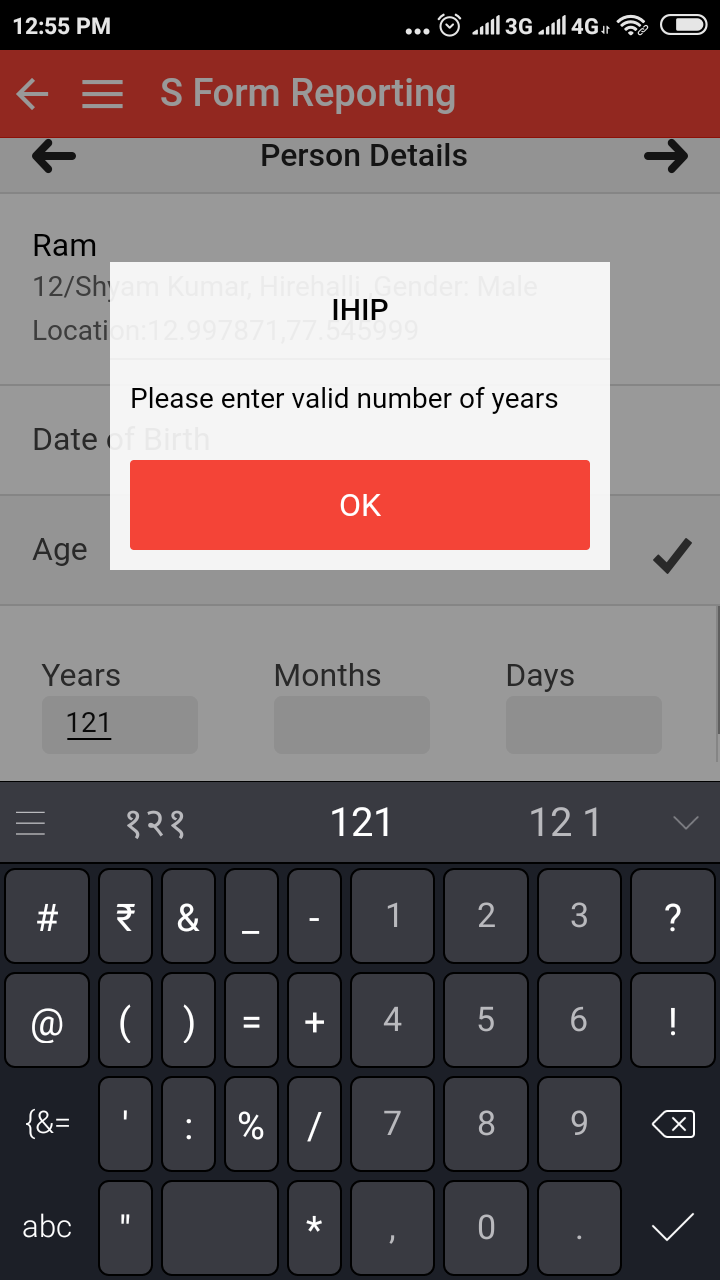 If you write Years >120, it will show this message
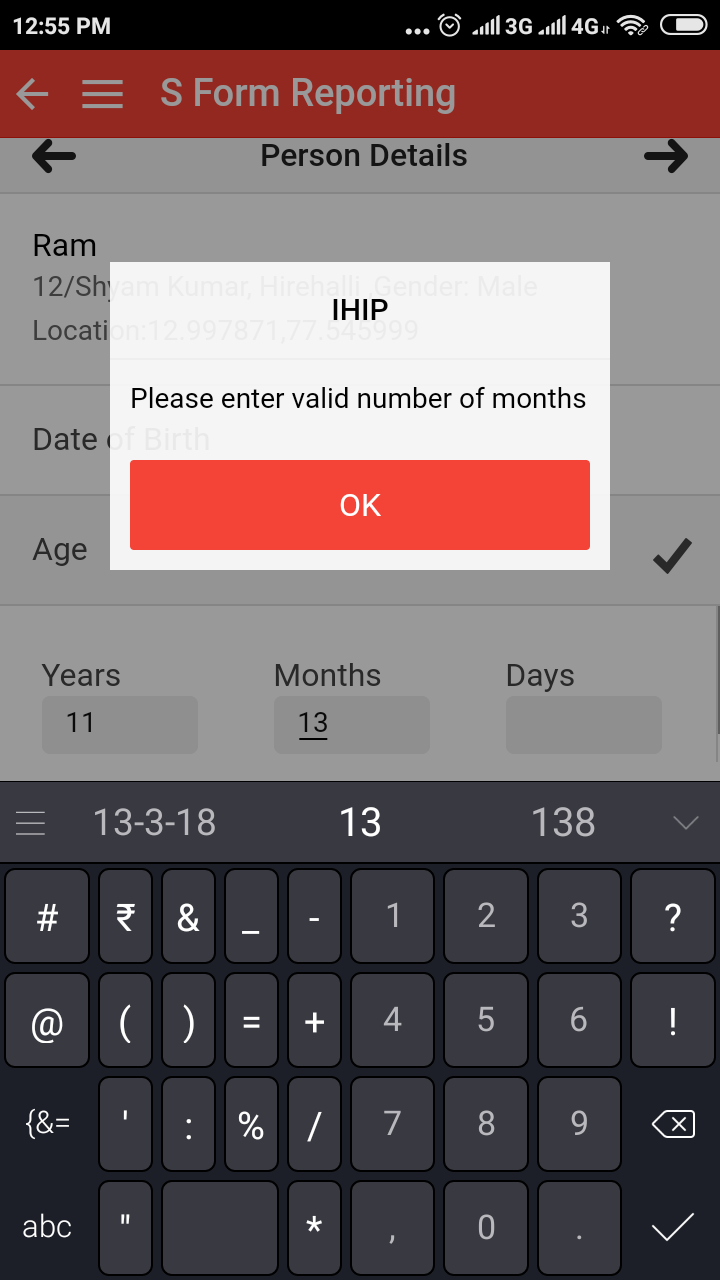 If you write Months >12, it will show this message
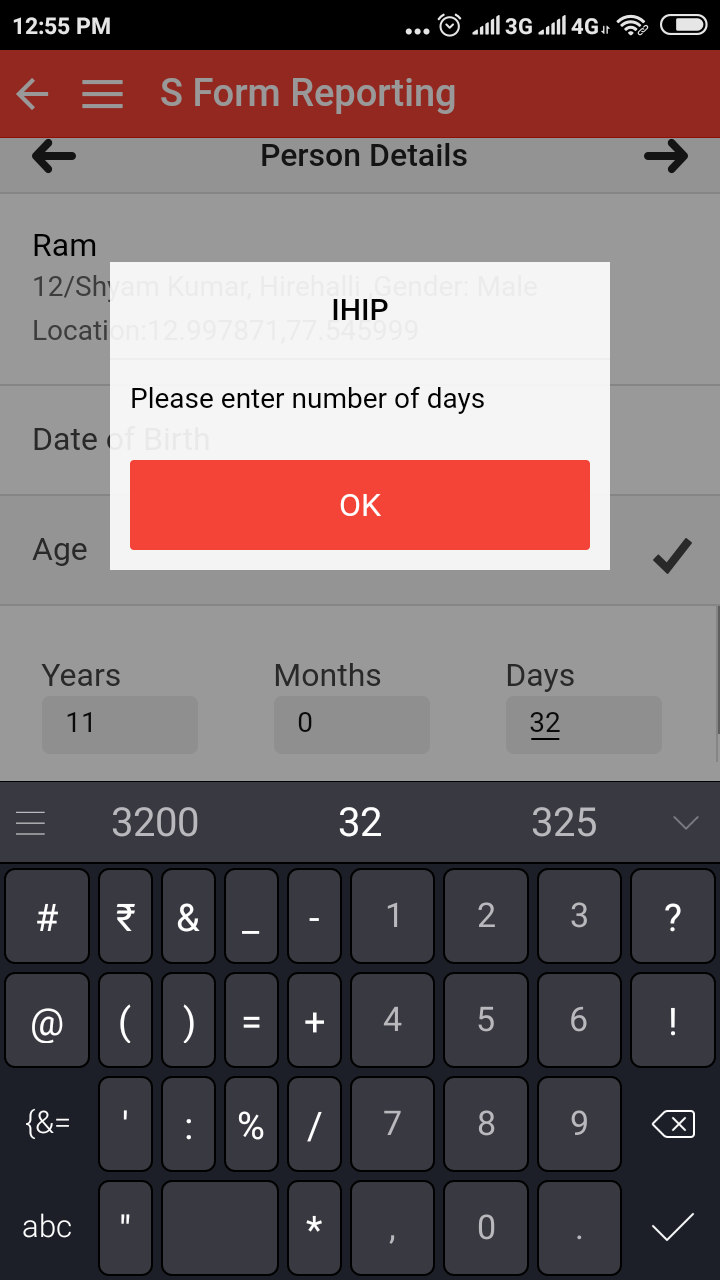 If you write Days >31, it will show this message
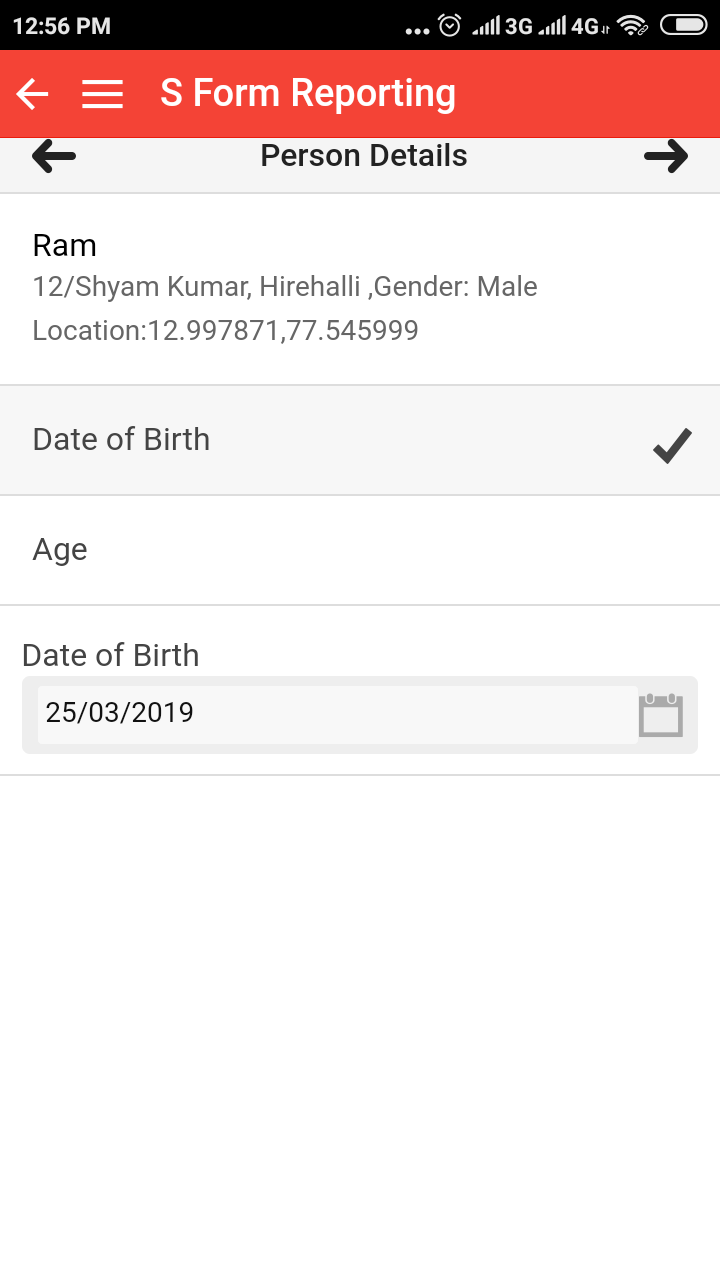 Now let’s take the example of Date of Birth
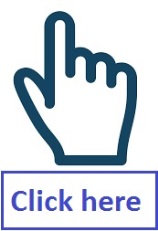 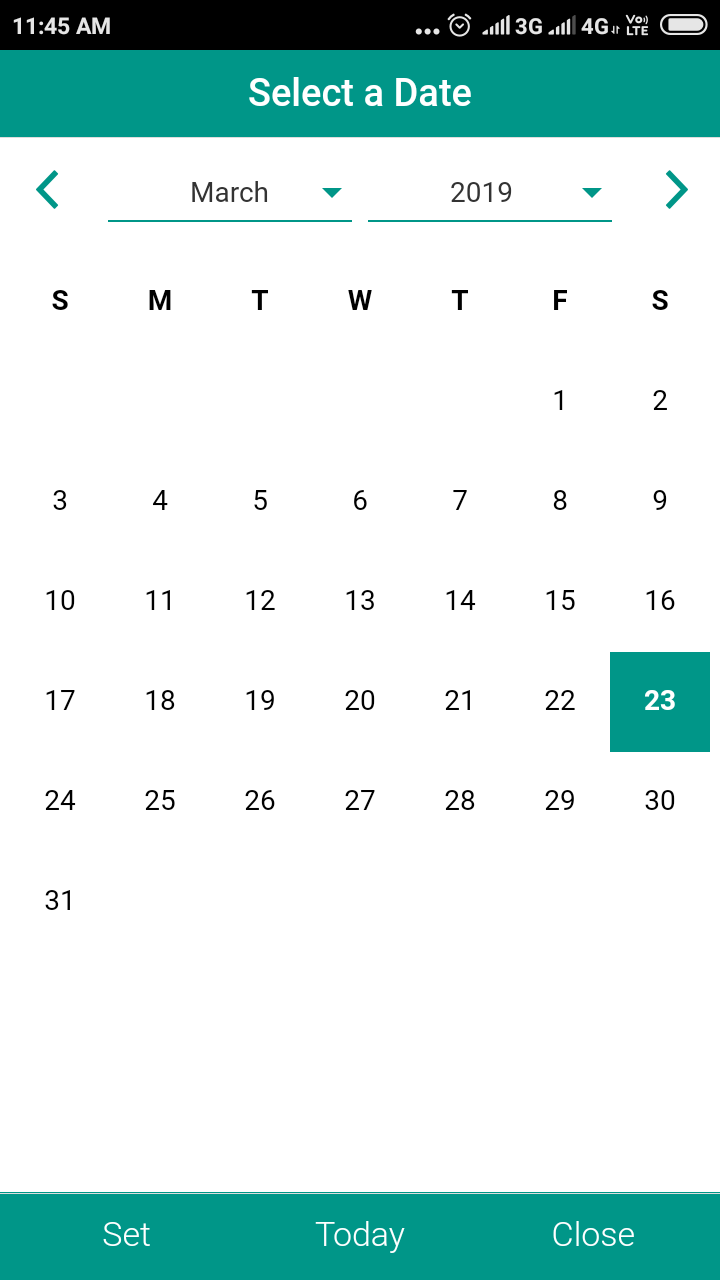 The calendar will appear like this

Click on current year (‘2019’ in this example) or the small inverted triangle besides it to get the drop down list of years
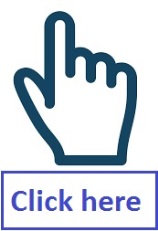 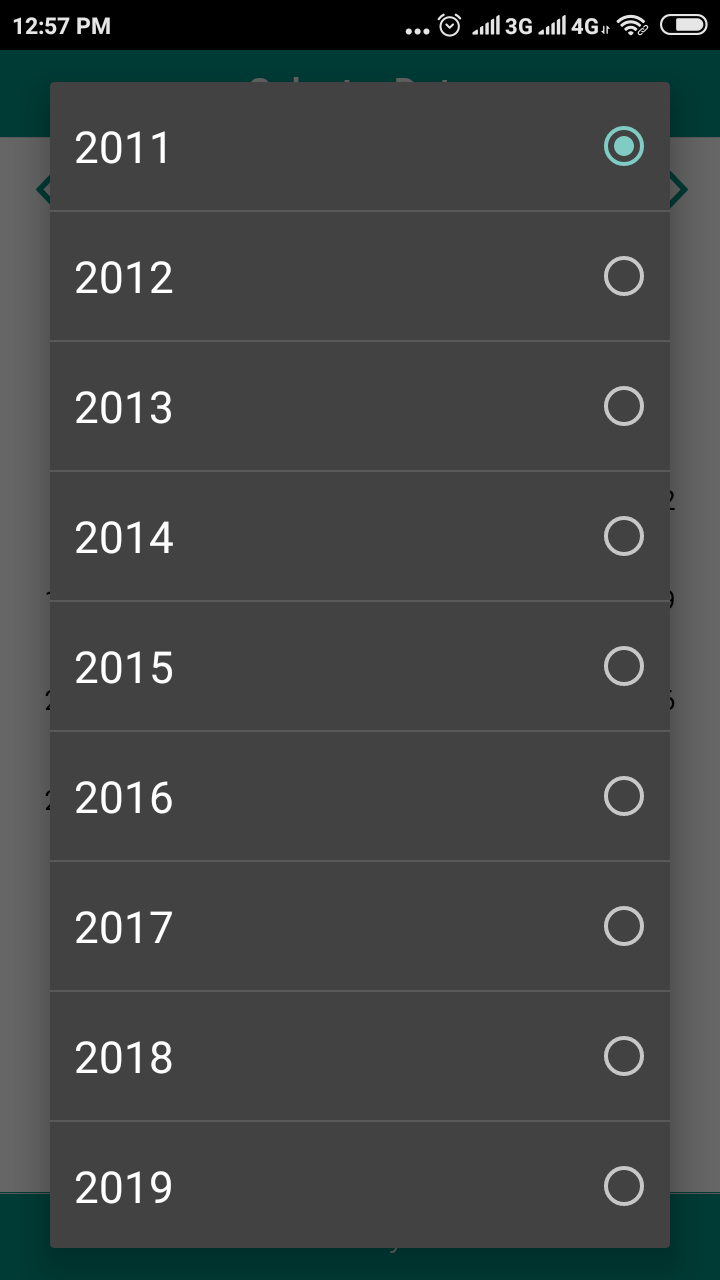 Select the ‘Year’ of birth from drop down list

In this example, ‘2011’ is selected
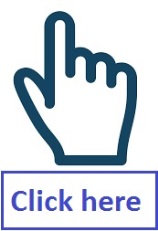 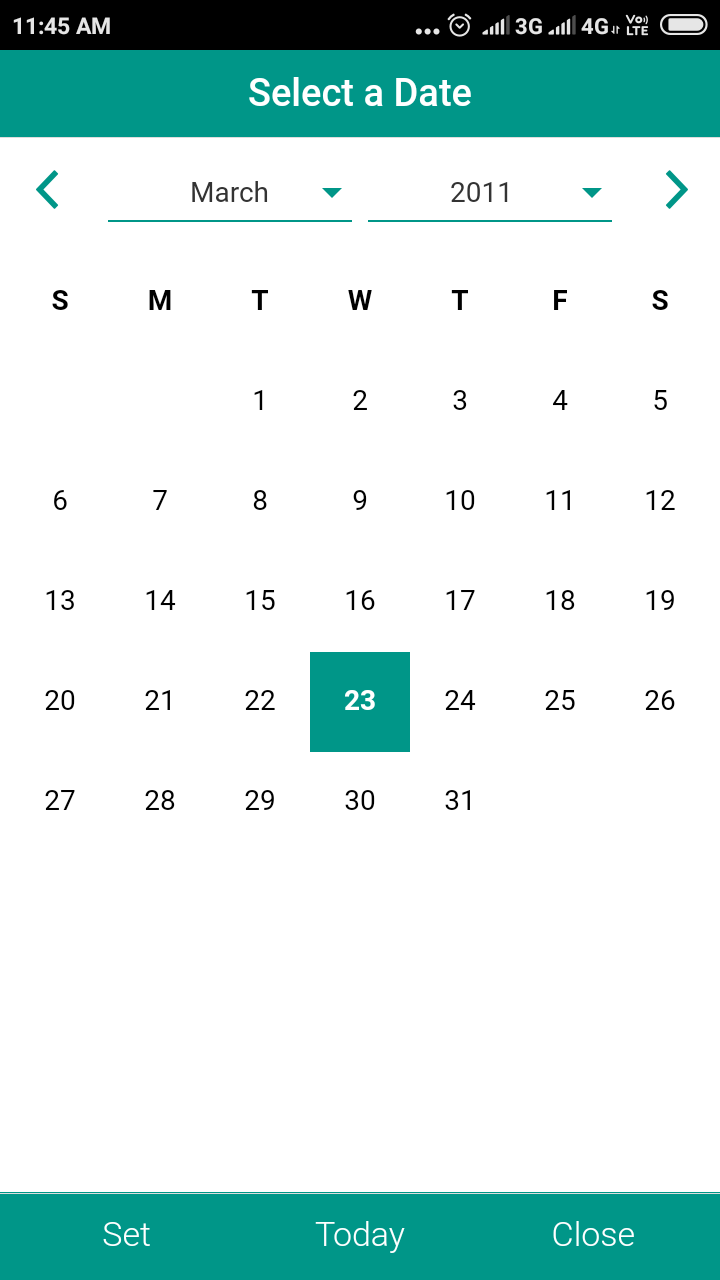 Then click on current month (‘March’ in this example) or the small inverted triangle besides it to get the drop down list of Months
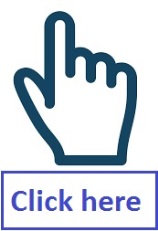 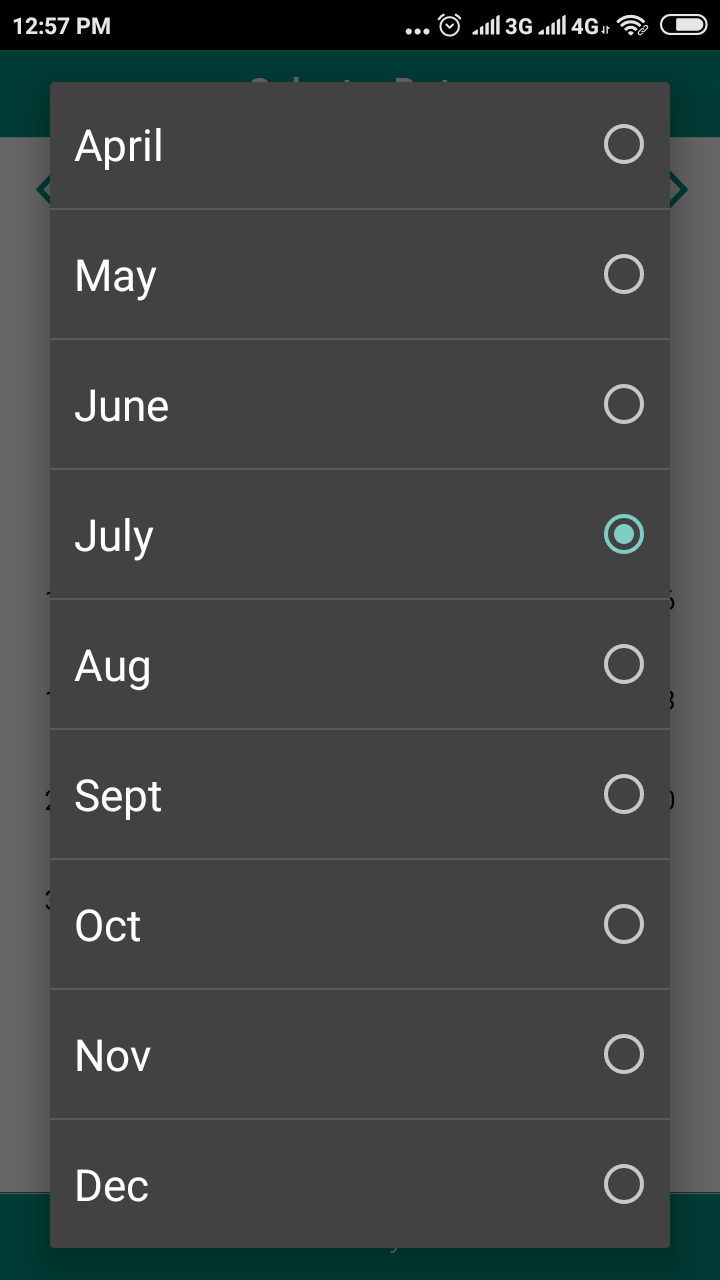 Select the ‘Month’ of birth from drop down list
In this example, ‘July’ is selected
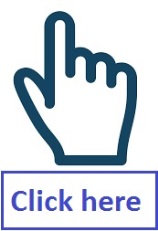 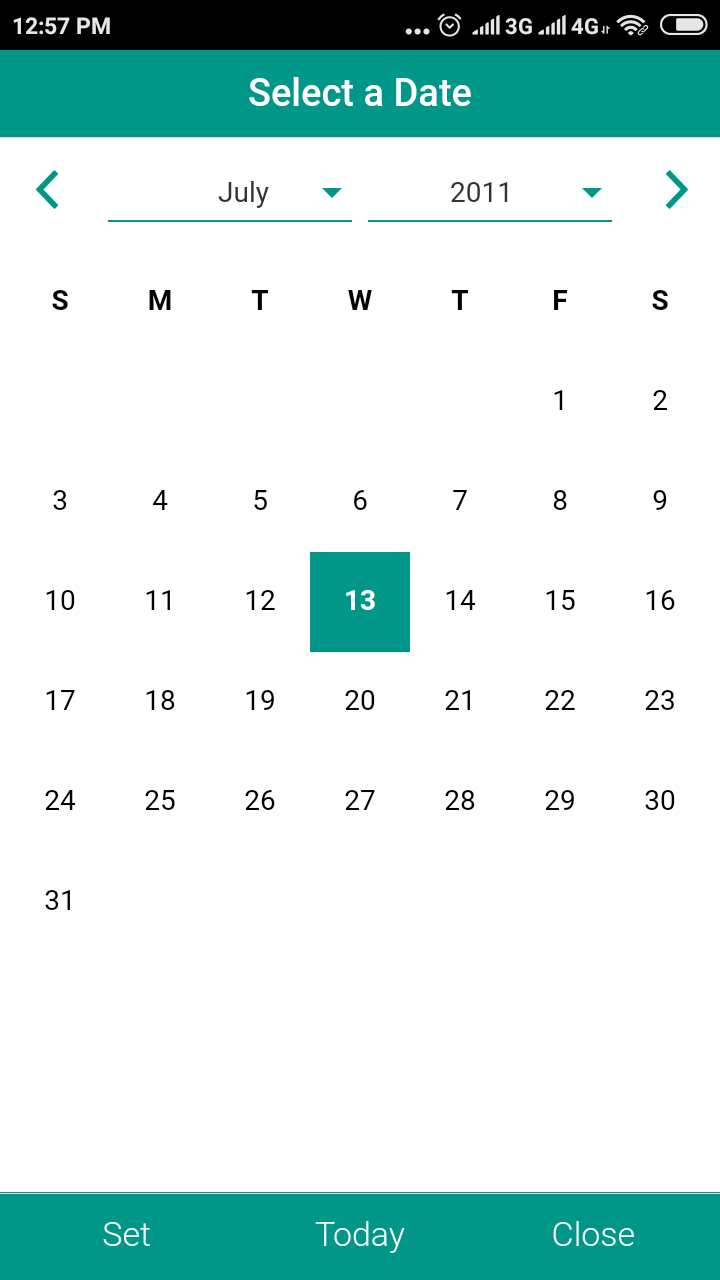 Then select date of birth by simple clicking on the date



Then click on “Set” to set the Date of Birth
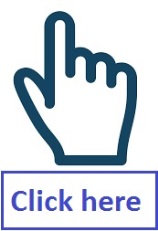 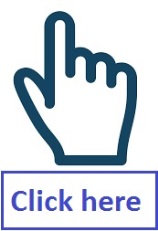 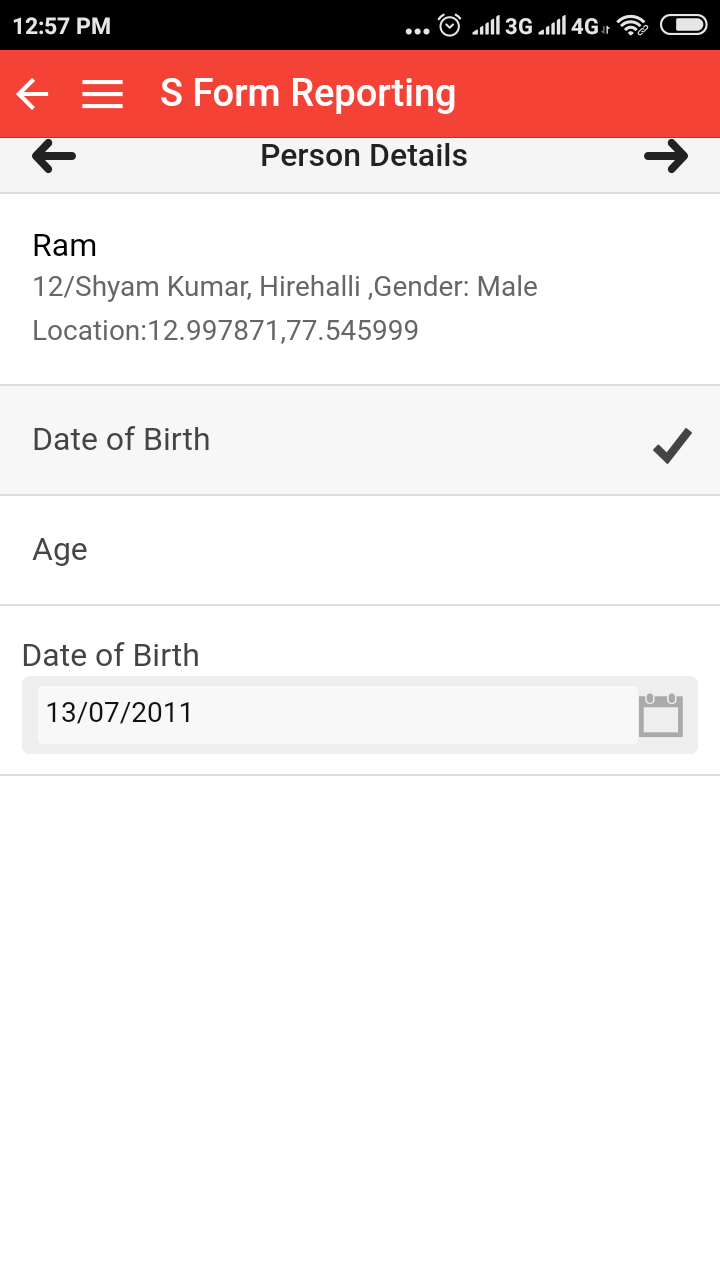 Your selected Date of Birth will appear
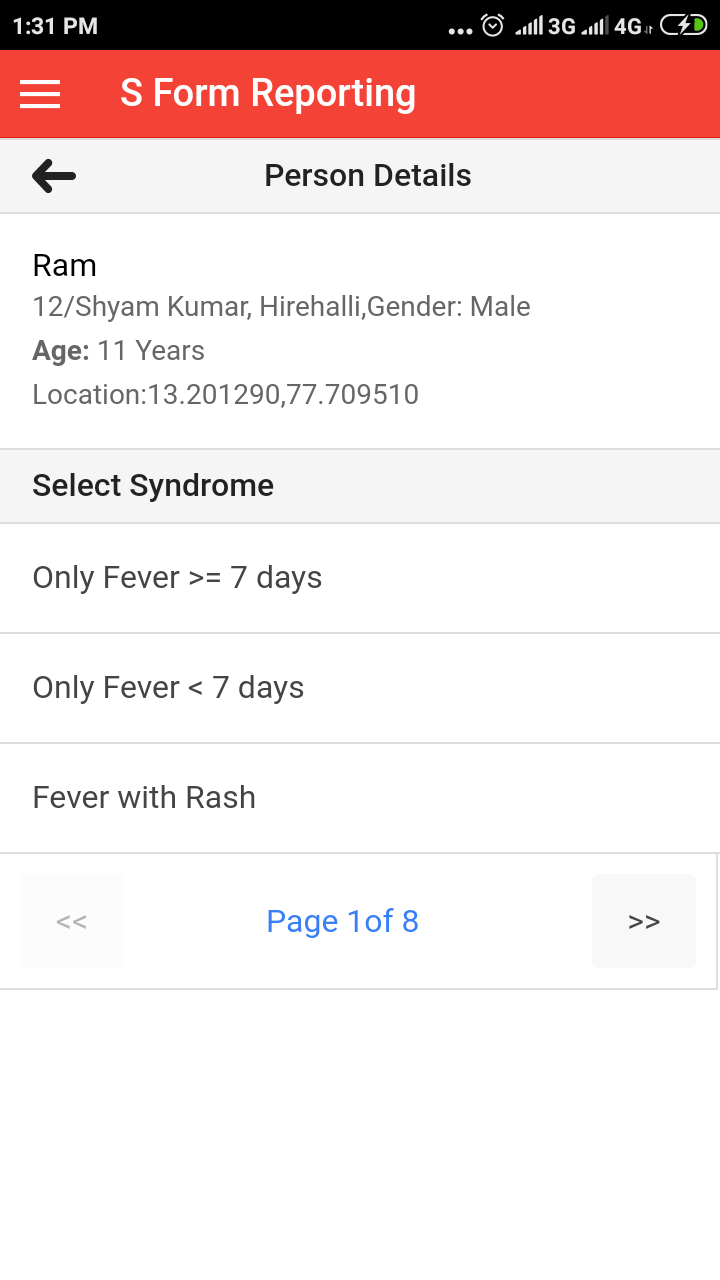 After selecting the age now you will go to the page of “Select Syndrome”

You will have 8 pages; each page having 3 syndromes

You need to click on >> for next page and << for previous page
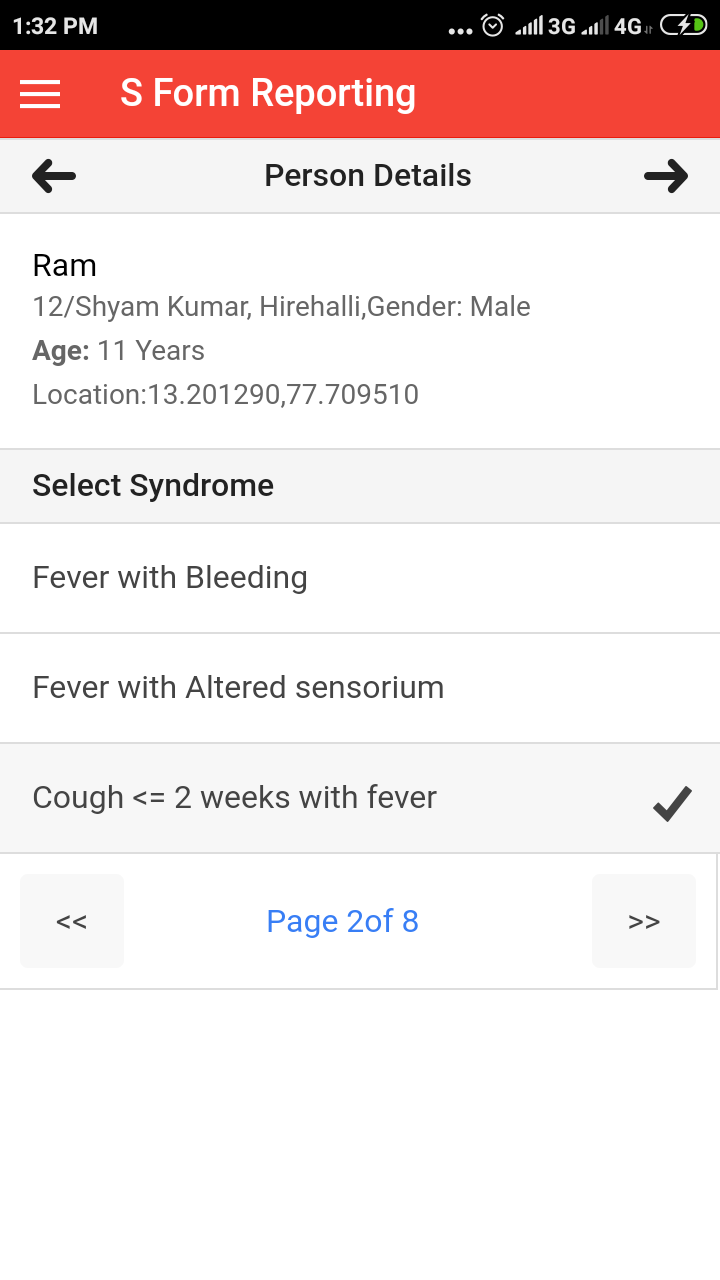 This is page number 2 in which the health worker has selected “Cough <= 2 weeks with fever” [then you can directly click on “” sign to navigate on next screen but first we will show you the list of different syndromes on different pages]
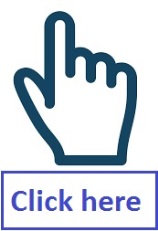 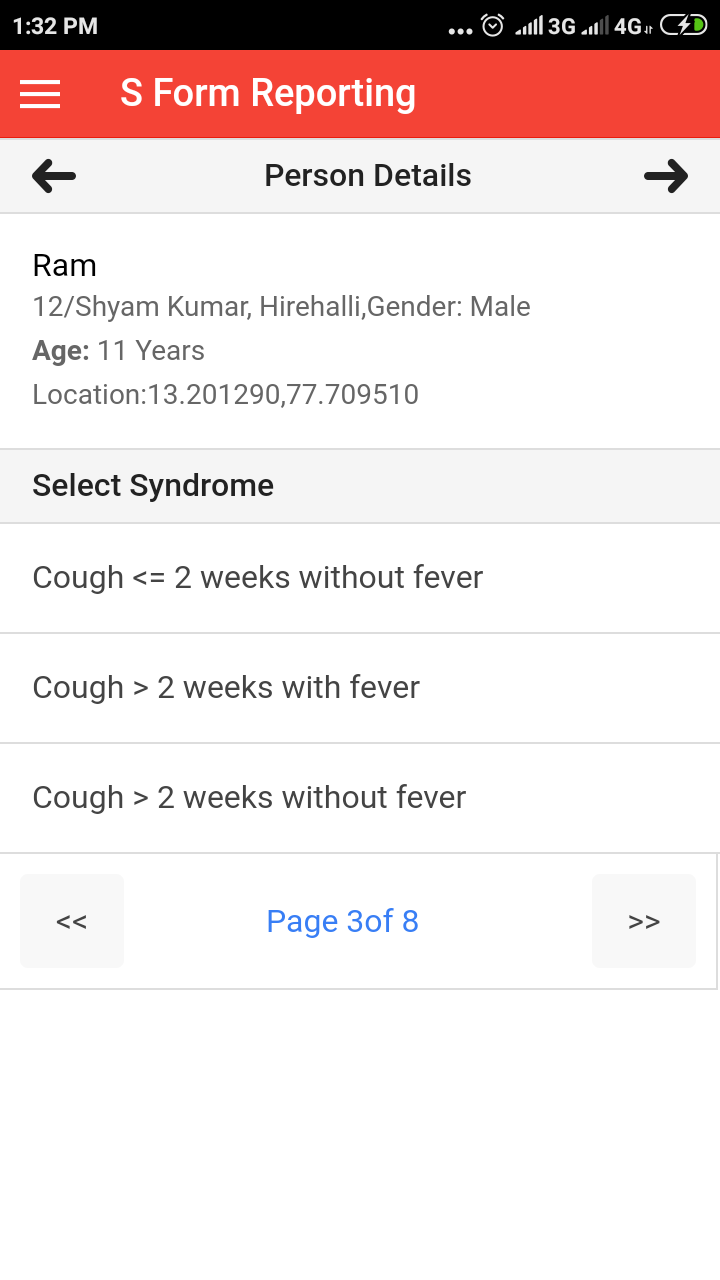 Page no 3
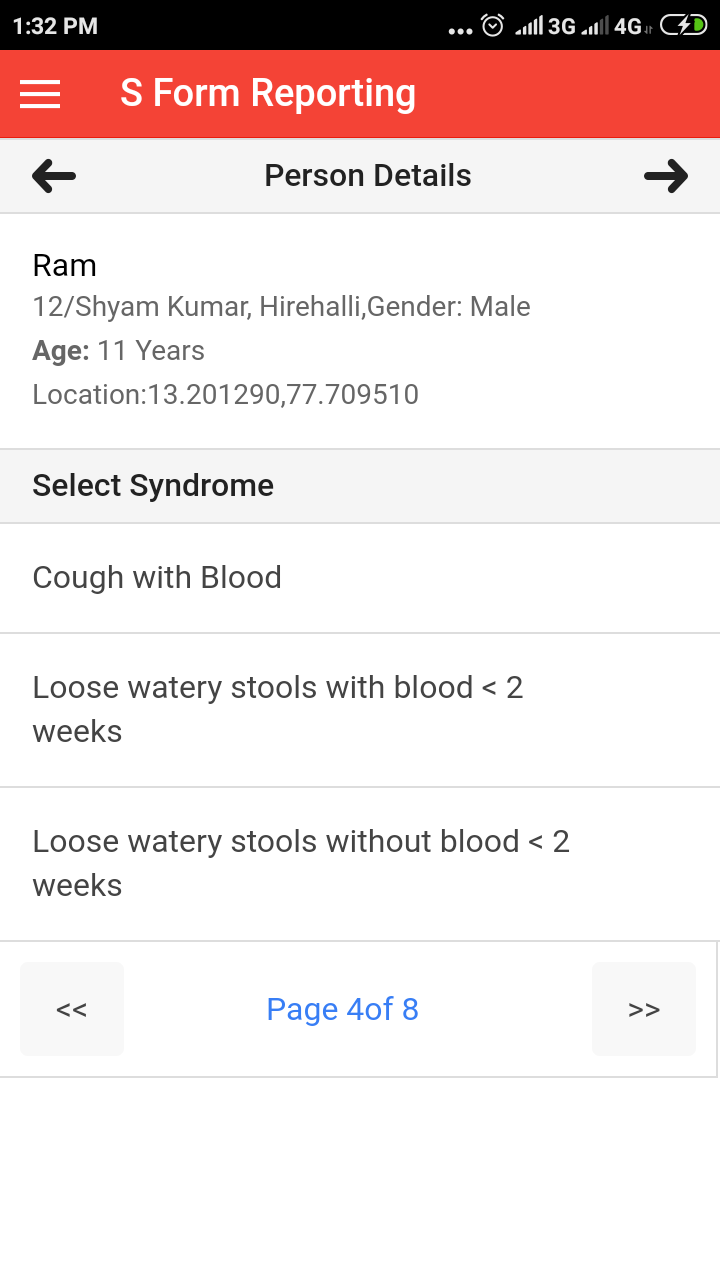 Page no 4
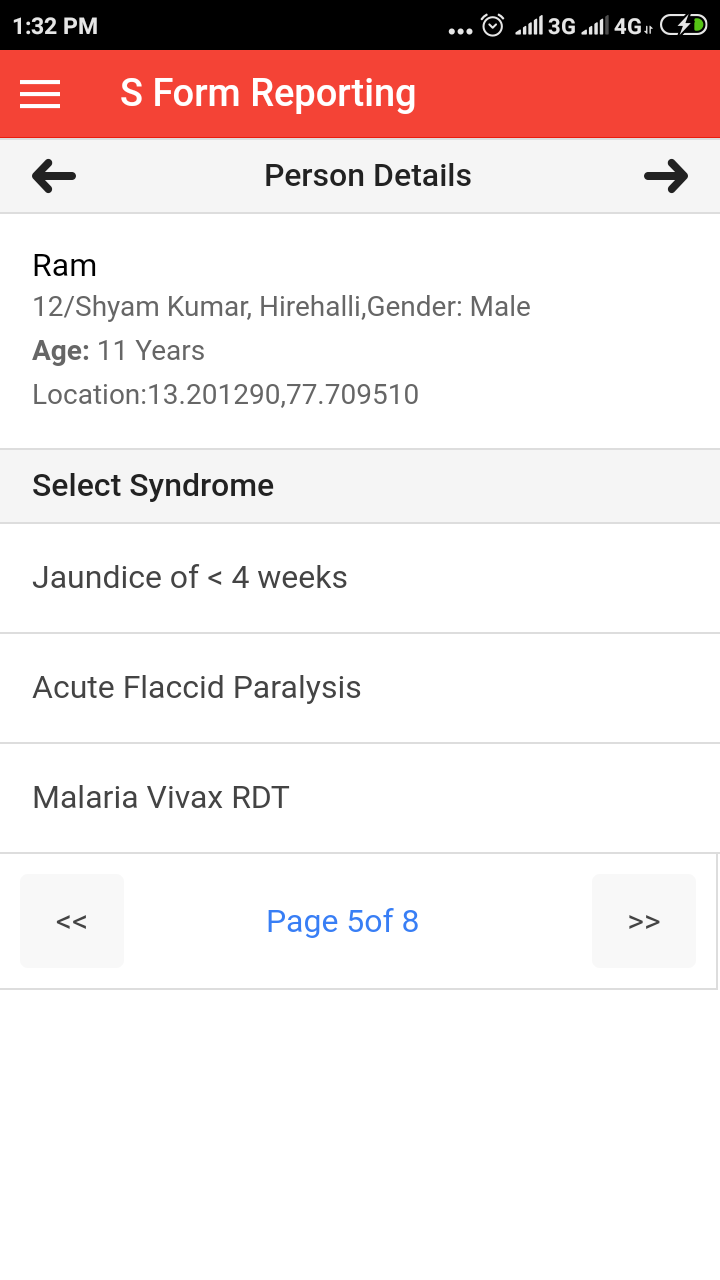 Page no 5
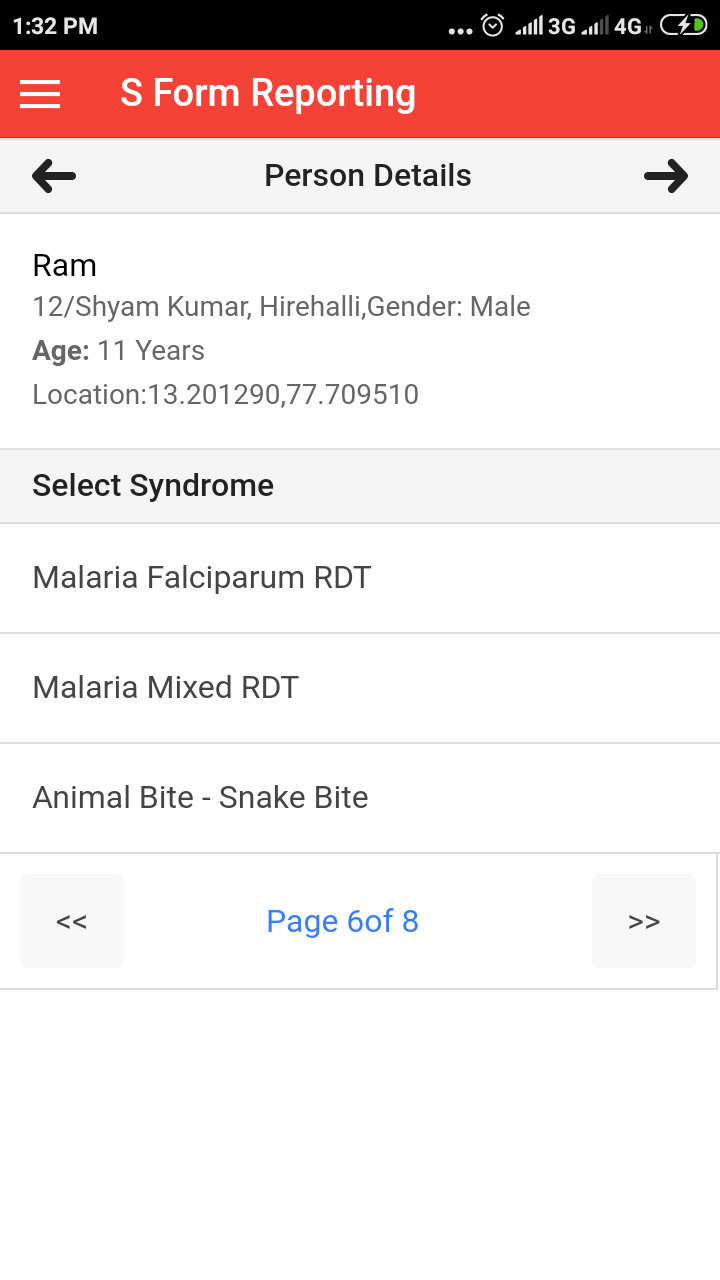 Page no 6
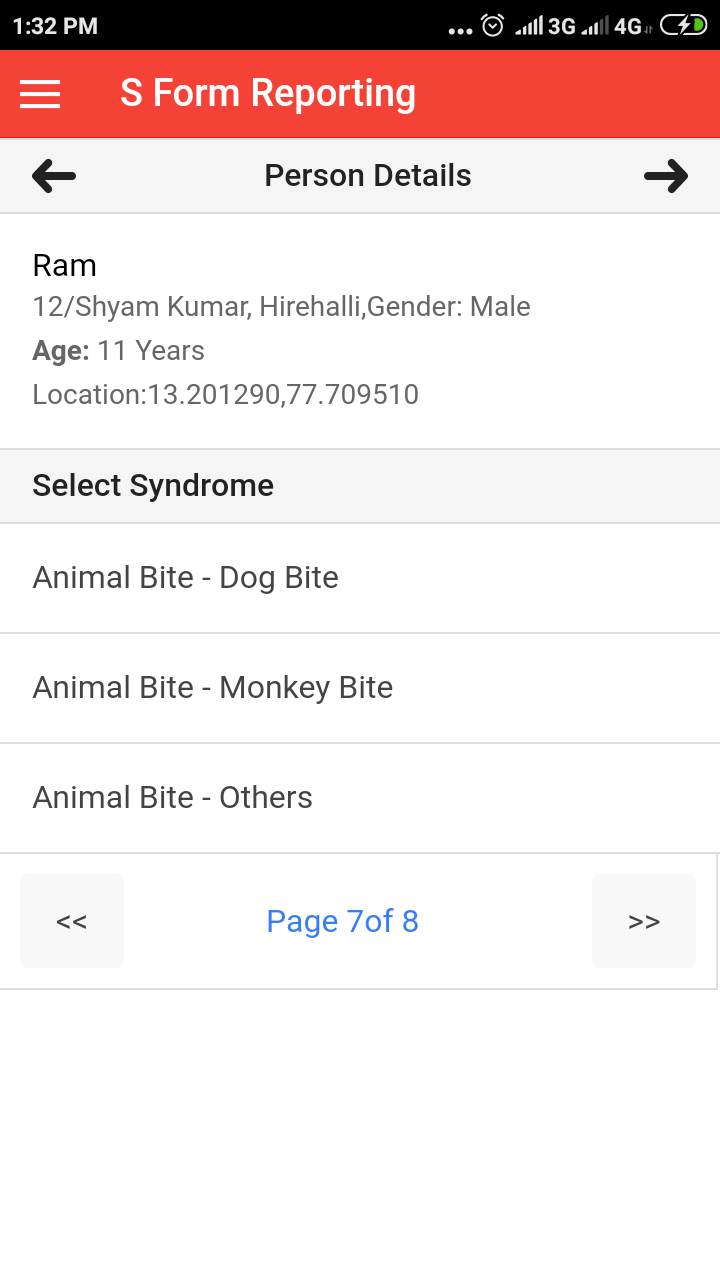 Page no 7
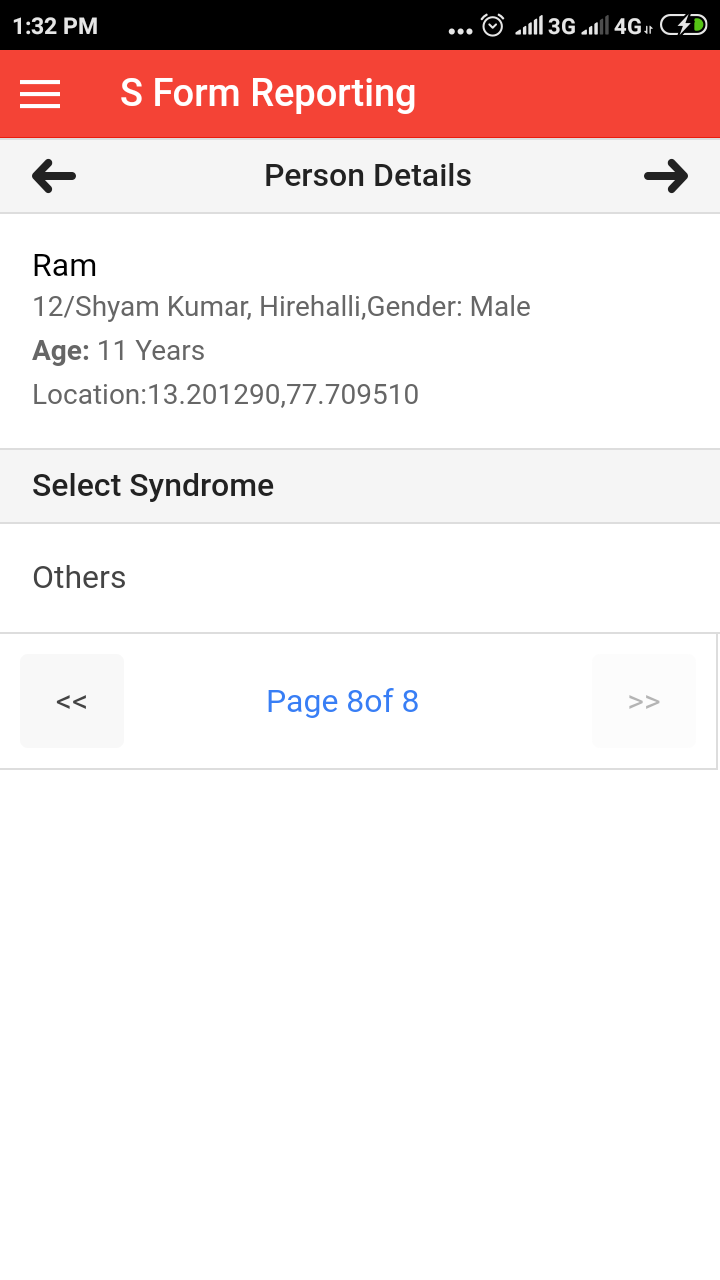 Page no 8 (last page)


Once you have selected the syndrome you can directly click on “” sign to move to next screen without navigating through different syndromes
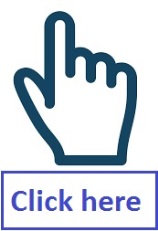 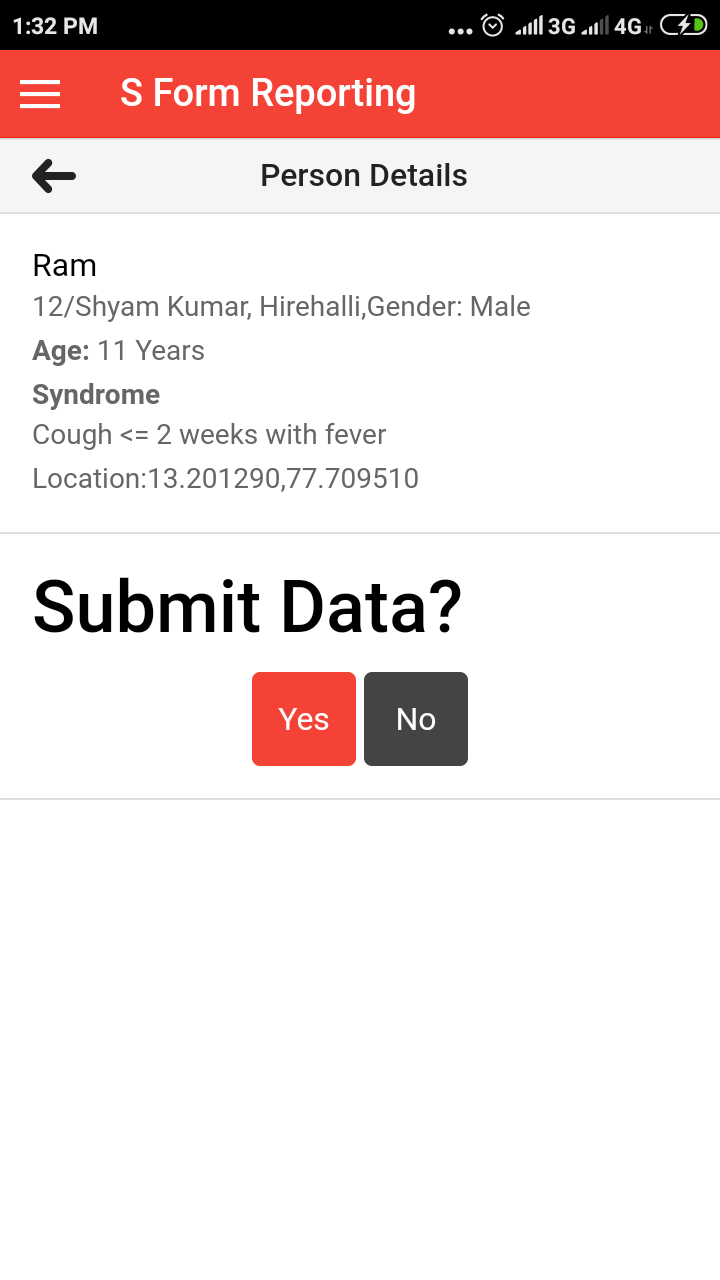 You can review Case details here before submitting the data

If any information is wrong then one can go to previous pages by clicking on  , edit/correct the details and comeback to this page for submitting the data
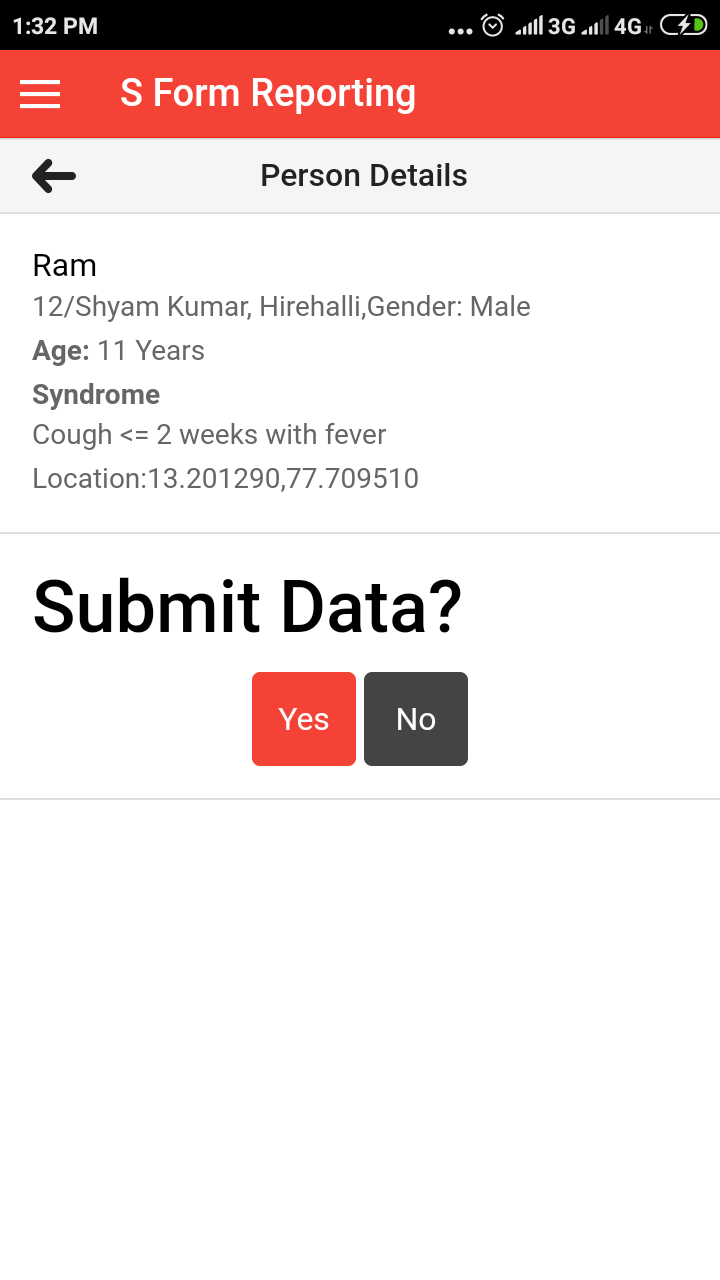 Once all the details seem to be correct then click “Yes” to submit the data of the case
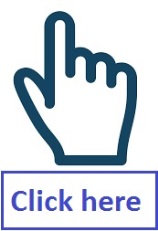 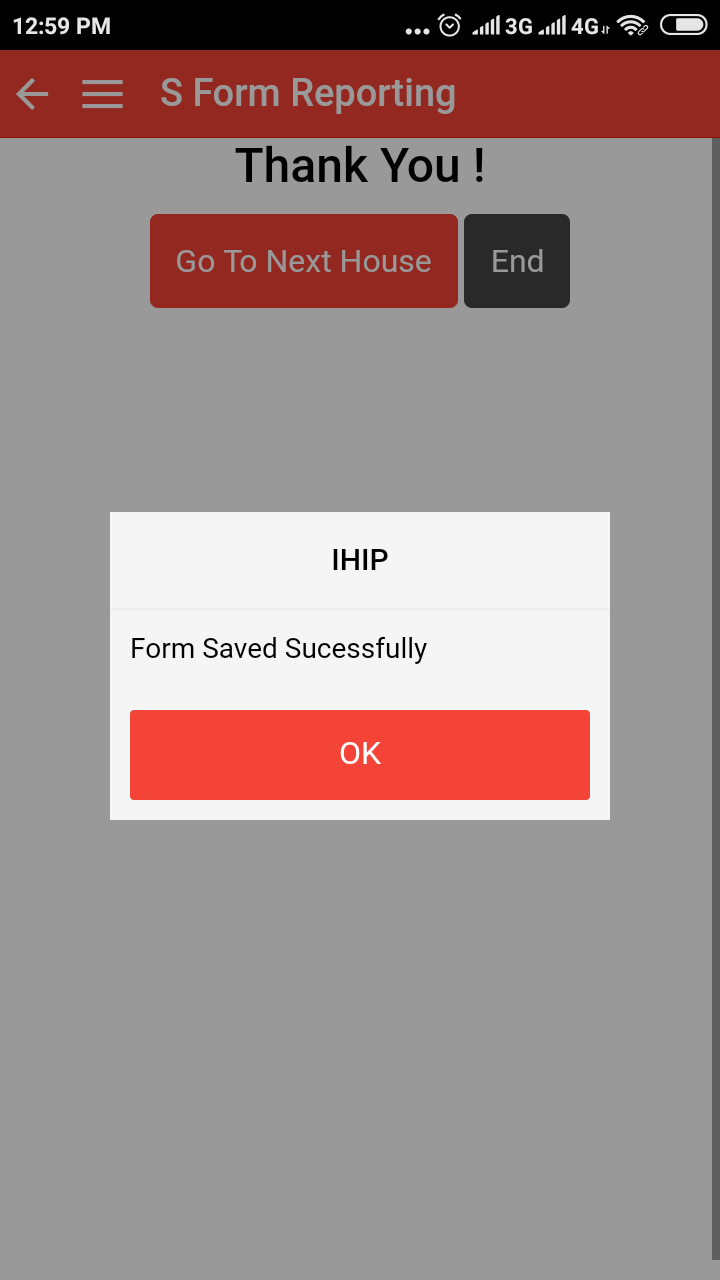 The message will appear “Form Saved Successfully”
This will simple save the case details in the device; the case information has not yet been shared with server

Click “OK”
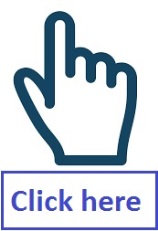 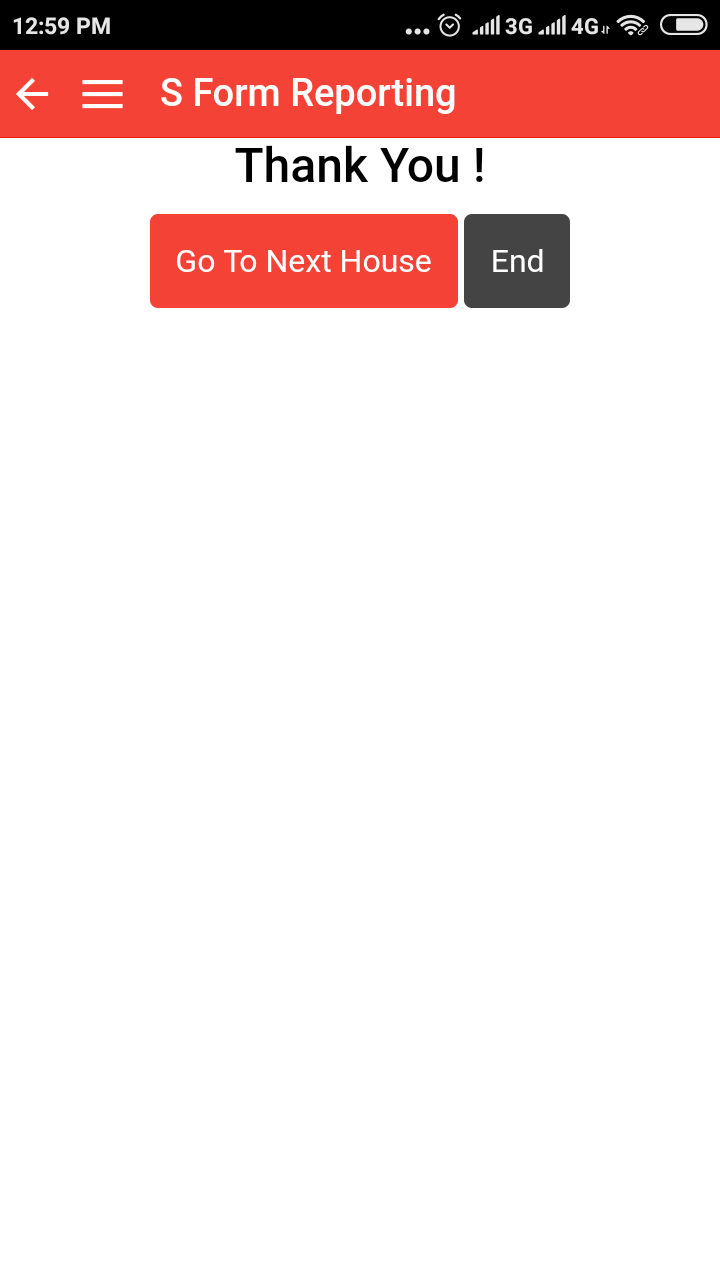 Now let’s take an example of  reporting of a death
Please note that ANM has to report only those deaths which has not been recorded by the health system i.e. cases which have not gone to any health facility and died at home only 
Also note that only deaths due to syndromes under surveillance in IDSP within last 30 days need to be reported
Click on “Go To Next House”
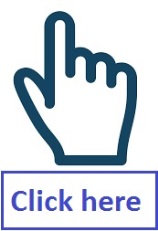 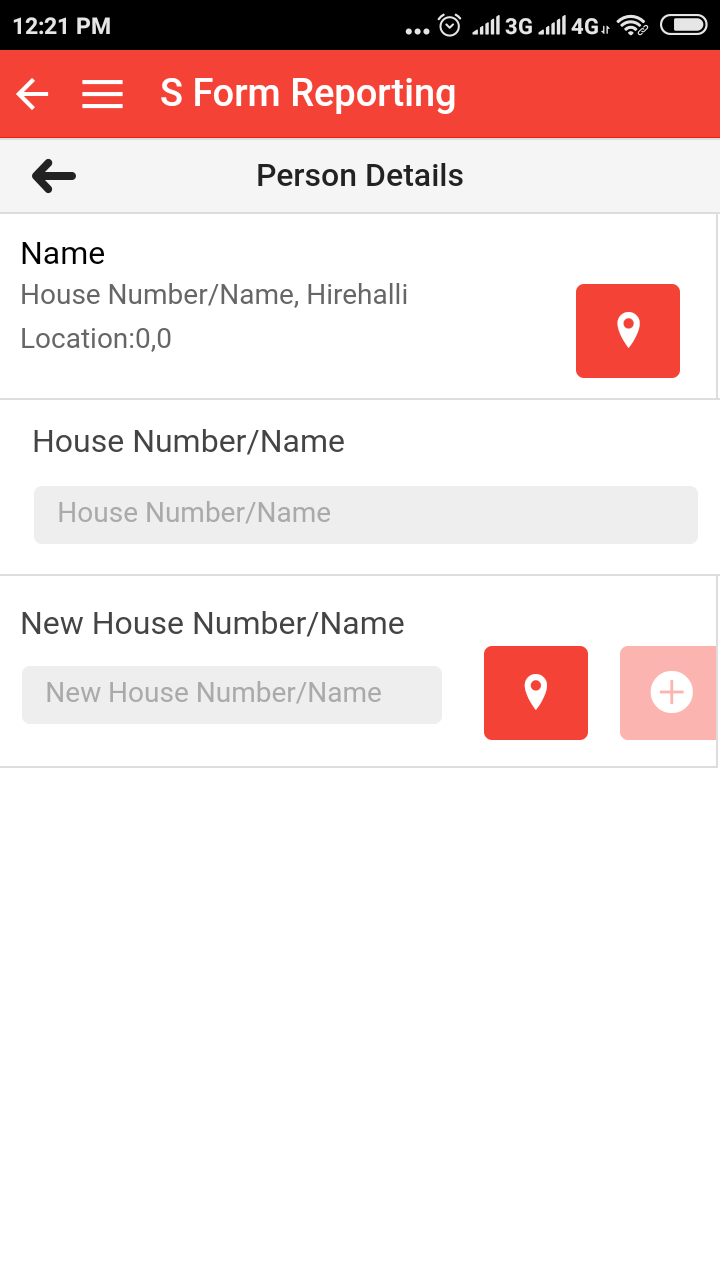 Click on the blank data field below “House Number/Name” to select the house from the saved list
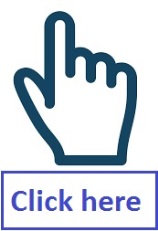 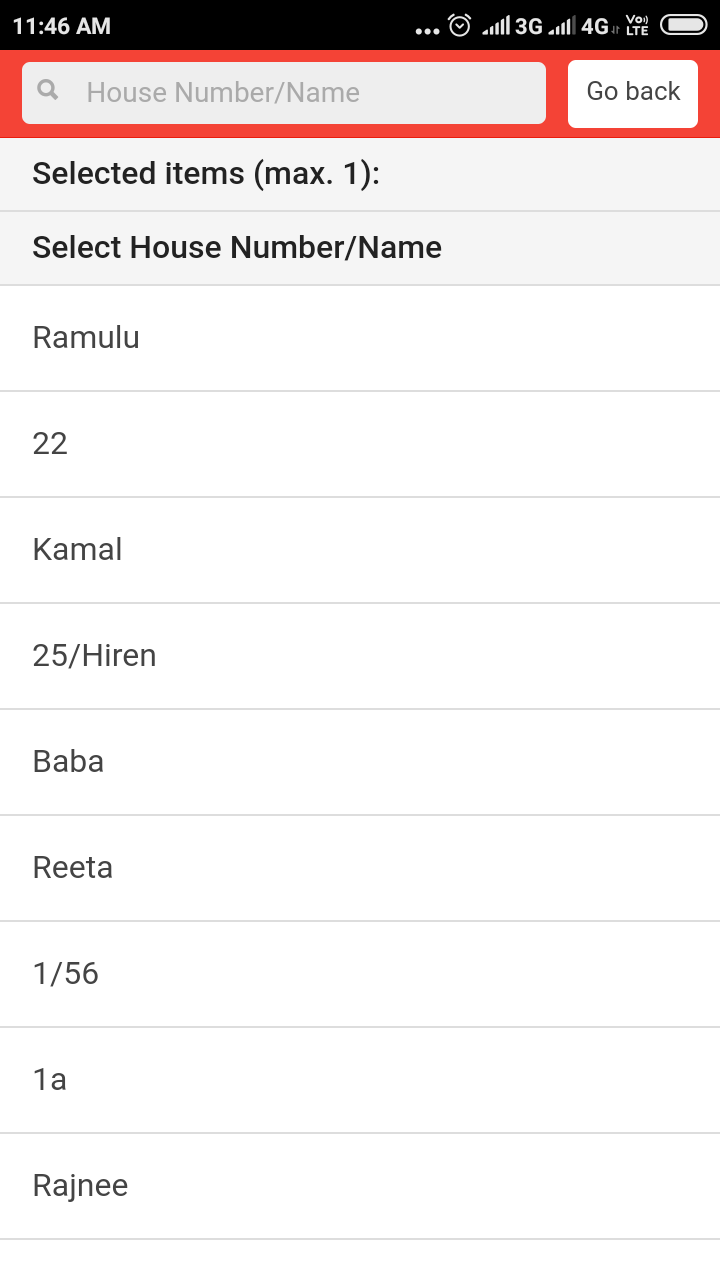 Select the “House Number/Name” from the saved list
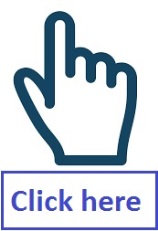 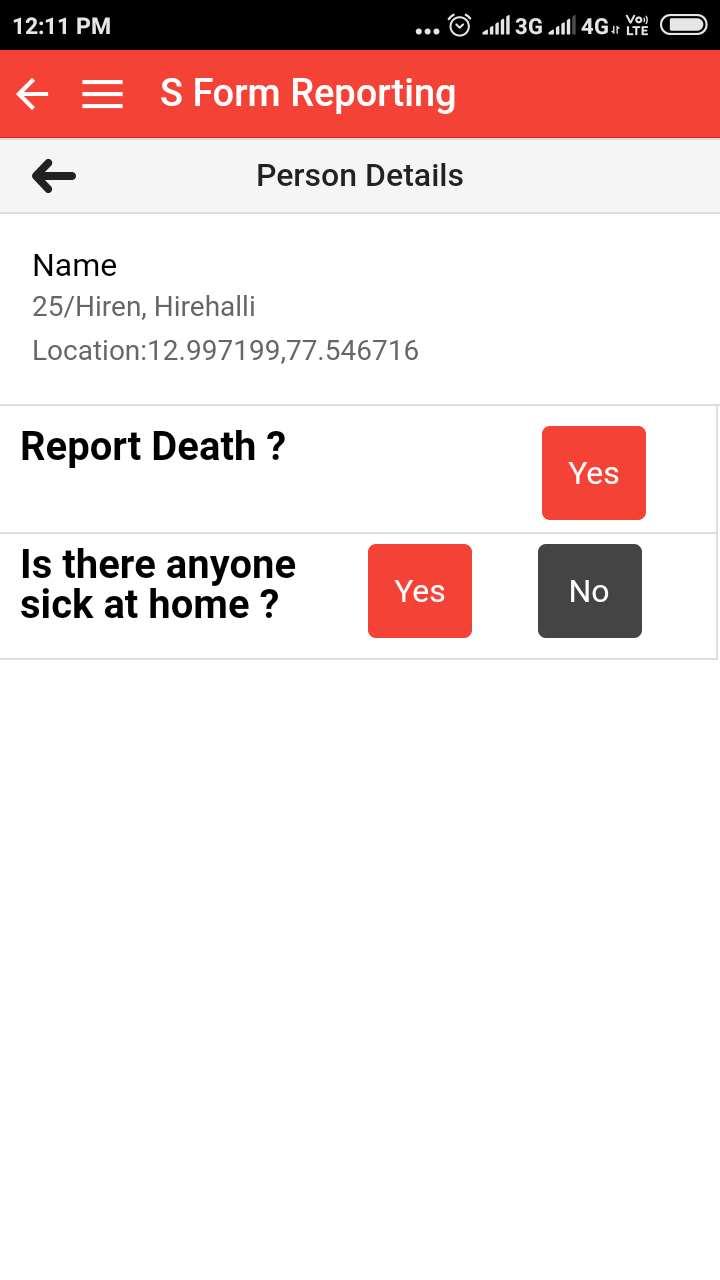 Click on “Yes” in front of “Report Death?”
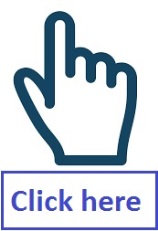 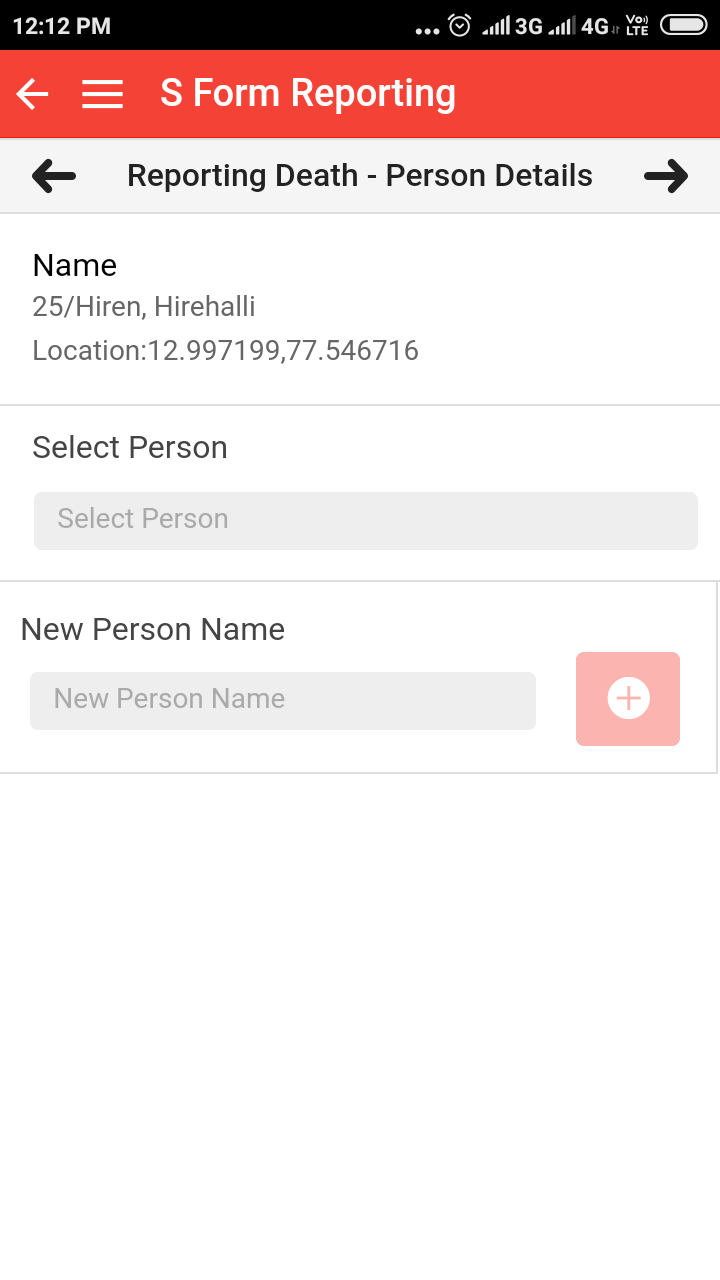 You may select the Person name from the list (by clicking on “Select Person”) if the name is already saved previously 

Or

Lets create fresh entry by clicking on the blank data field below “New Person Name”
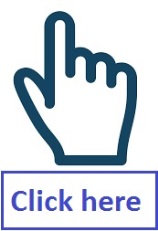 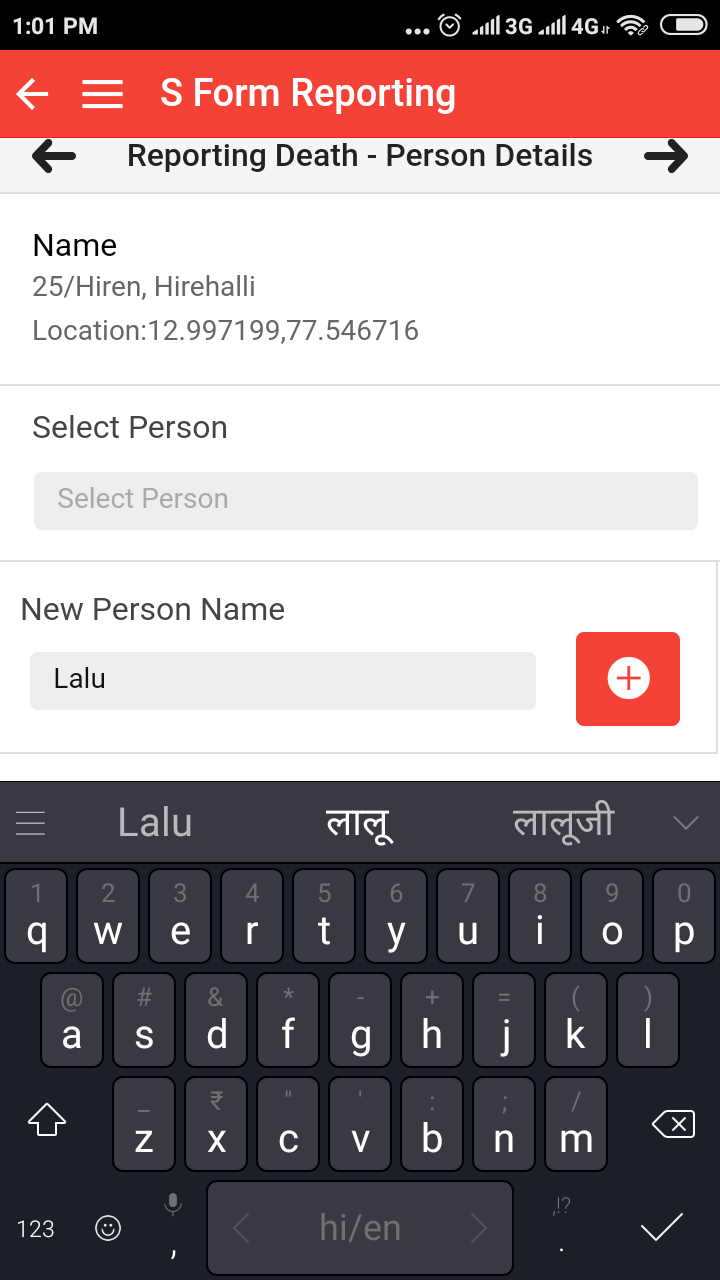 Write the name of the person who died

Then click on “+” sign to add details of case / death
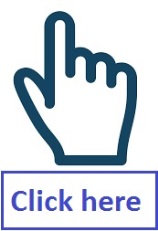 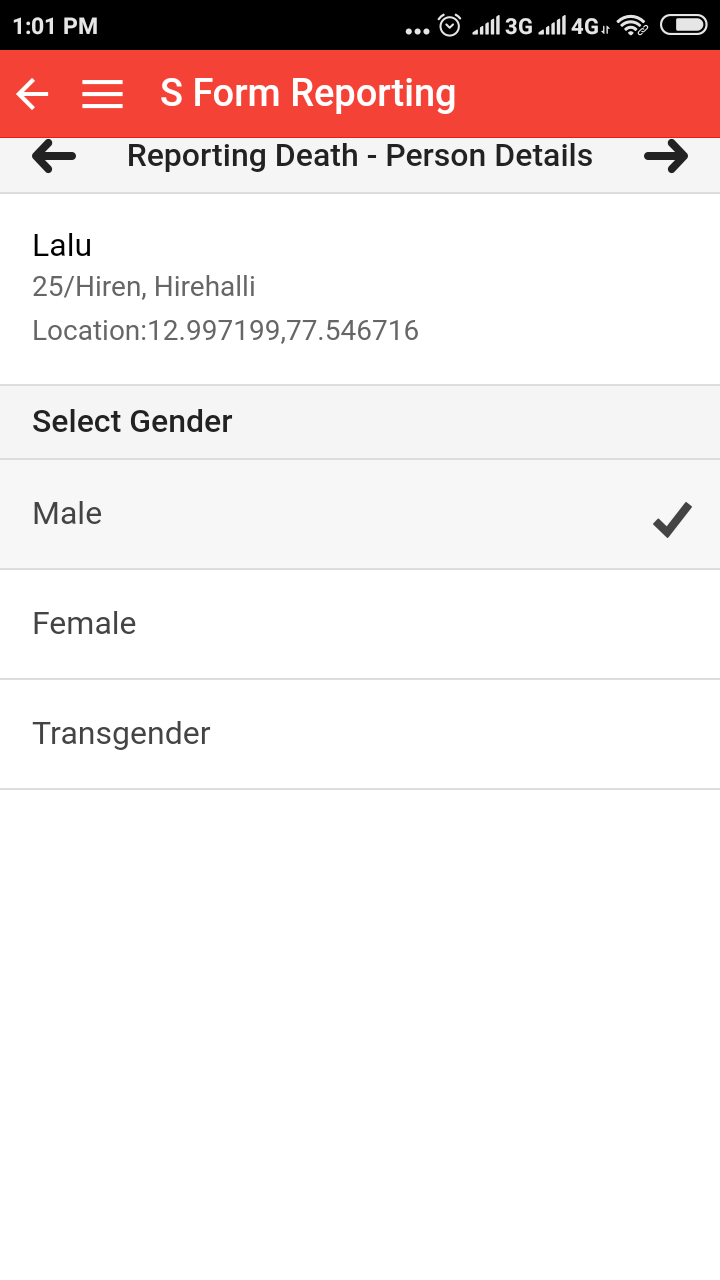 Select the gender
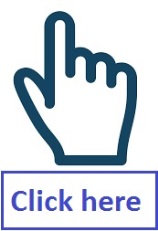 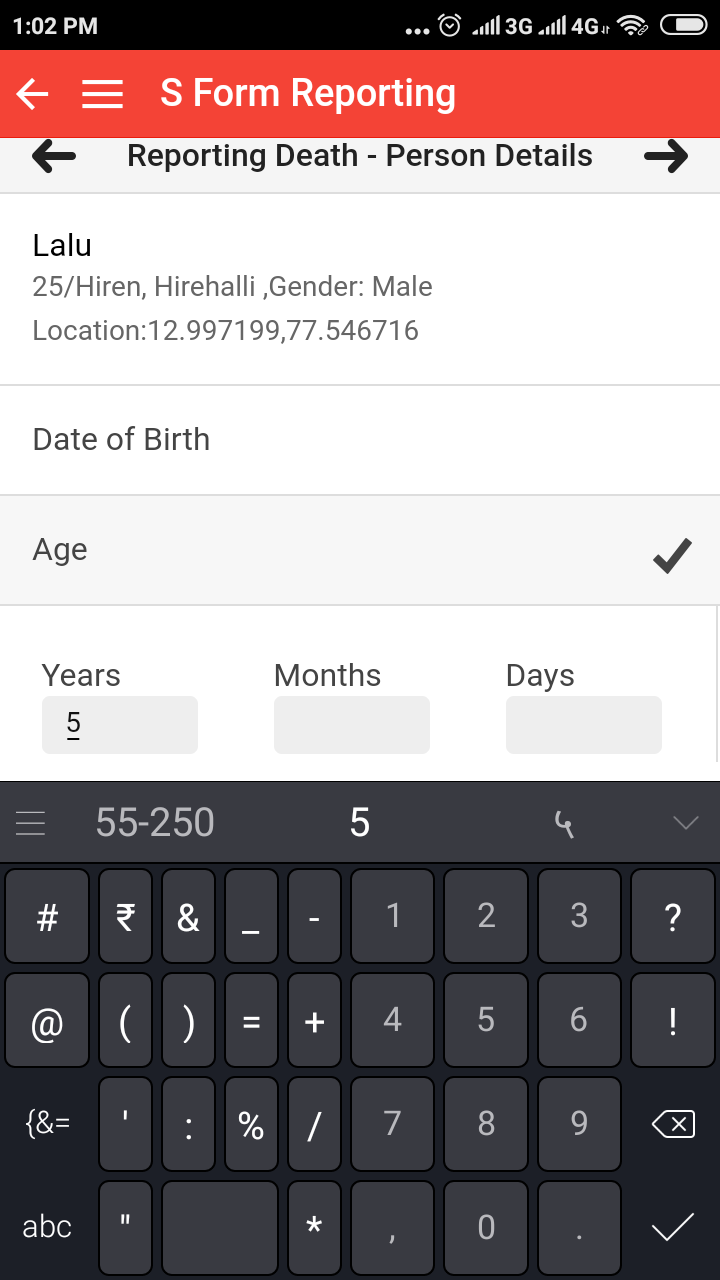 Write age 
or 
Select the Date of Birth


Let’s take age for example
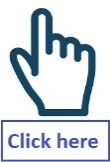 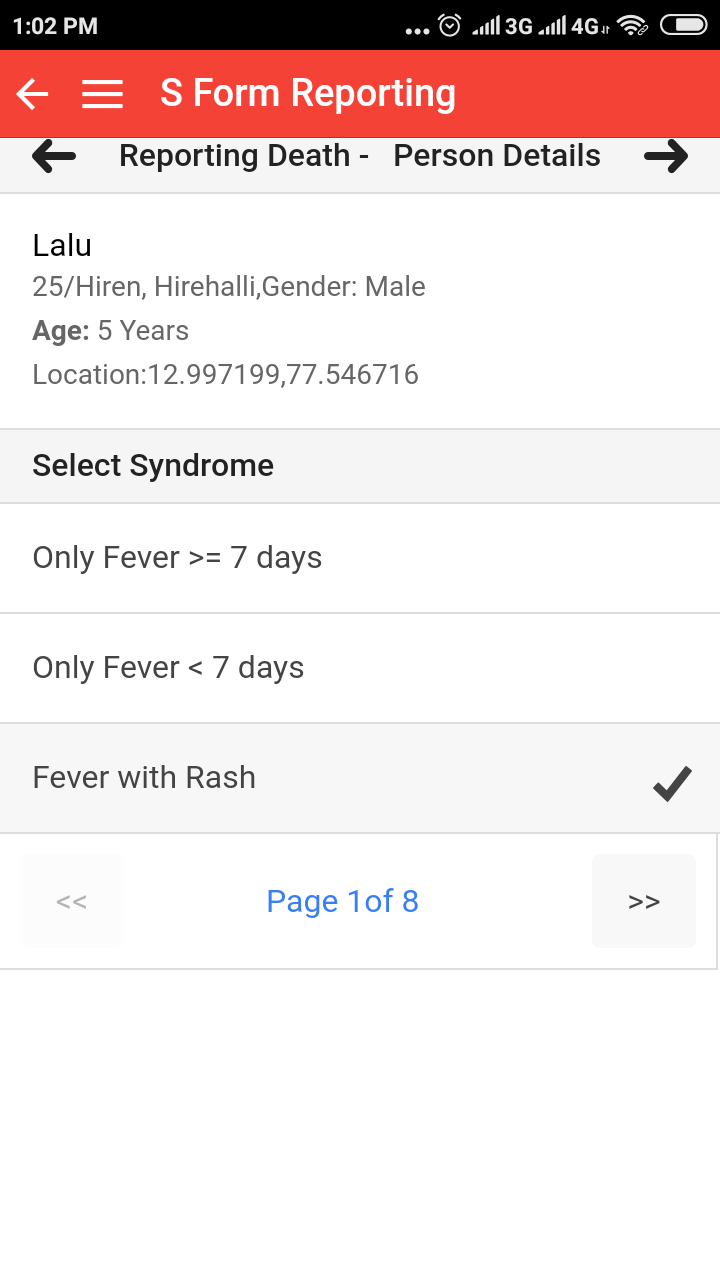 Select the most relevant syndrome which the patient had before the death by asking the family members
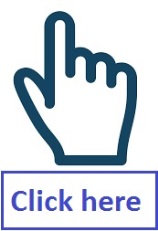 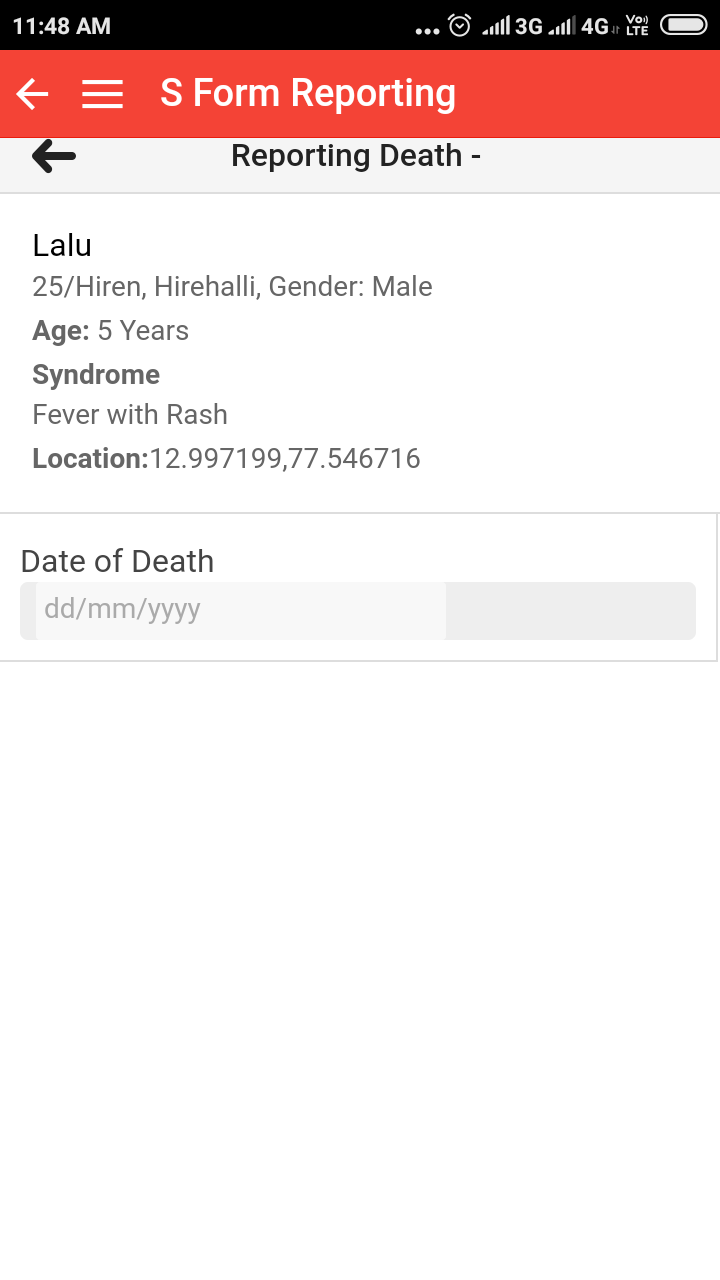 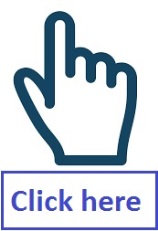 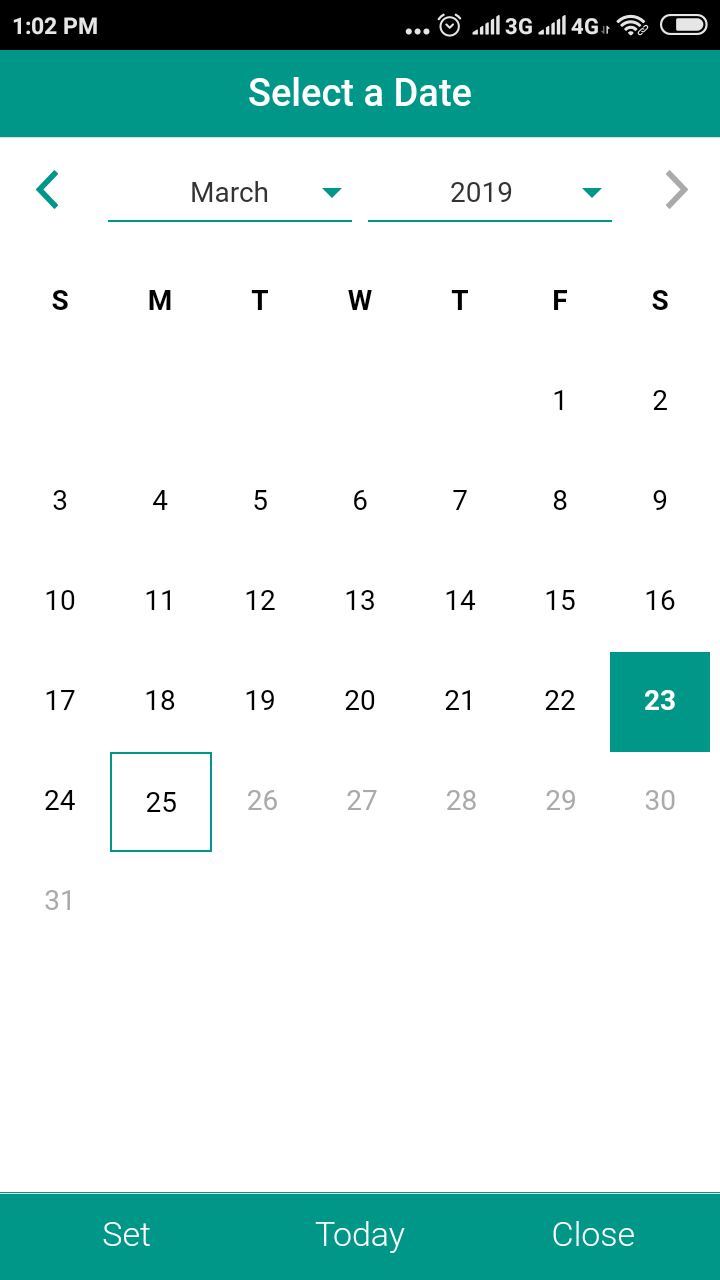 Select the date of death





And then click on “Set”
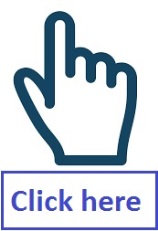 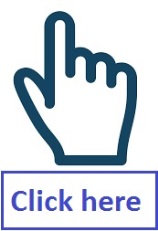 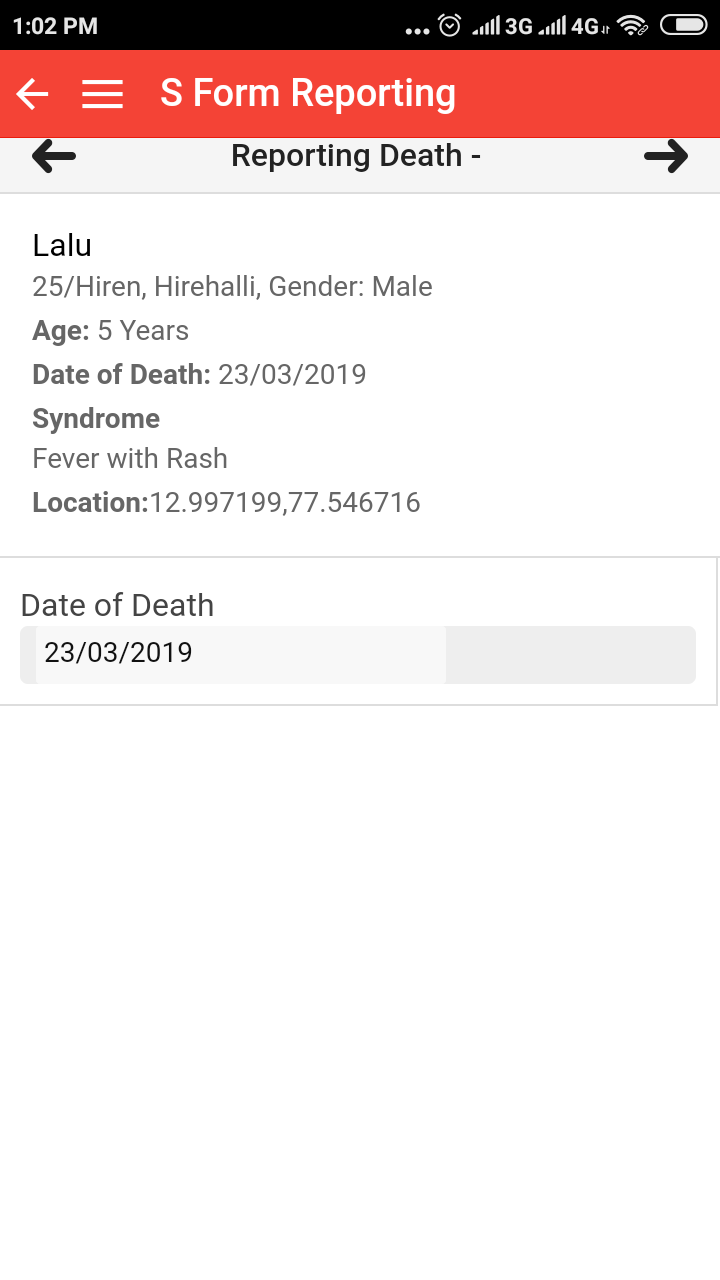 The selected date of death will appear
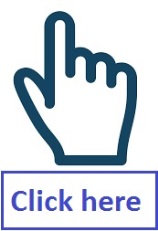 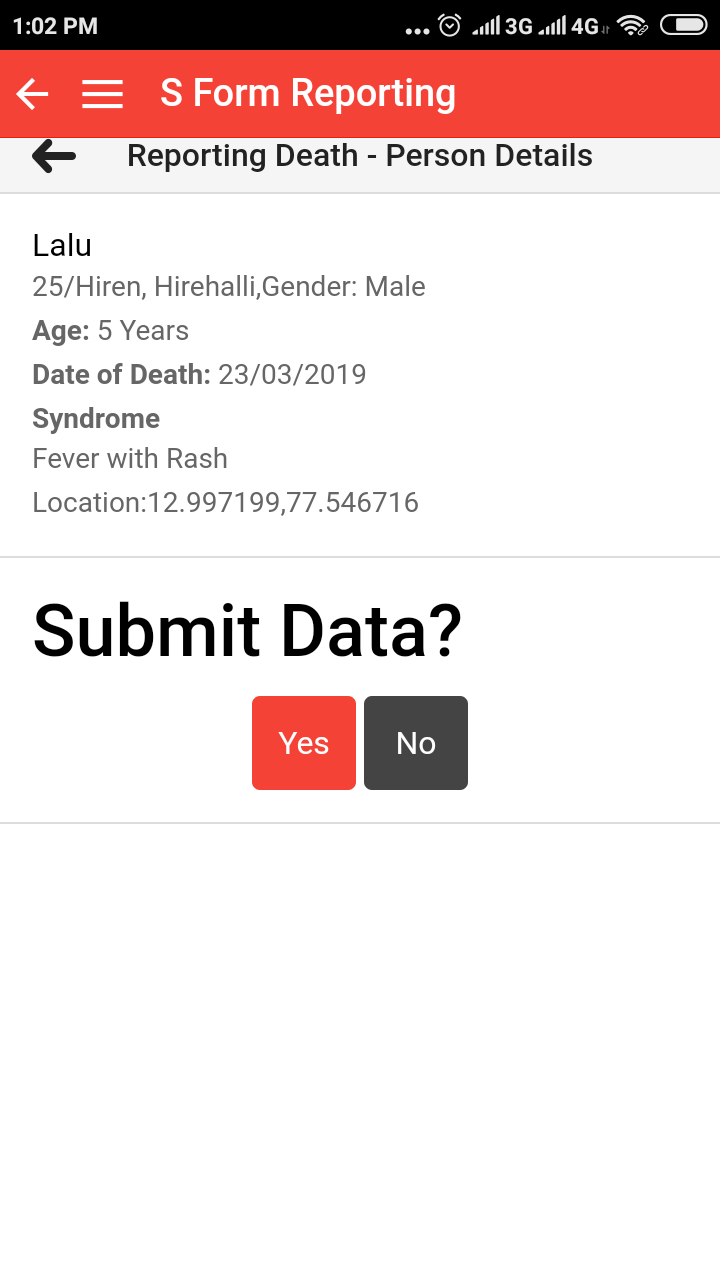 Submit the data by clicking on “Yes”
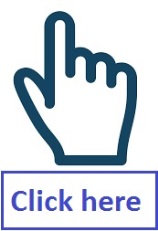 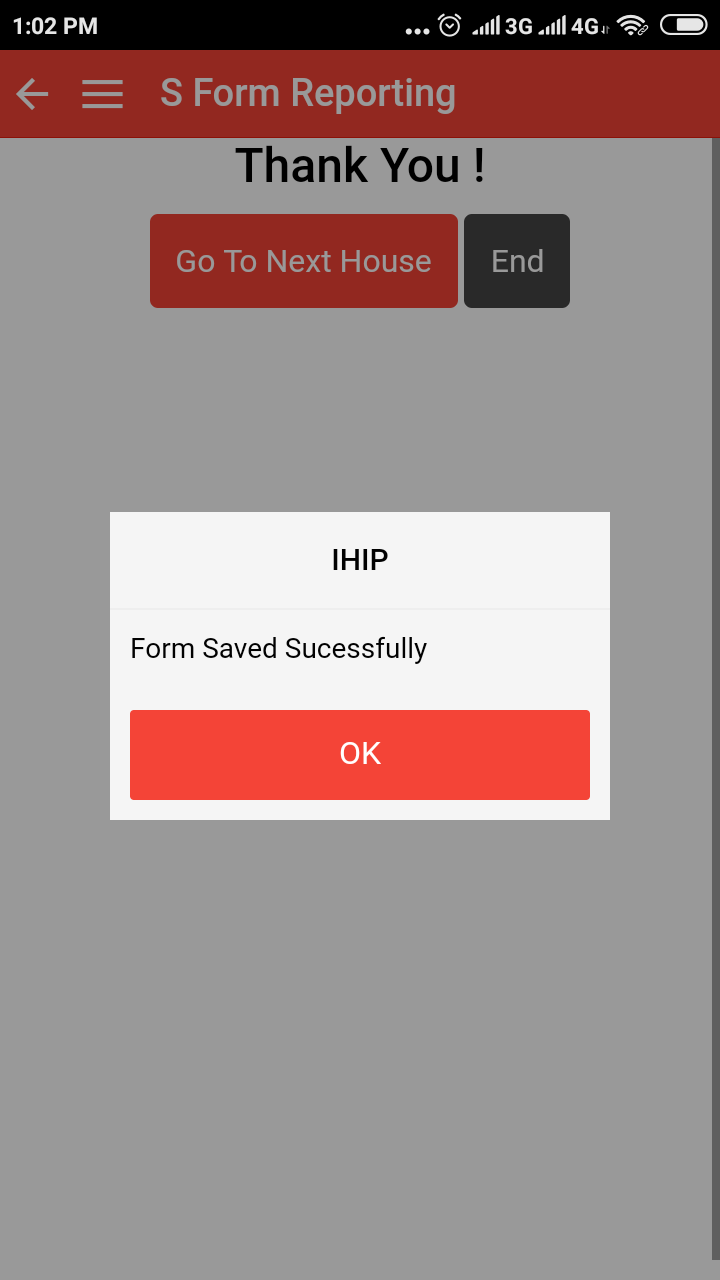 The message will appear “Form Saved Successfully”




Click on OK
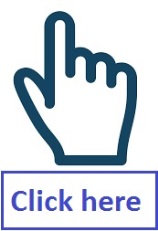 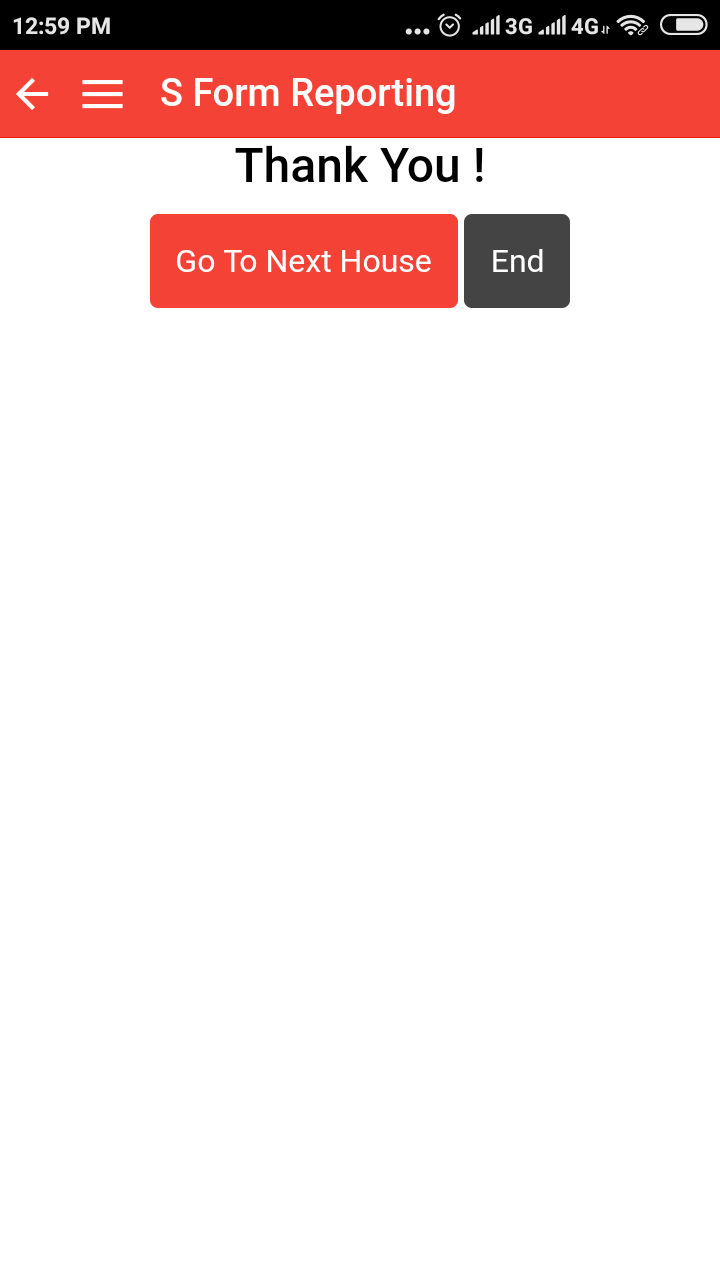 Click on “End” to end the survey
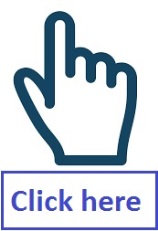 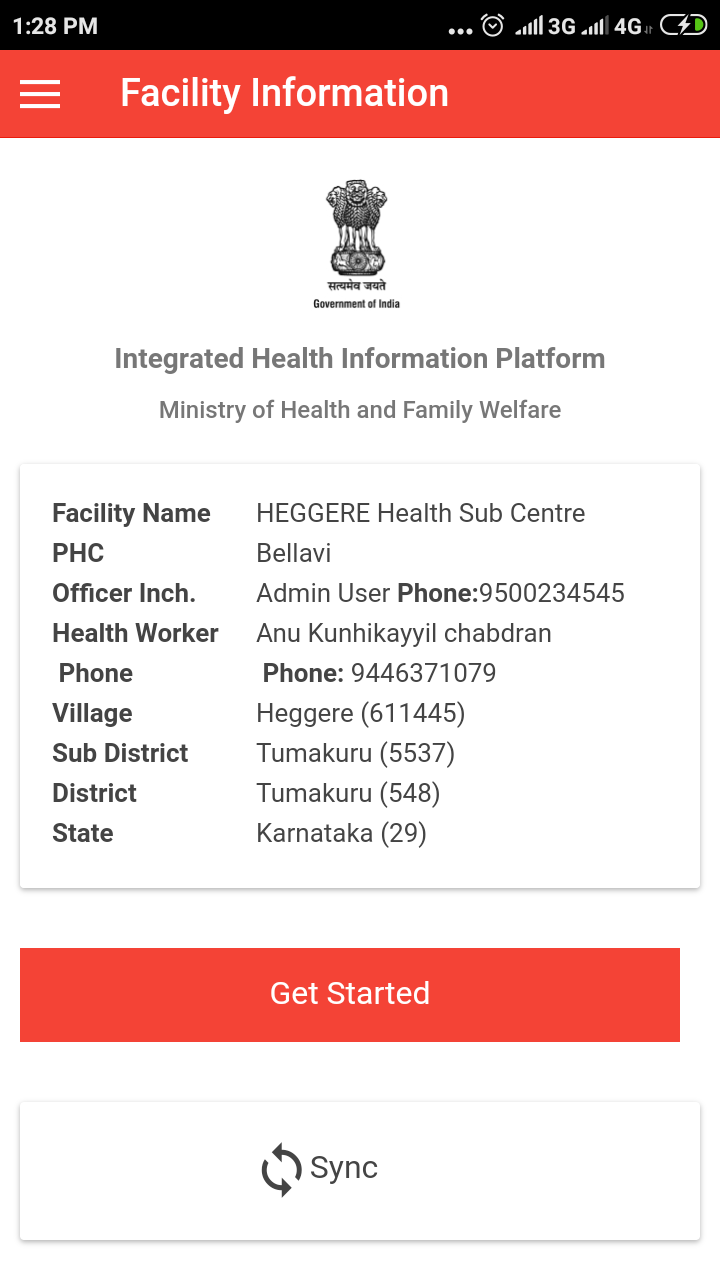 You will be back to “Facility Information” screen

Now click on menu button (3 horizontal lines on left upper corner)
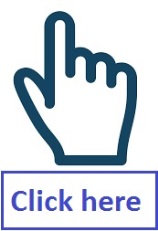 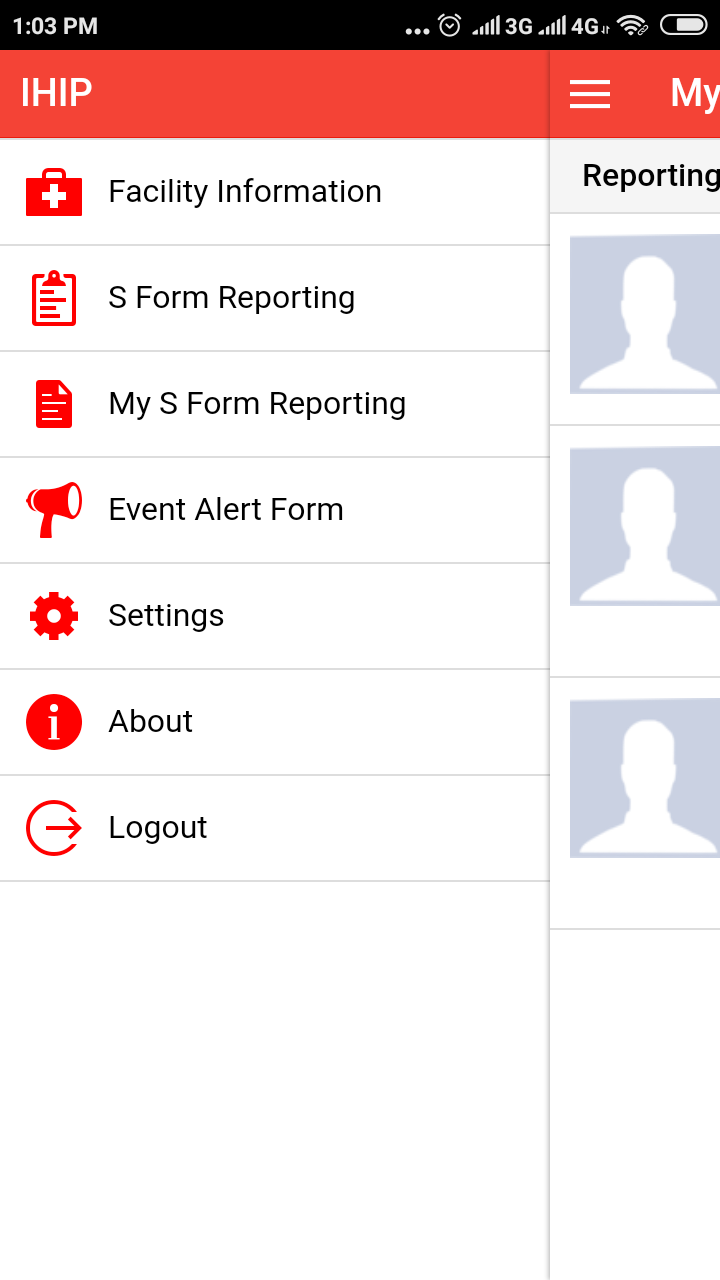 Now let’s see how your entries will be seen

Click on “My S form Reporting”
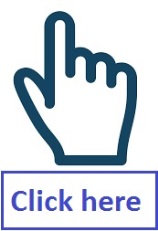 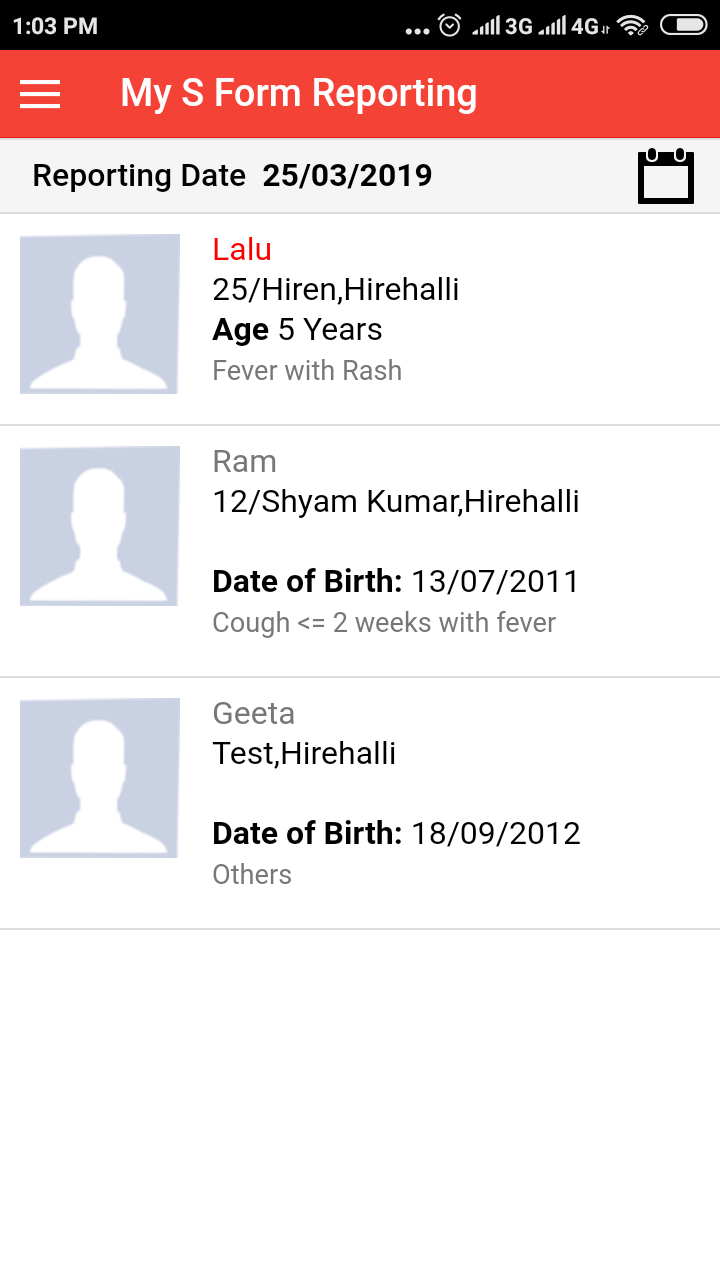 You can see the data date wise
First you can see the data of today’s date
You may change the date by clicking on “calendar” icon then you will be able to see the cases/deaths entered on that particular date
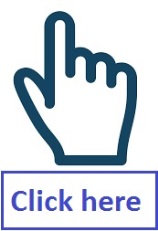 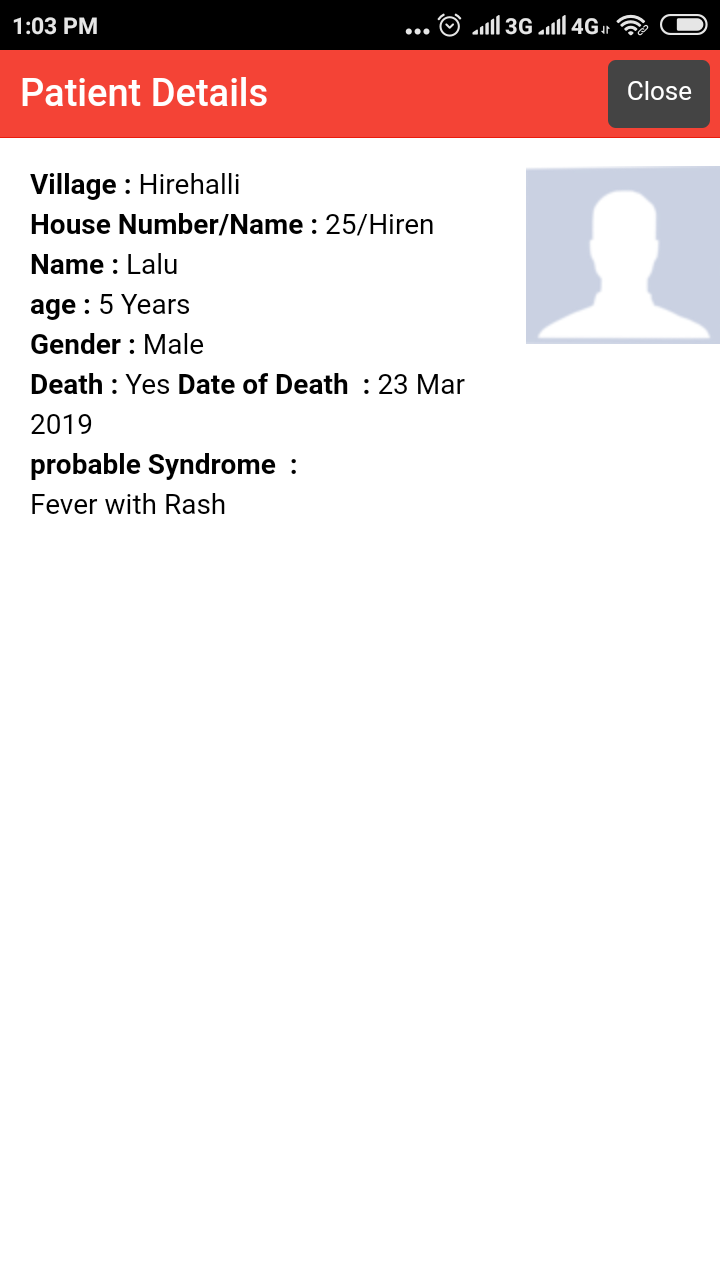 You will get the details of case/death selected

Click on “close” to go back to “My S form Reporting”
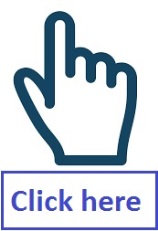 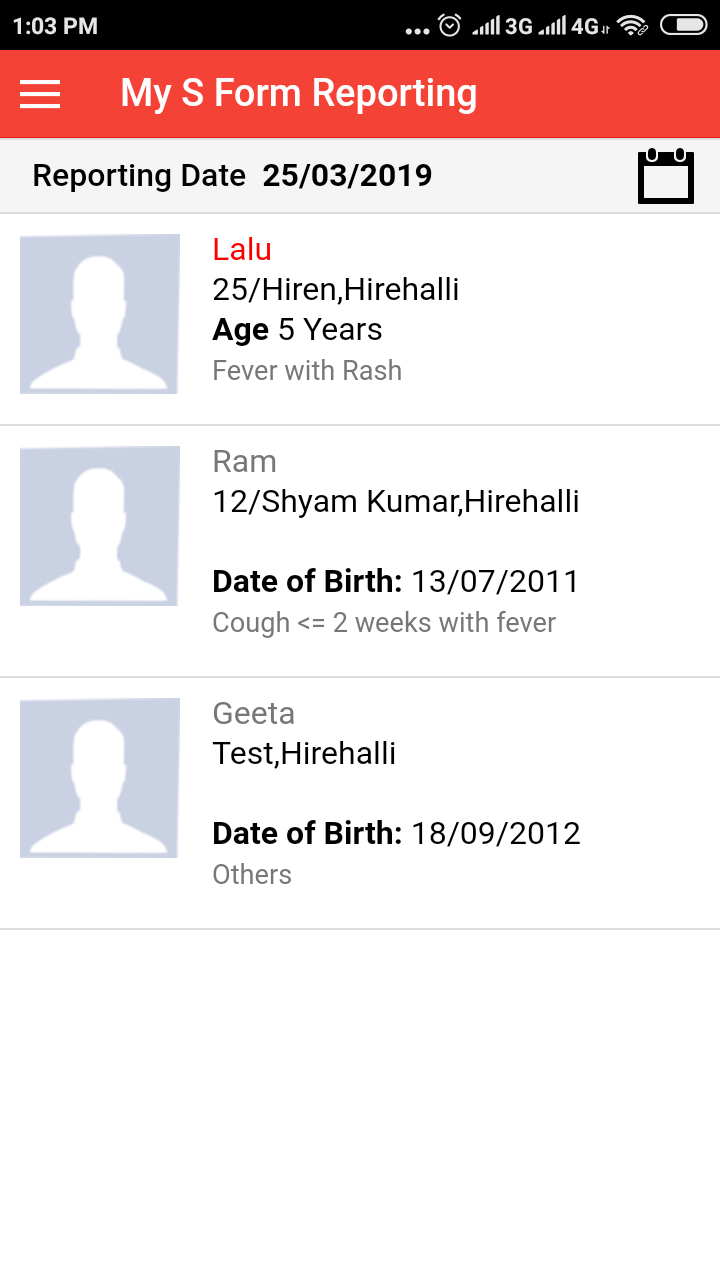 The Death case name will appear in Red color fonts

Again click on menu button (3 horizontal lines on left upper corner)
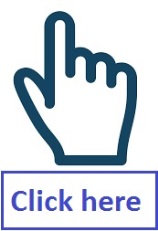 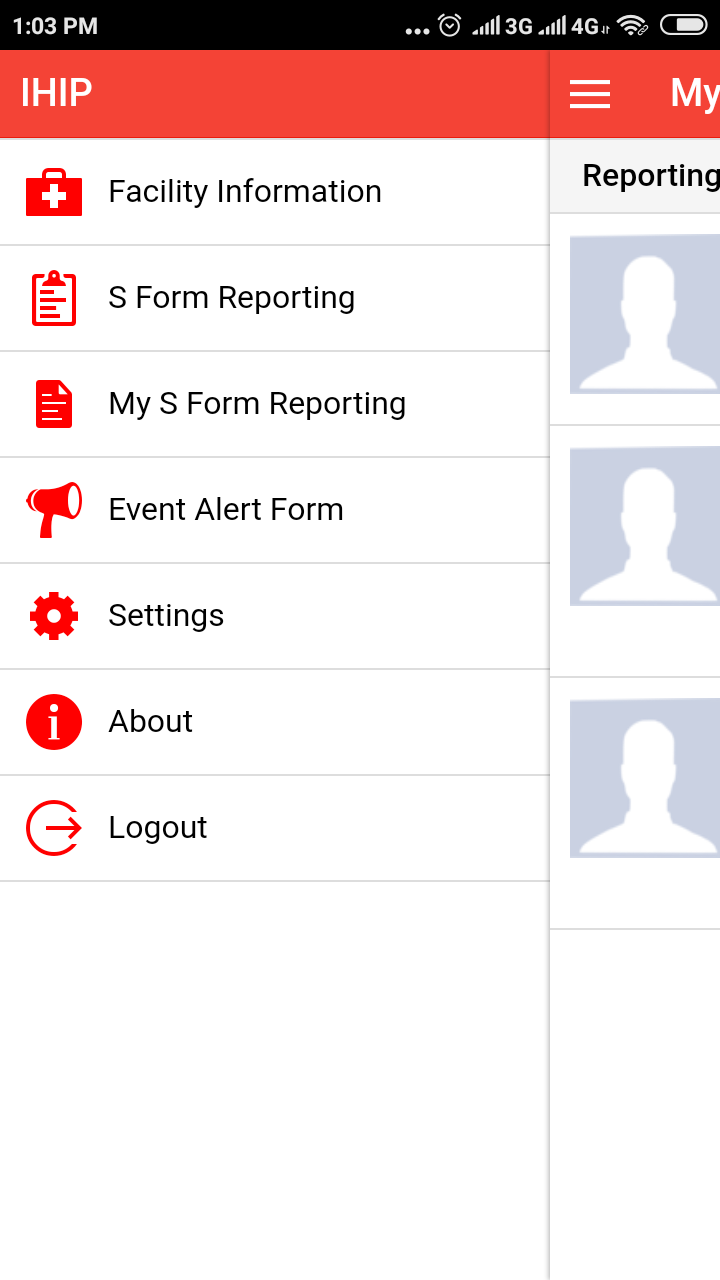 Now let’s go to “Facility Information” screen again
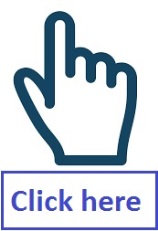 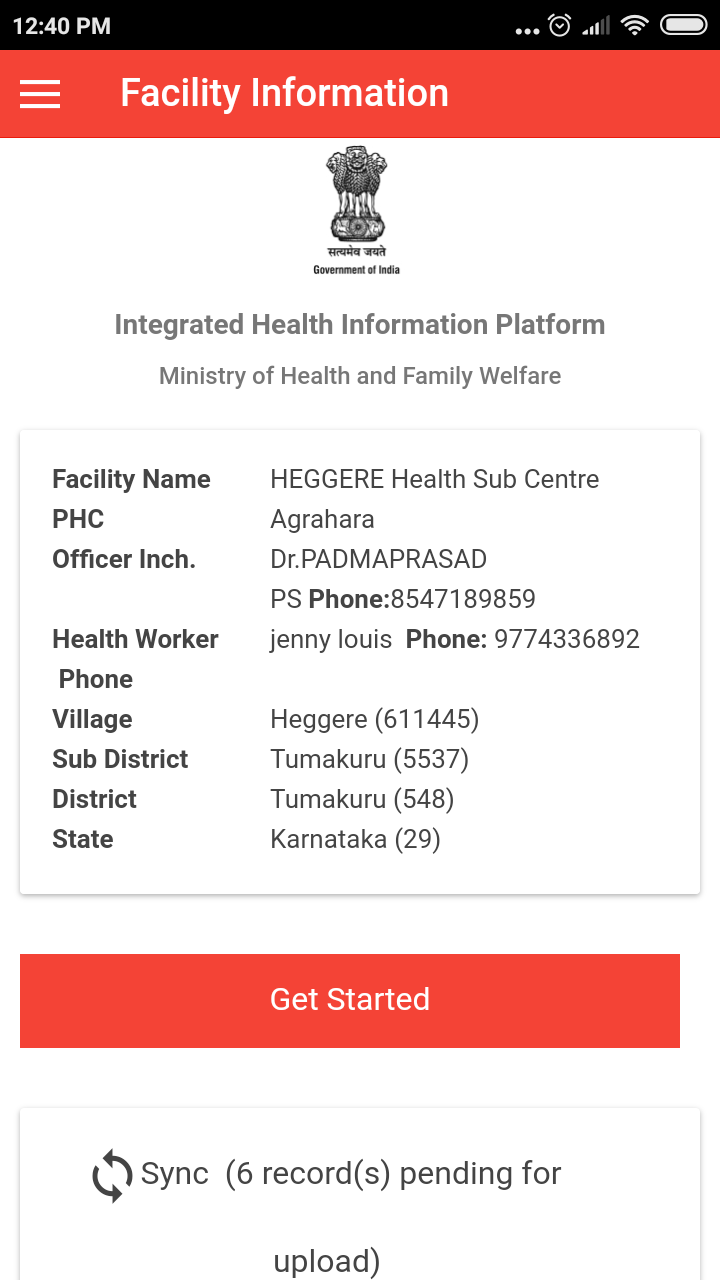 As one can see that at the bottom of this screen, there is a “Sync” button with information in the bracket about ‘number of records pending for upload’ which simply means the number of records which are saved on this device but yet not uploaded on server
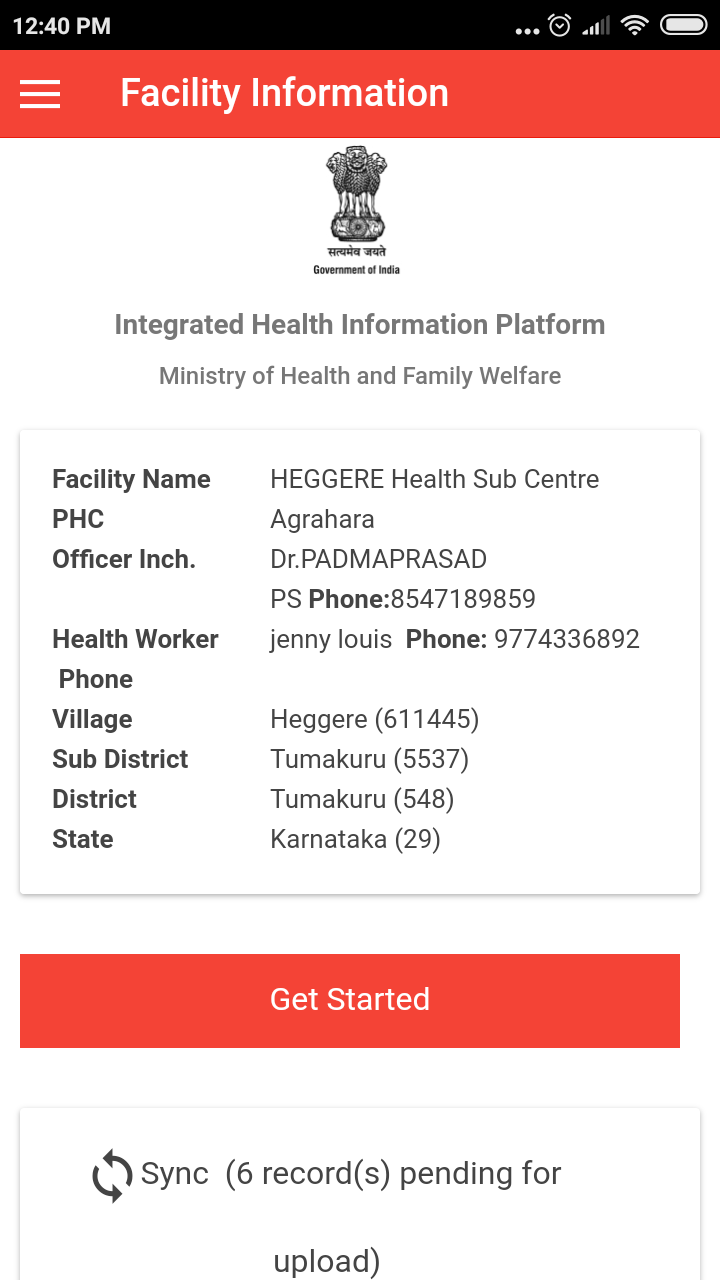 Always remember to click “Sync” button at the end of survey or at the end of day as the data entered will by uploaded on server only after clicking on “Sync” button


So let’s click on “Sync” button to synchronize the data with server
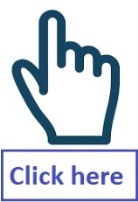 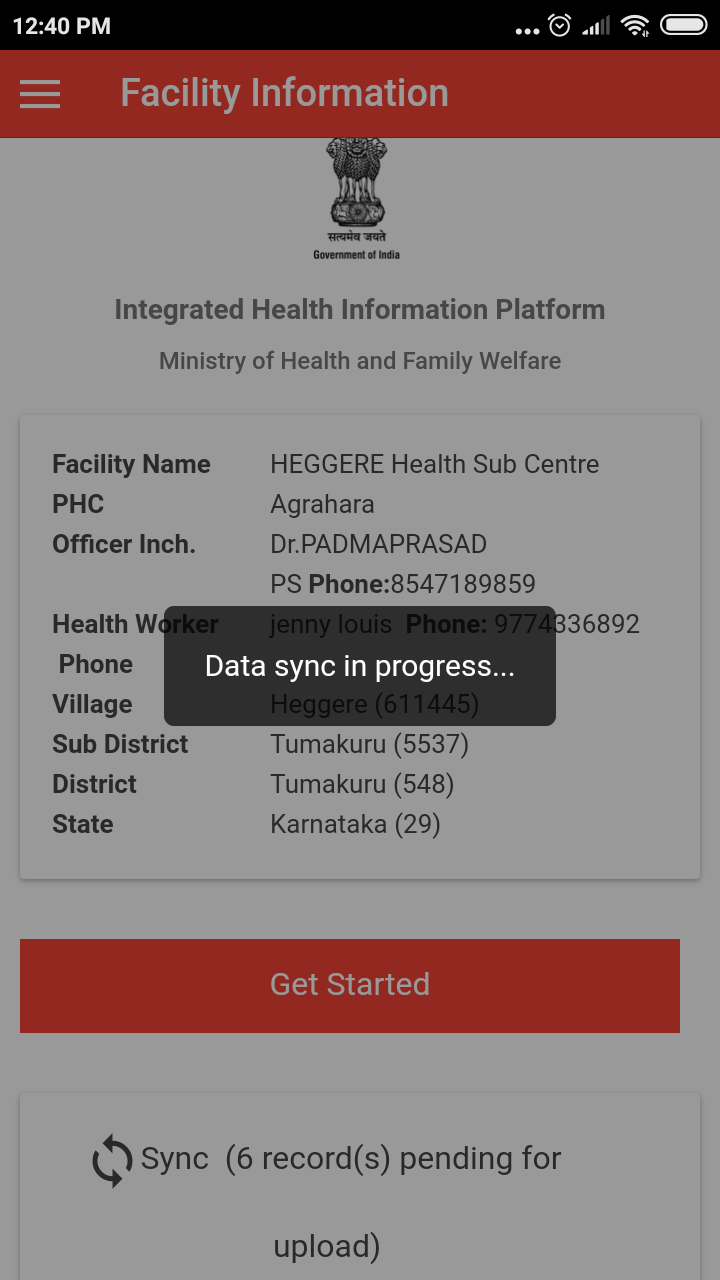 The message of “Data sync in progress…” will appear for few seconds (depending upon the amount of data entered and internet connectivity speed)
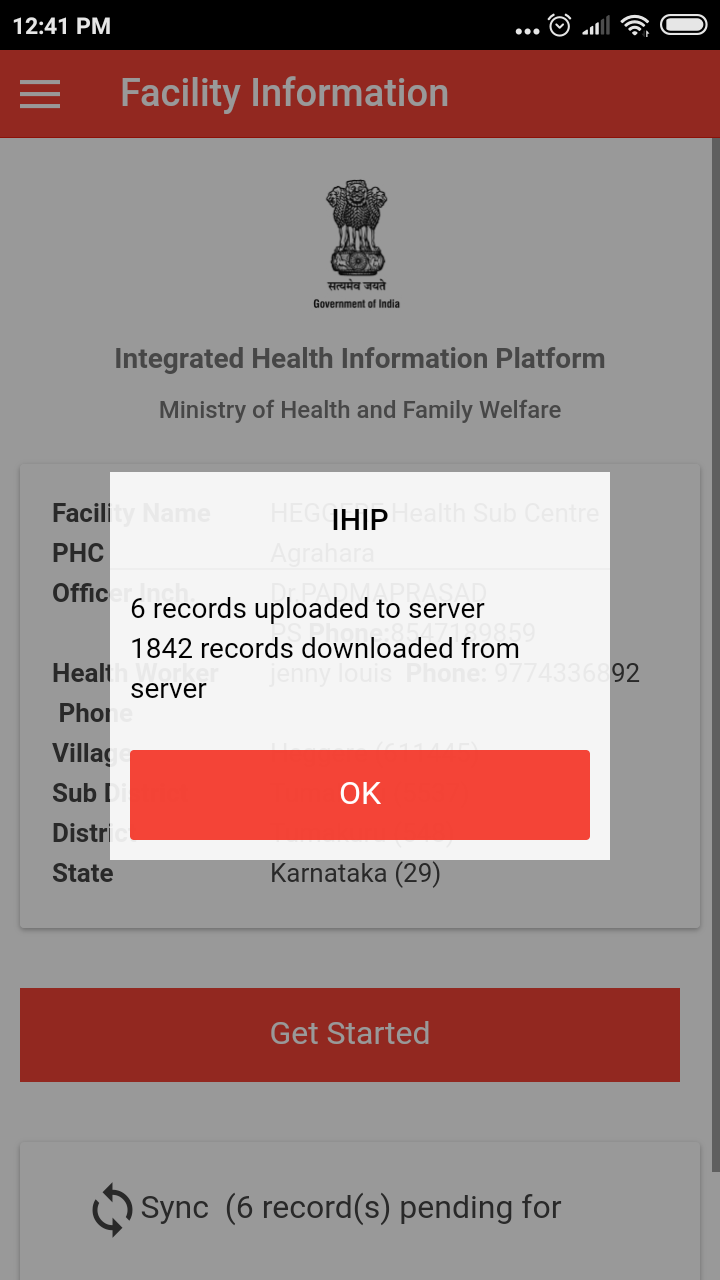 Then you will see the message of “number of records uploaded to server” & “number of records downloaded from server”
This indicates that the number of records added by you in your device is now available to for viewing and analysis to MO of the PHC and other higher level Program Officers (DSO, SSO, CSU staff)
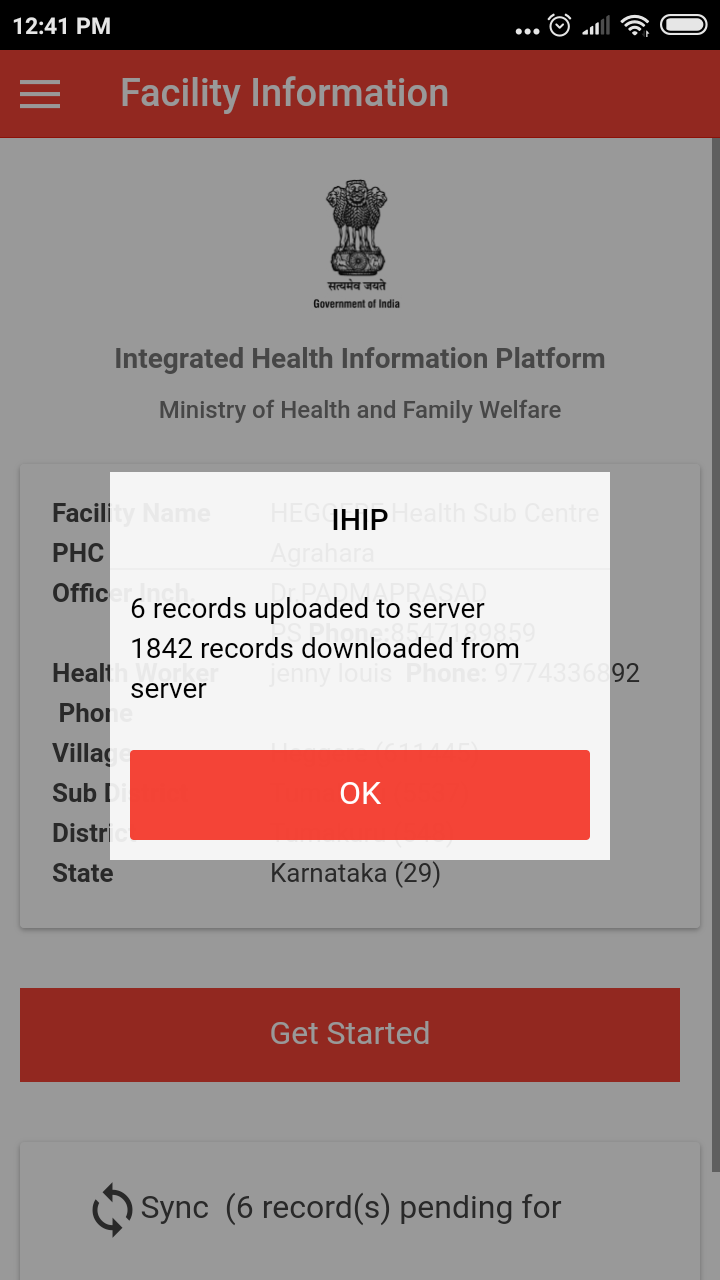 This screen is showing “Number of records downloaded from server” as same Test User ID is used for training / Learning on IHIP app with different devices and that data is being downloaded from the server
In real scenario, this will be rare as only one device will be used for data entry of a single Health Sub Centre with single user for single account

Click on “OK”
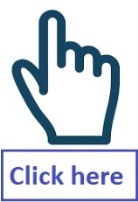 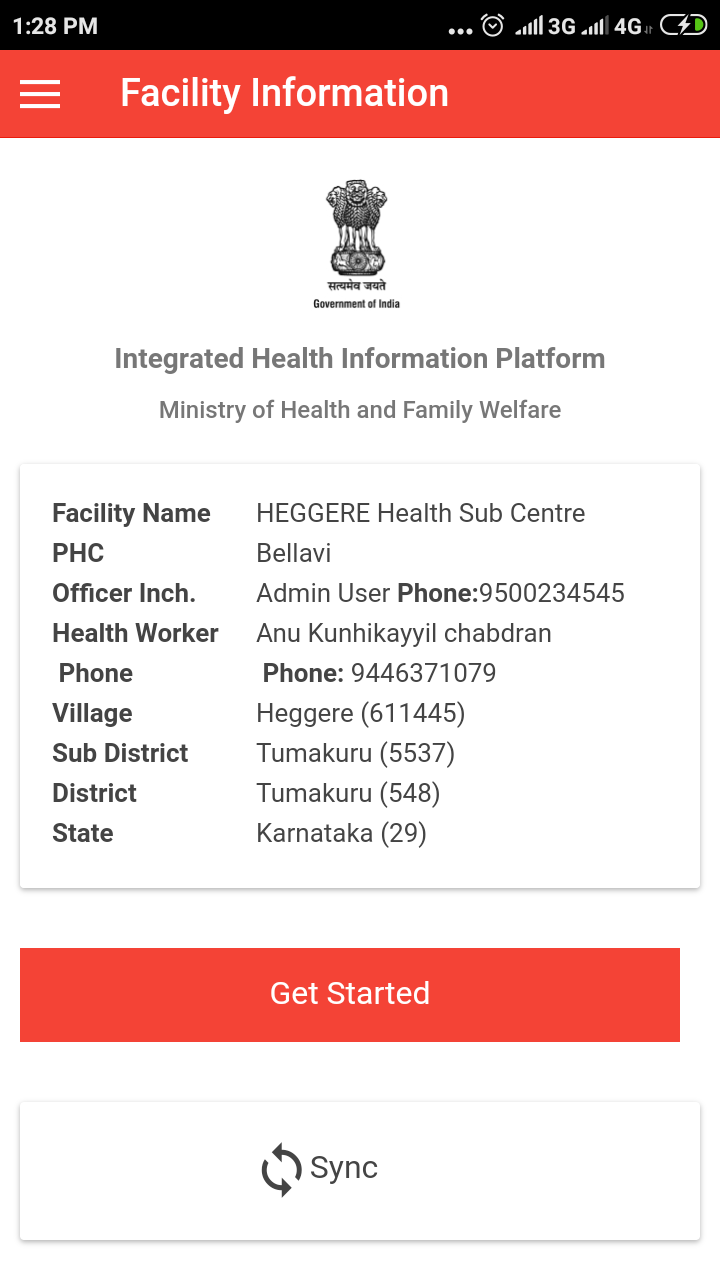 And then you will be back to Facility Information screen again

Now the data that has been entered using IHIP app has been synchronized with the server
The details of Cases/Deaths entered through the S form of IHIP app can be seen under the “Suspected Cases Form Summary” under “Reports” section of
Sub Center user
Primary Health Center User to which the sub center belongs
District Surveillance Officer, State Surveillance Officer under whose jurisdiction the sub center comes
And Central Surveillance Unit users
Create an even alert using IHIP android app
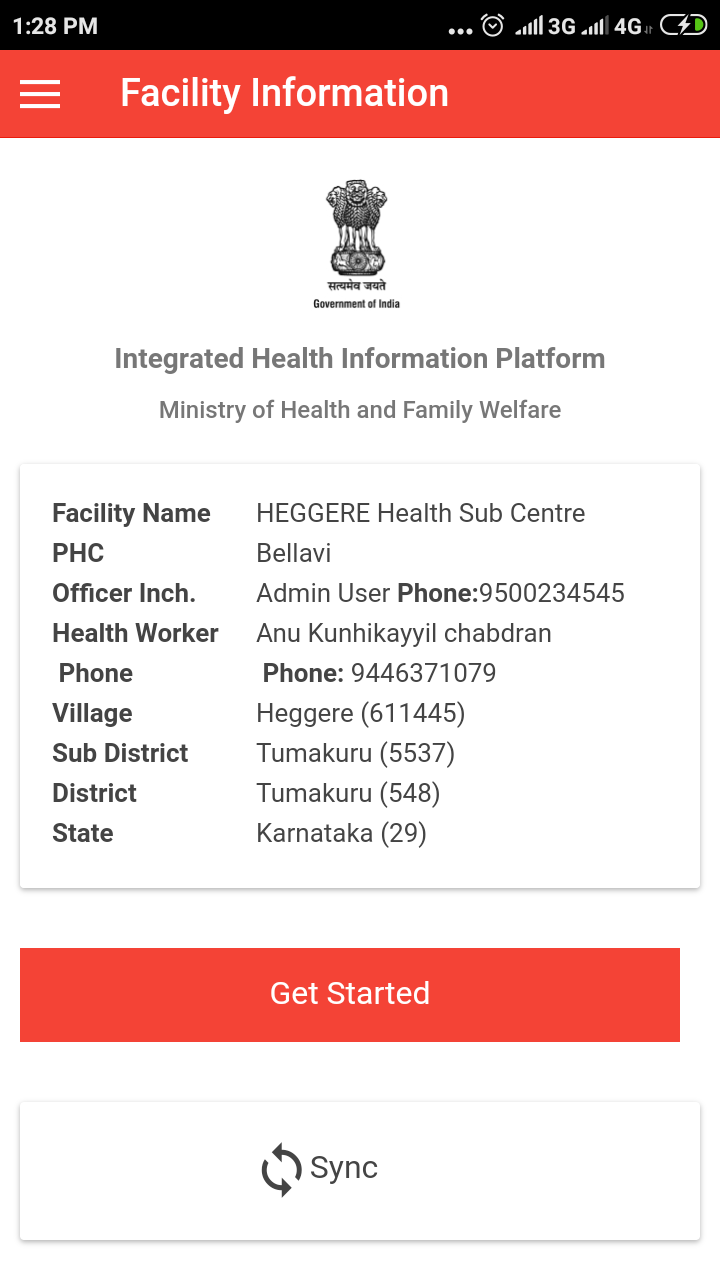 Click on menu button (3 horizontal lines on left upper corner)
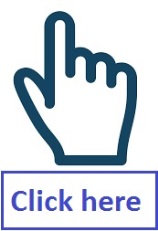 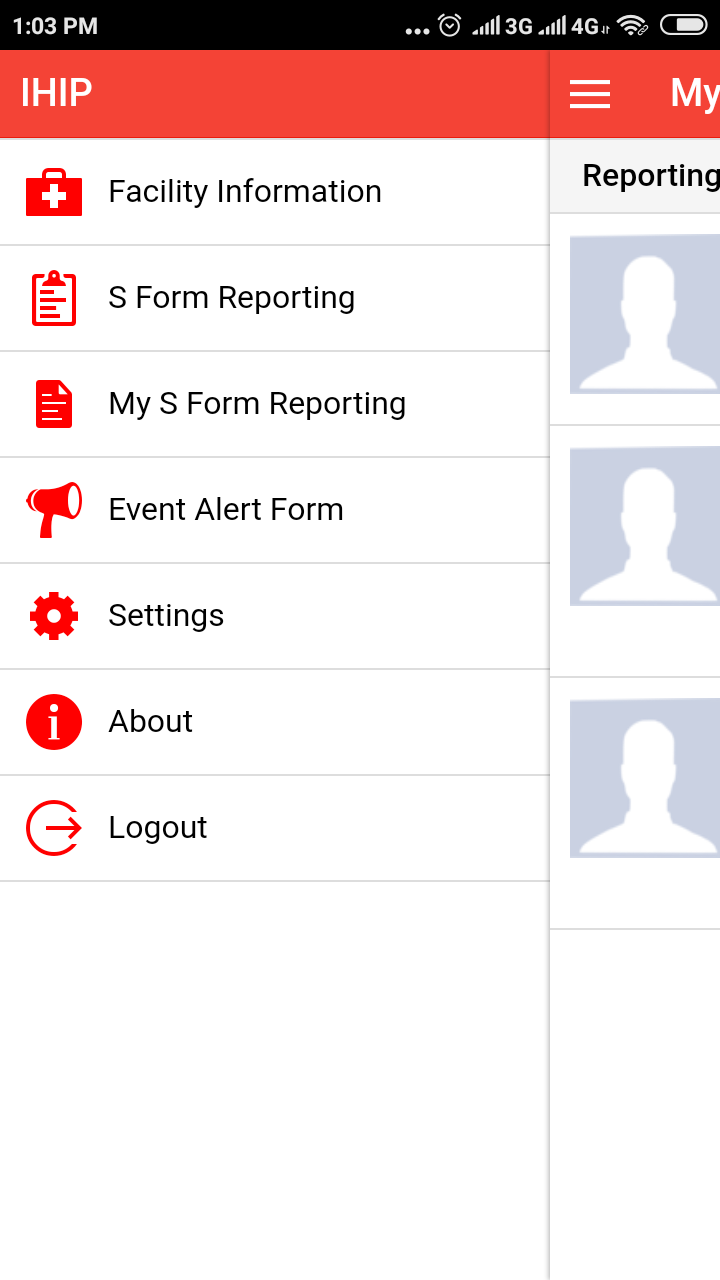 Now let’s create an event using “Event Alert Form”
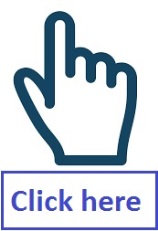 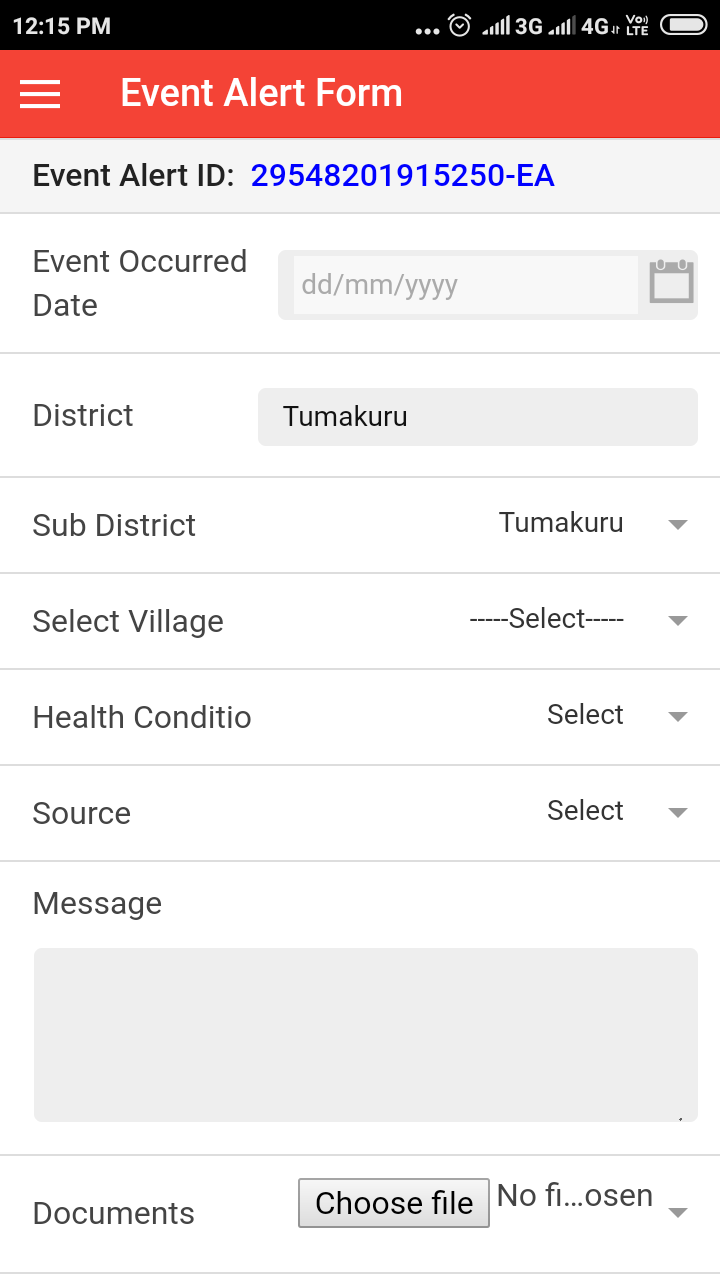 This is how “Event Alert Form” looks

First of all select the date on which the event occurred
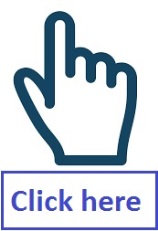 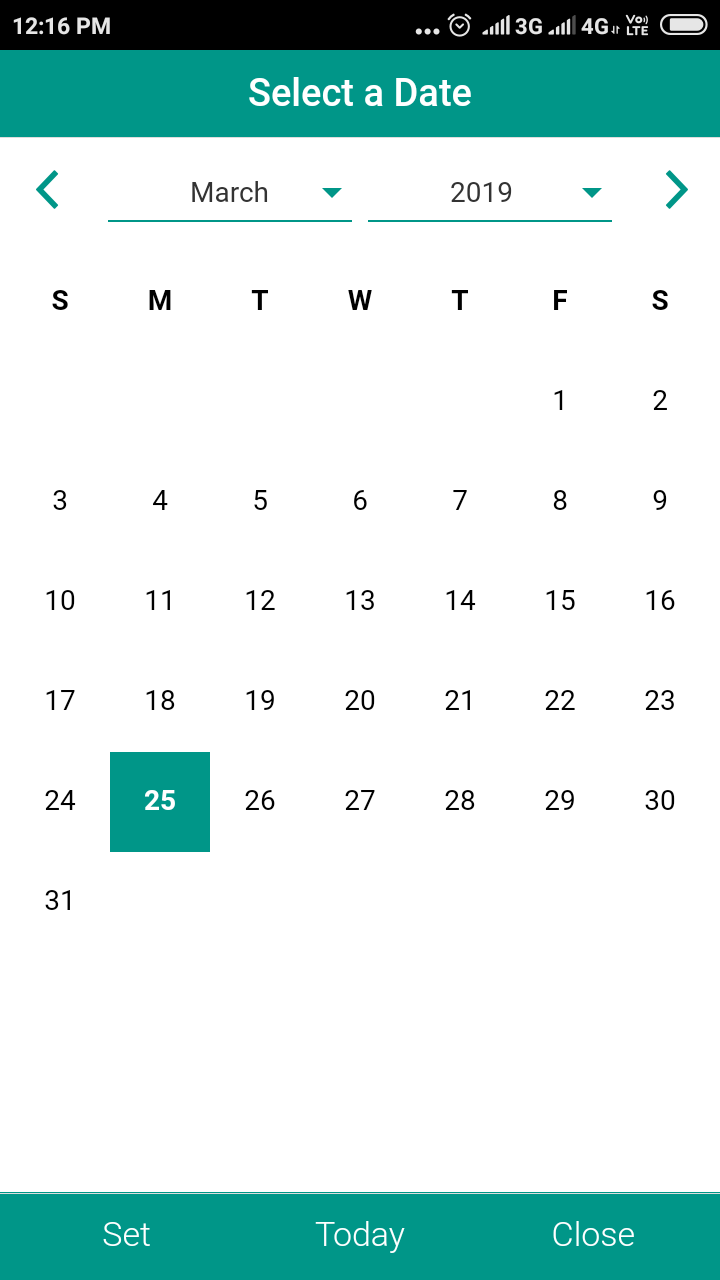 This is how the calendar look




Select the date
Date selection has already been explained in details in S form section under Date of Birth
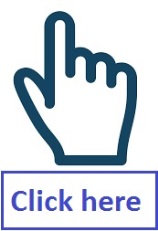 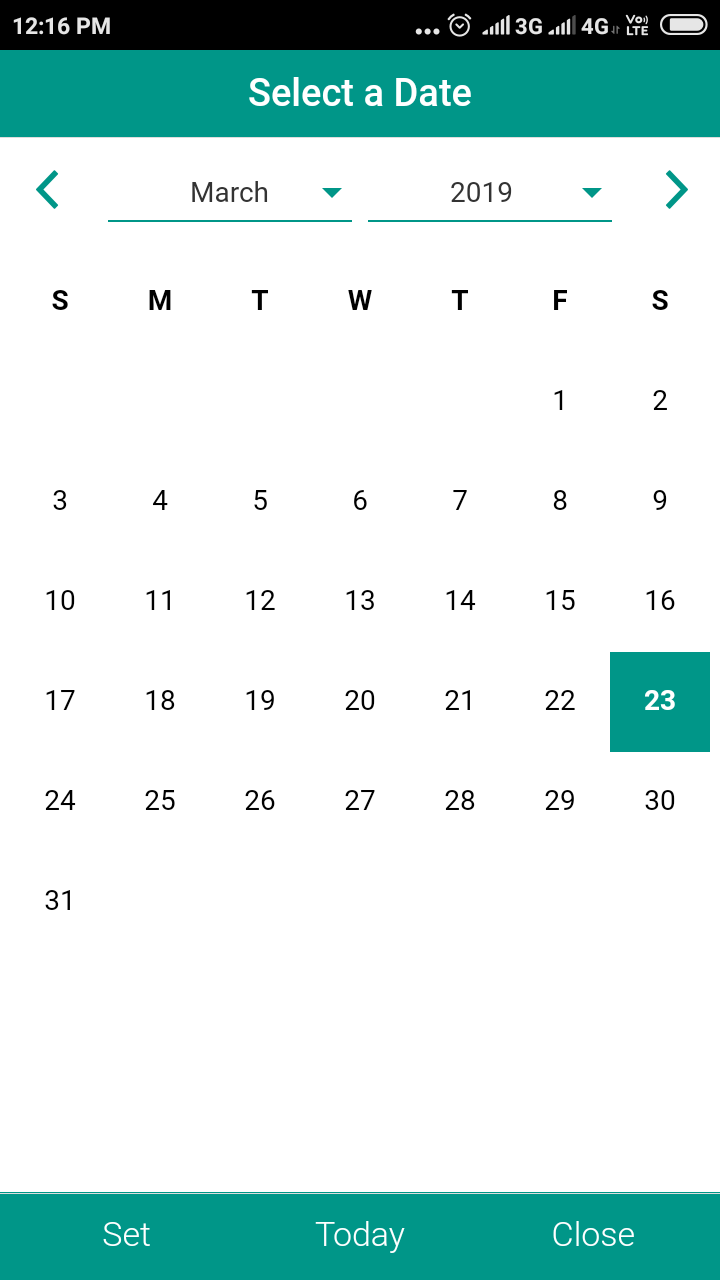 Then click on “Set”
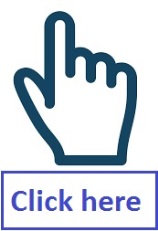 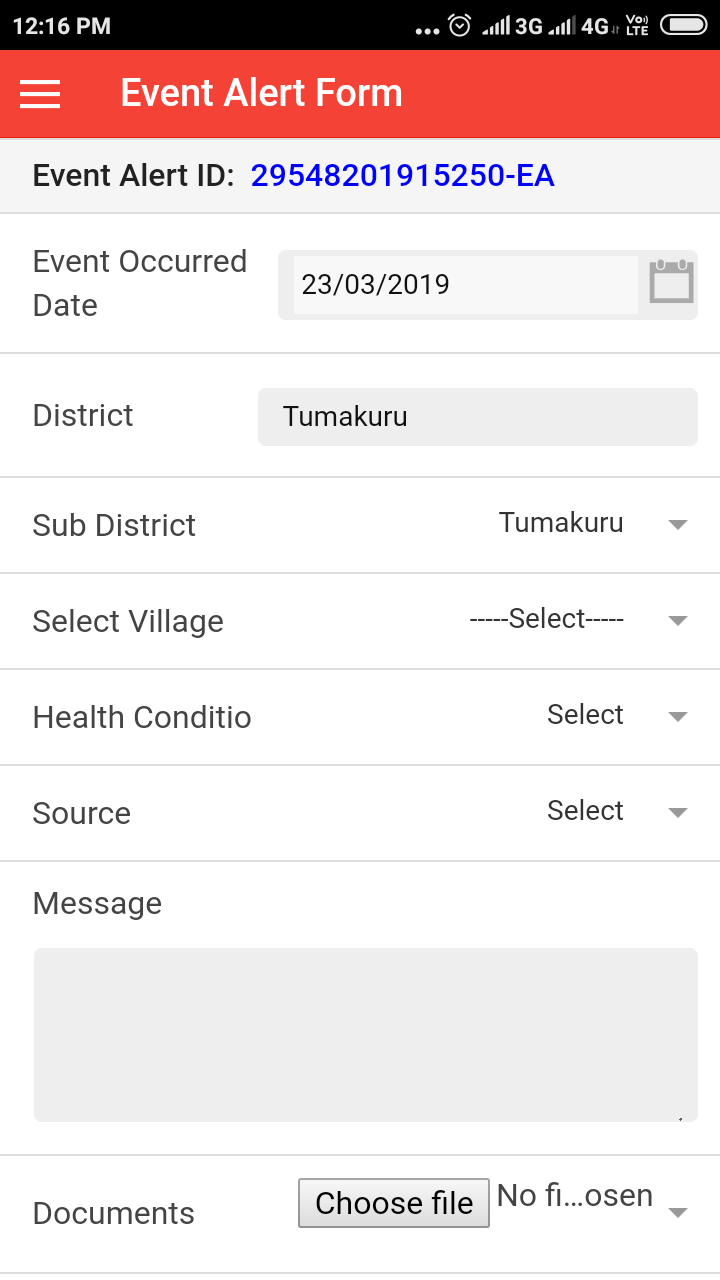 The selected date will appear
You can’t change the name of the district but you can select the sub-district depending upon the place at which the event has occurred

Click in front of “Sub District” to get the list of Sub Districts in the District
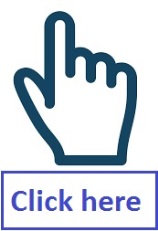 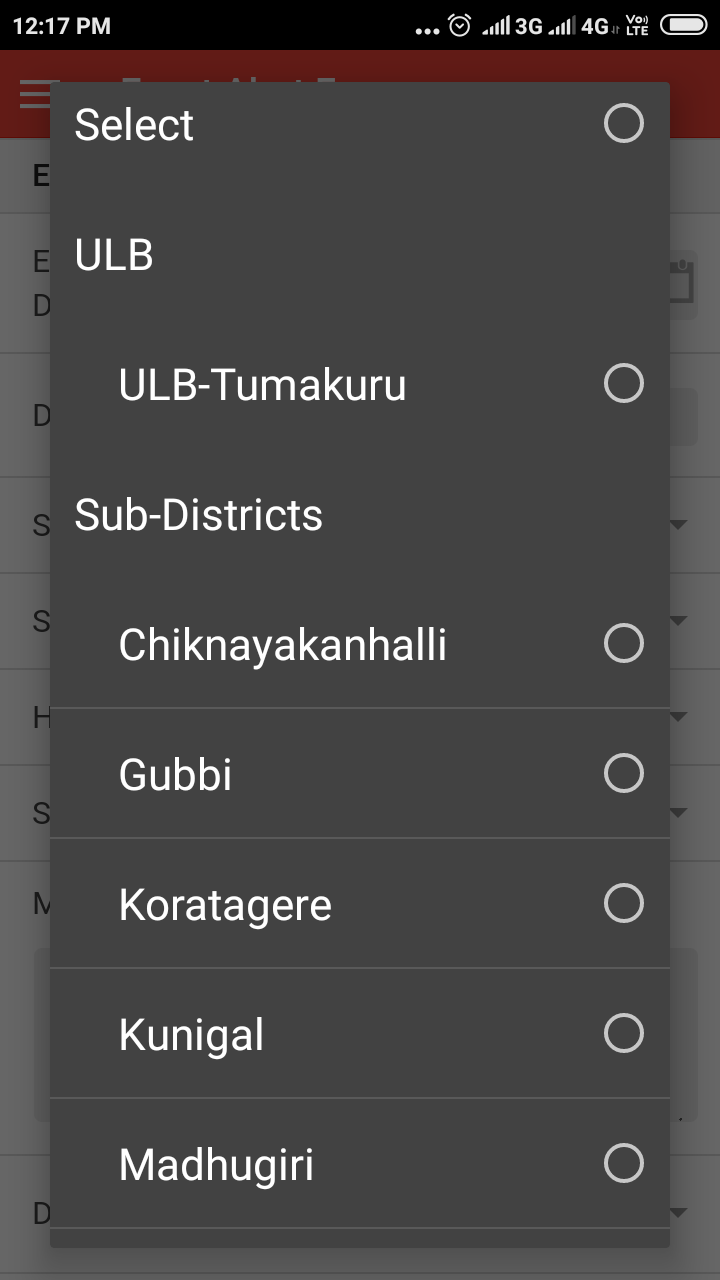 Scroll Down
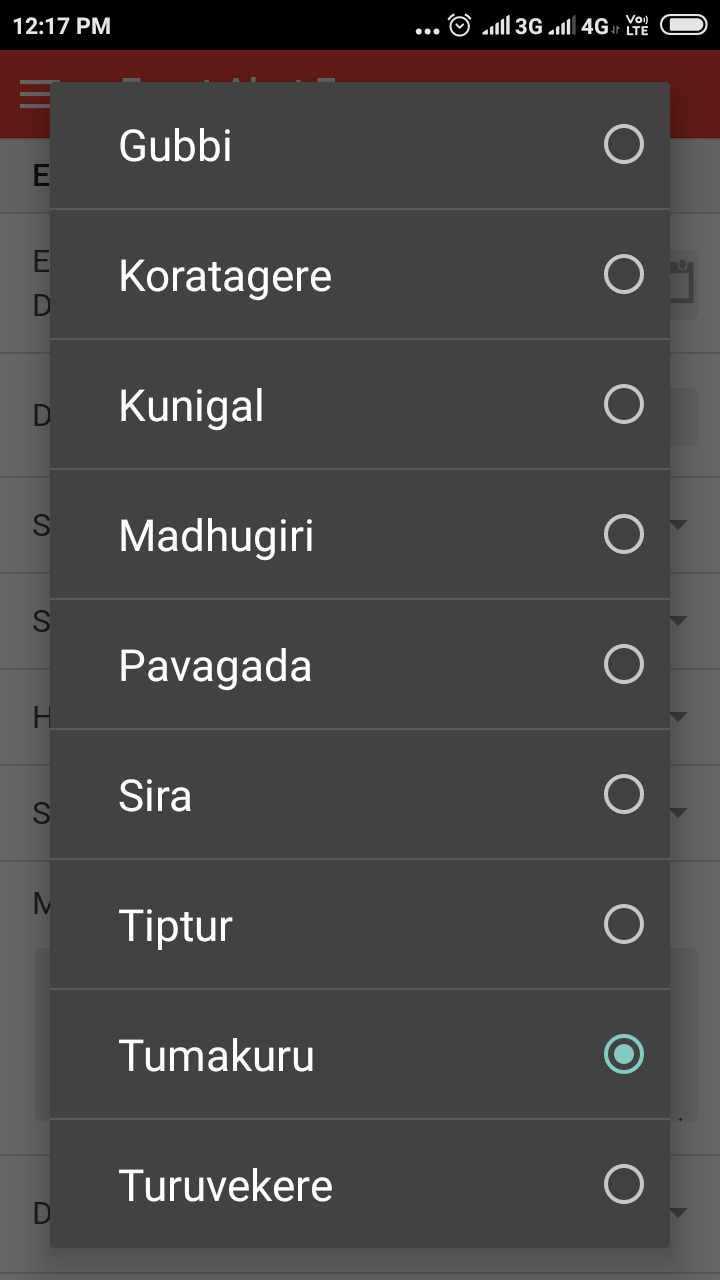 We would keep “Tumakuru” sub district as selection for example
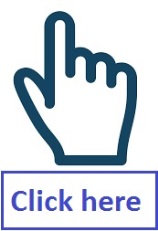 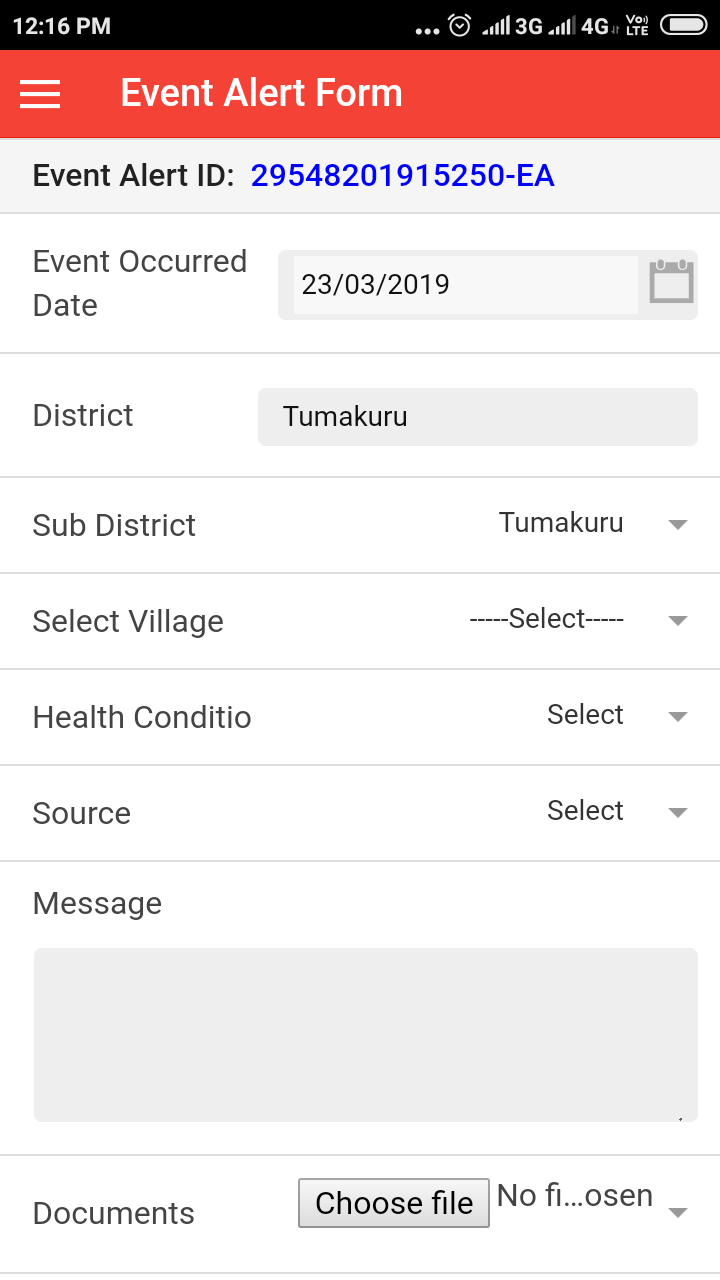 Click in front of “Select Village” to get the list of Villages in the Sub District selected
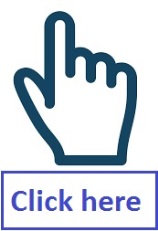 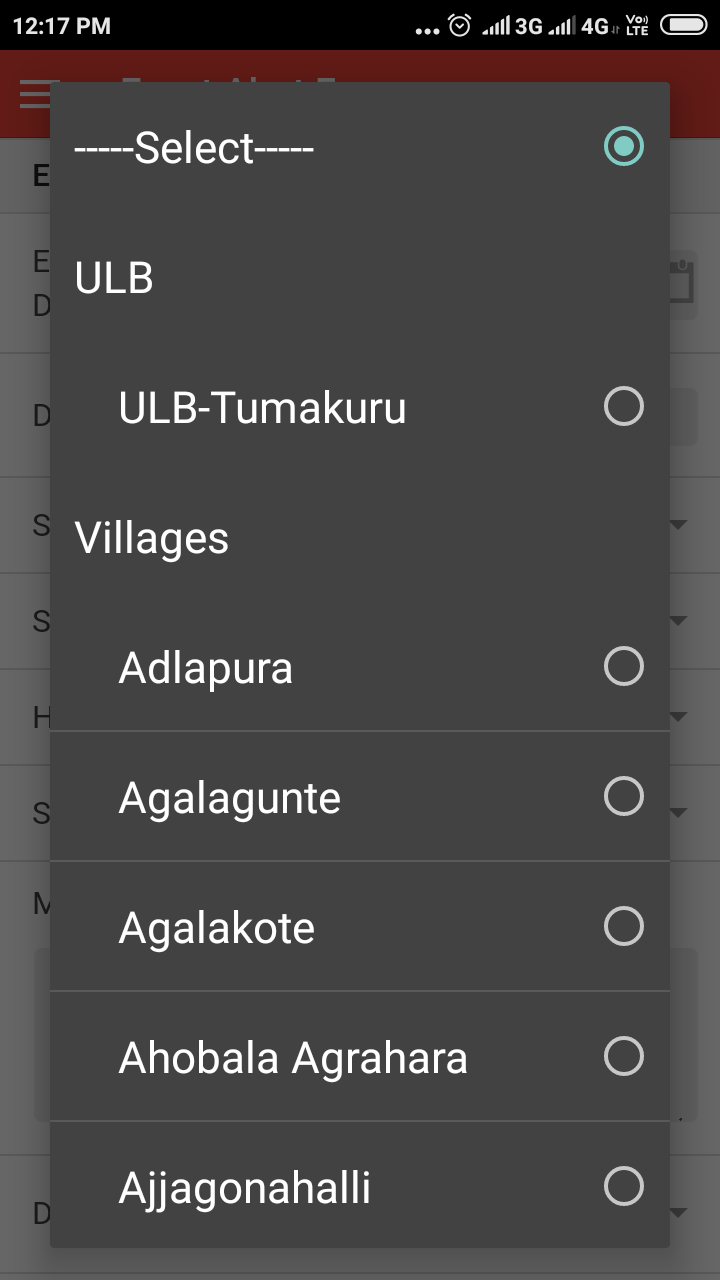 Select “Agalagunte” village for example
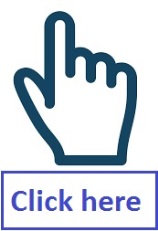 you may Scroll Down to see more options under Village data field
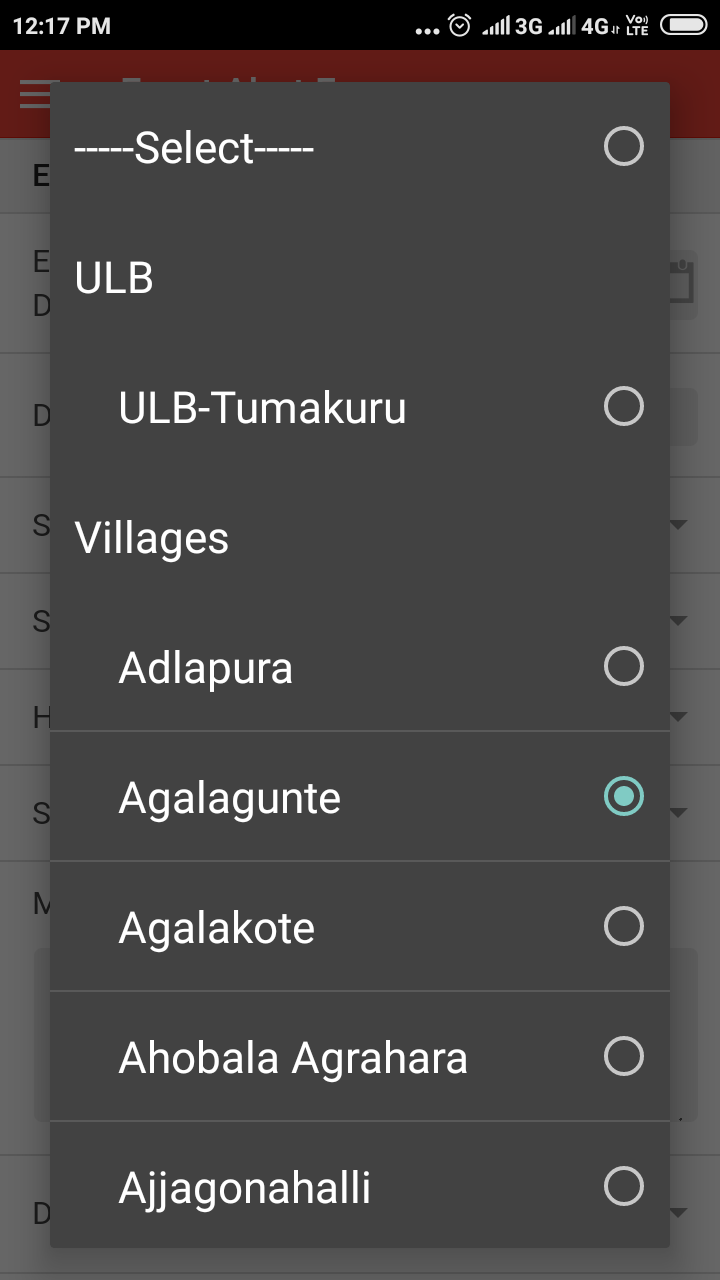 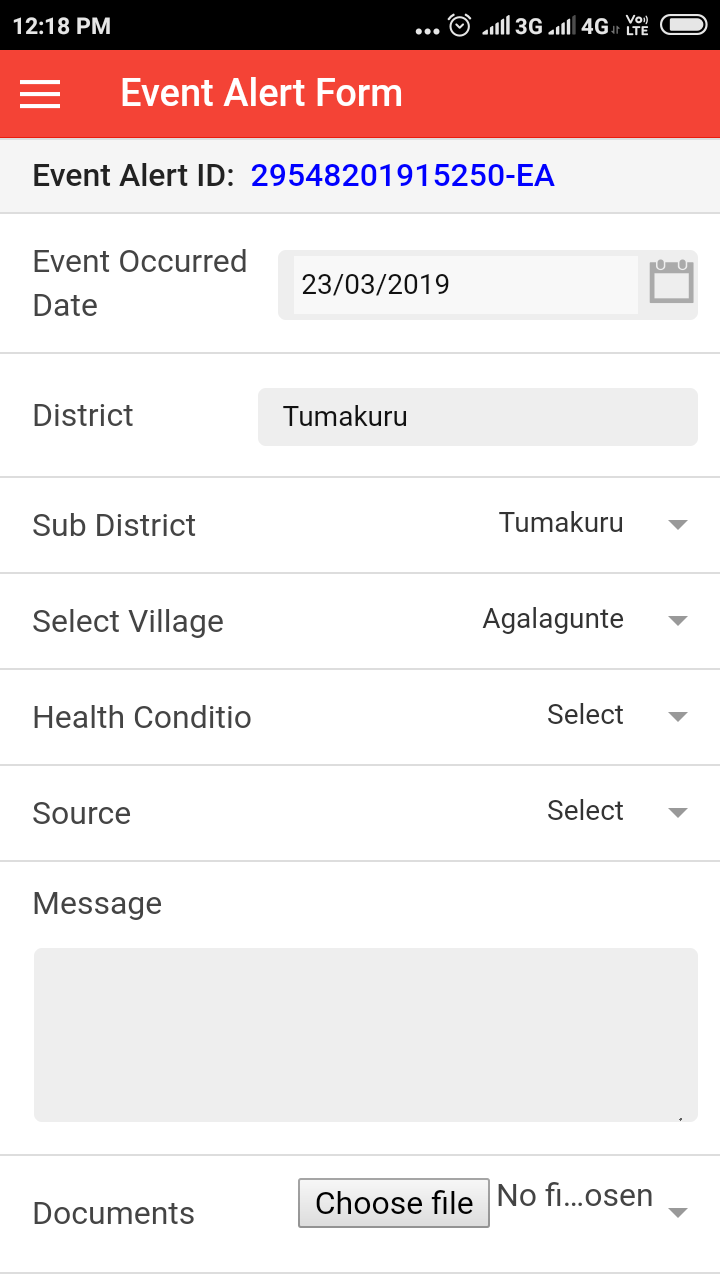 Click in front of “Health Condition” to get the list of Health Conditions (Syndromes) that can be reported under Event Alert Form
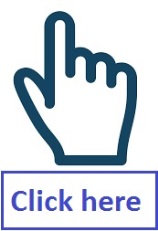 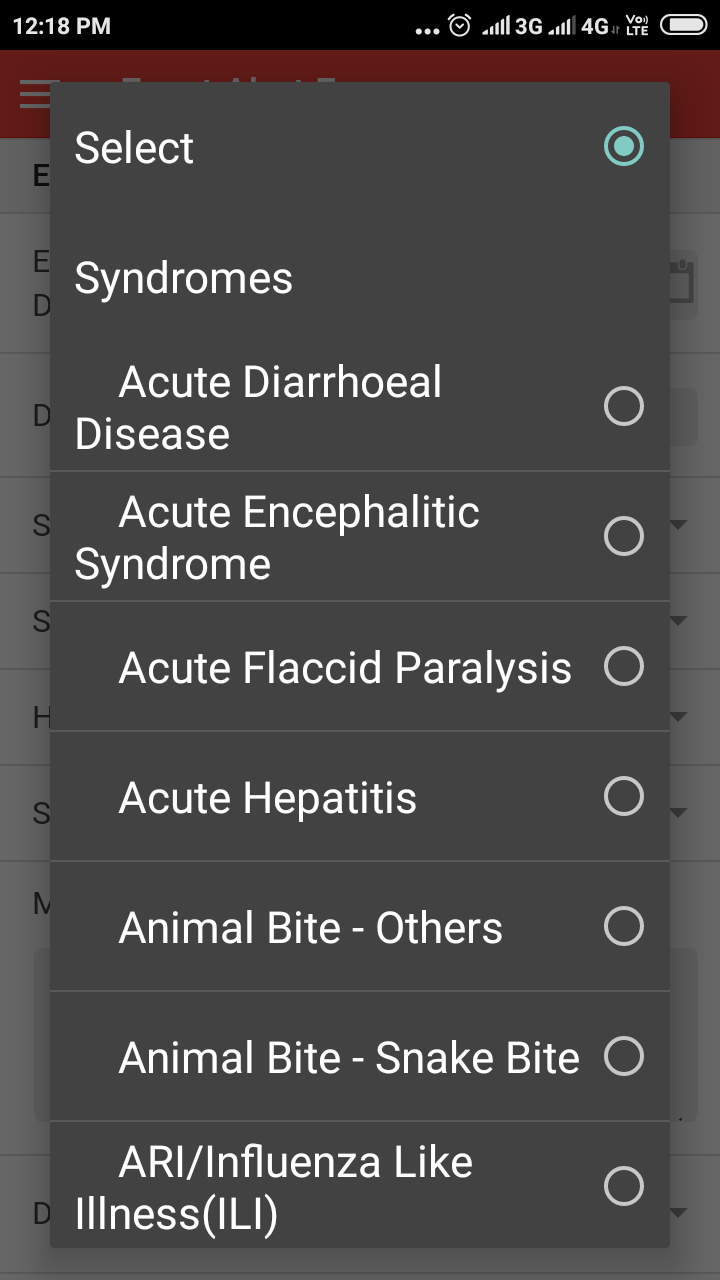 Select “Acute Diarrhoeal Disease” for example
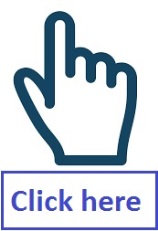 you may Scroll Down to see more options under Health Conditions
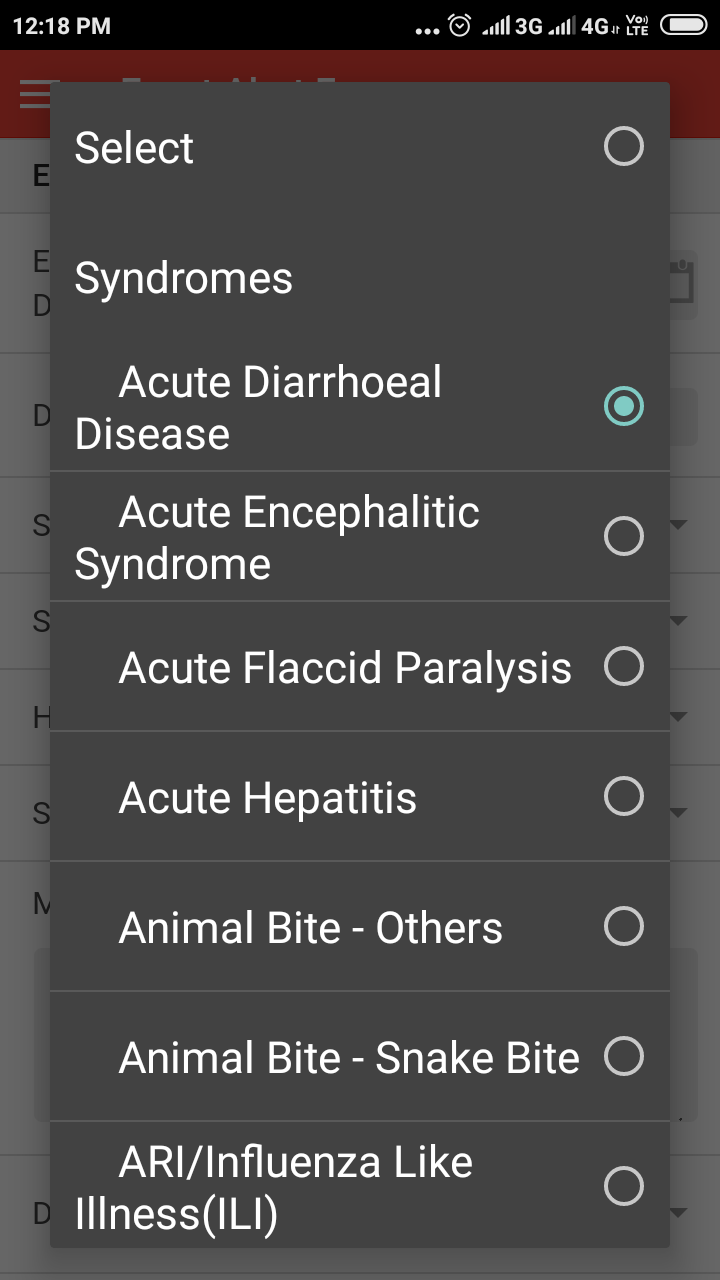 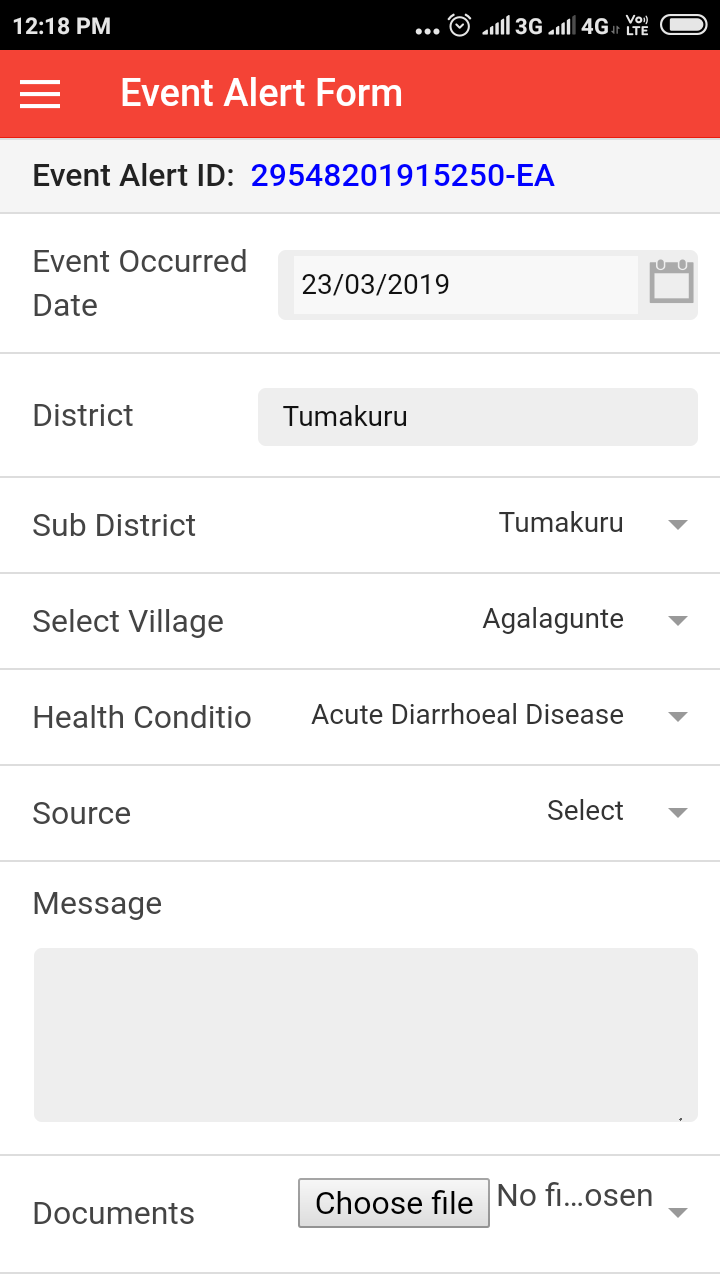 Click in front of “Source” to get the list of Sources from which one source, who have reported the event, needs to be selected
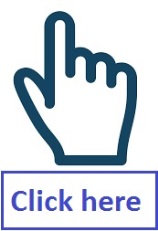 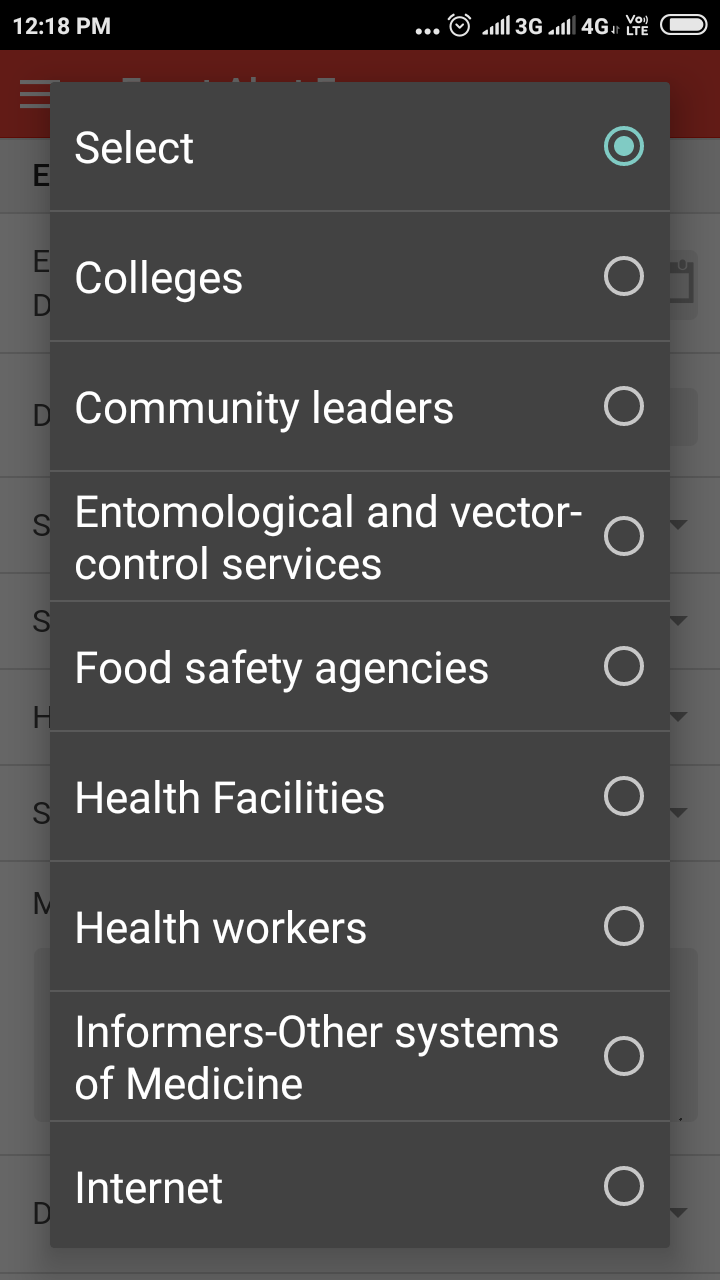 Select “Informers-Other systems of Medicine” for example
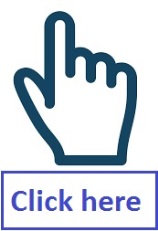 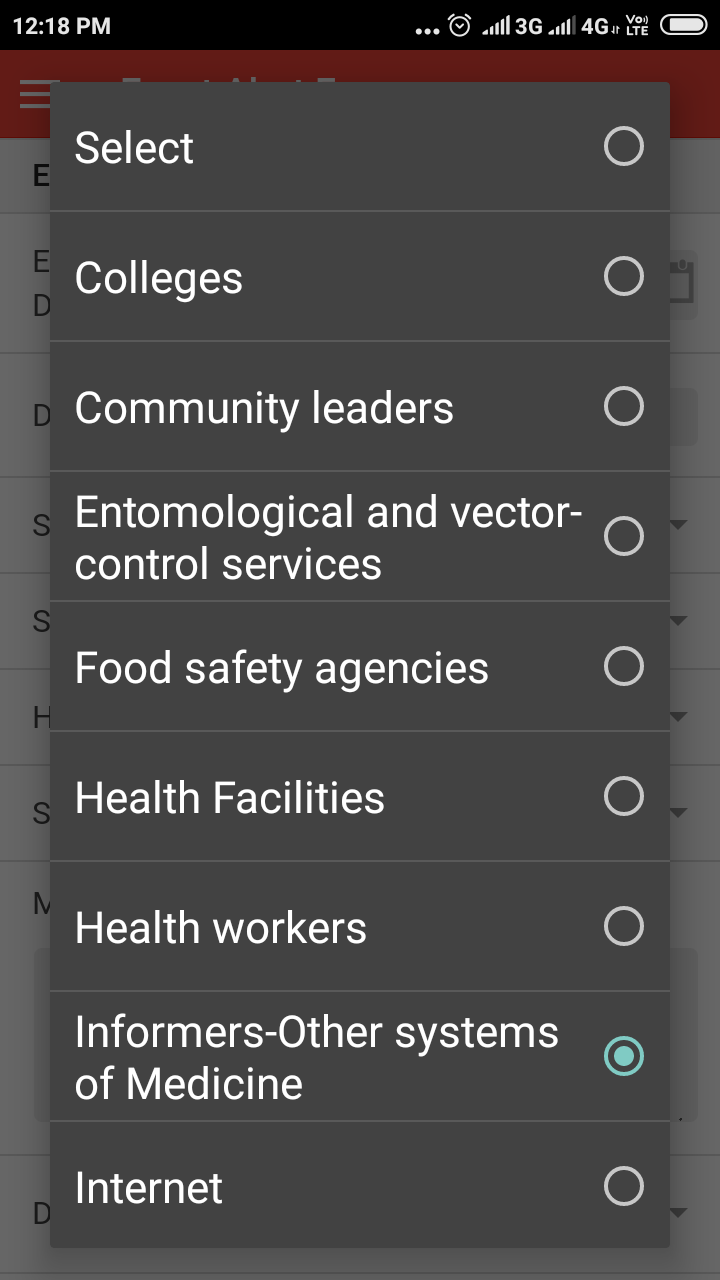 you may Scroll Down to see more options under Source
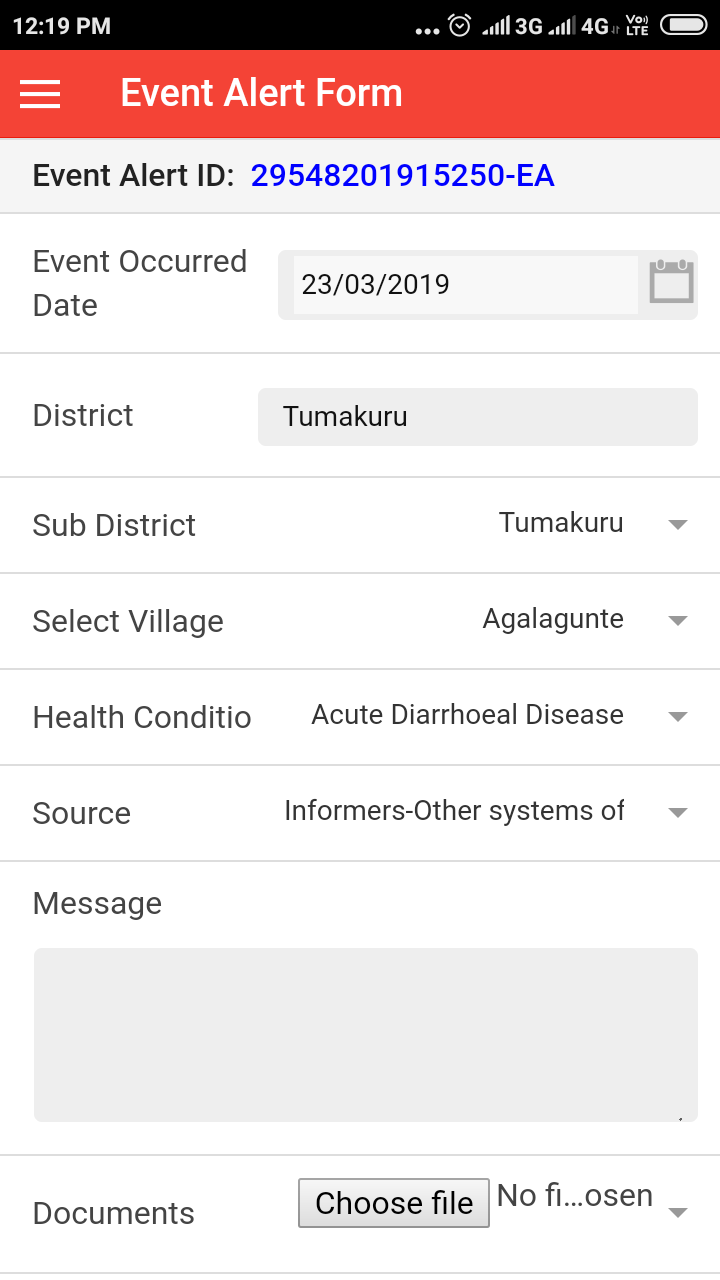 Now click within the “Message” box
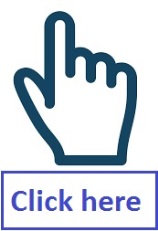 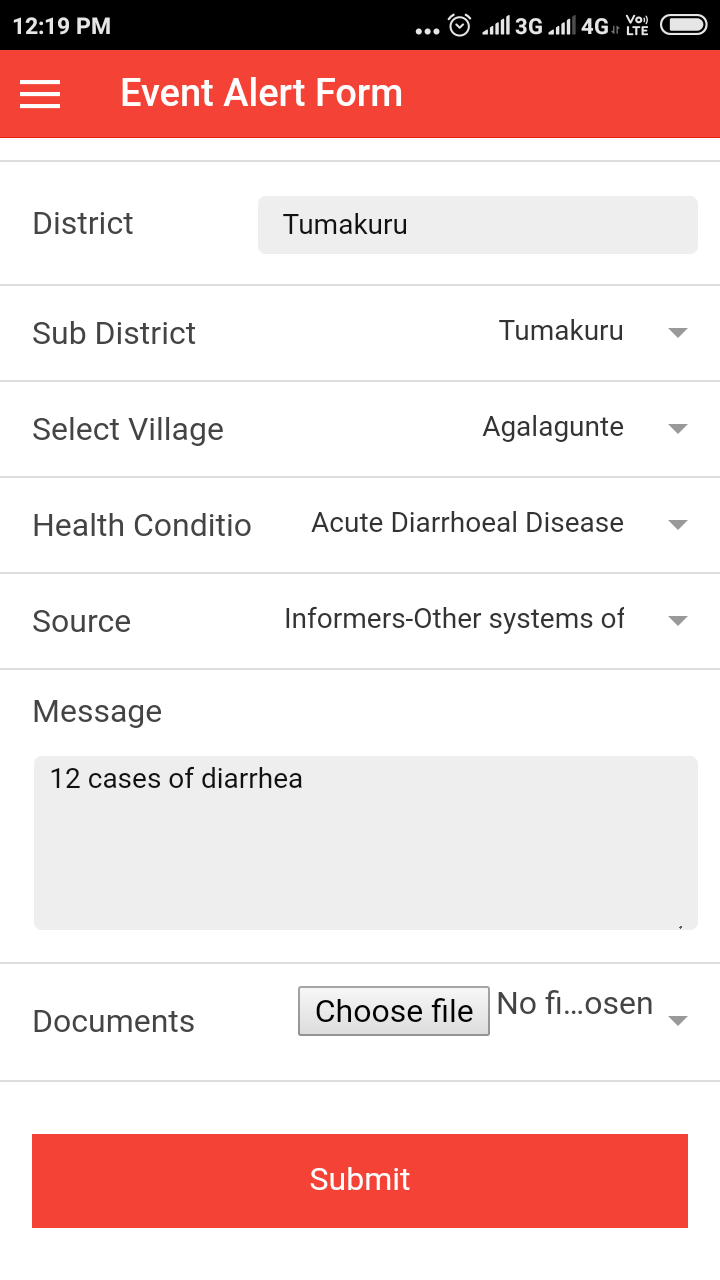 And write about the details of the event
Now click on “Choose file” to attach any document or photo
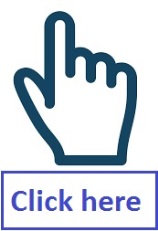 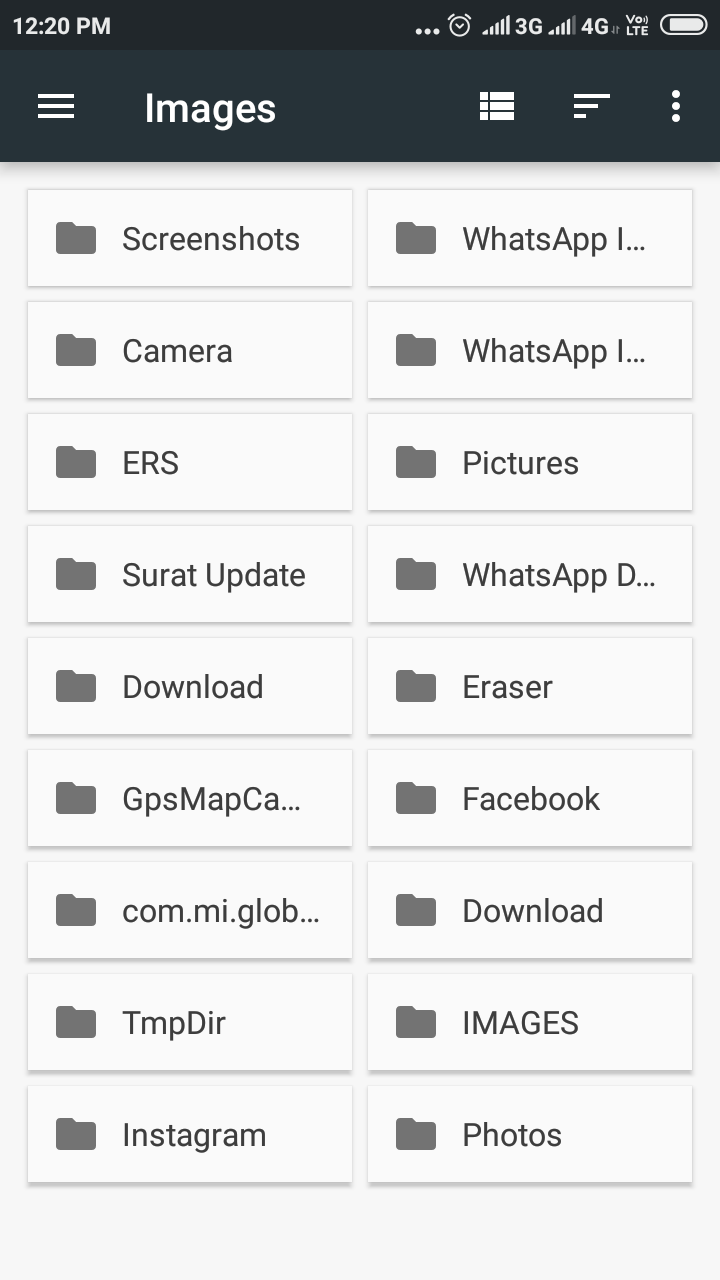 Click on any file within the mobile or tablet to attach any photo or document which can tell something about the event alerted
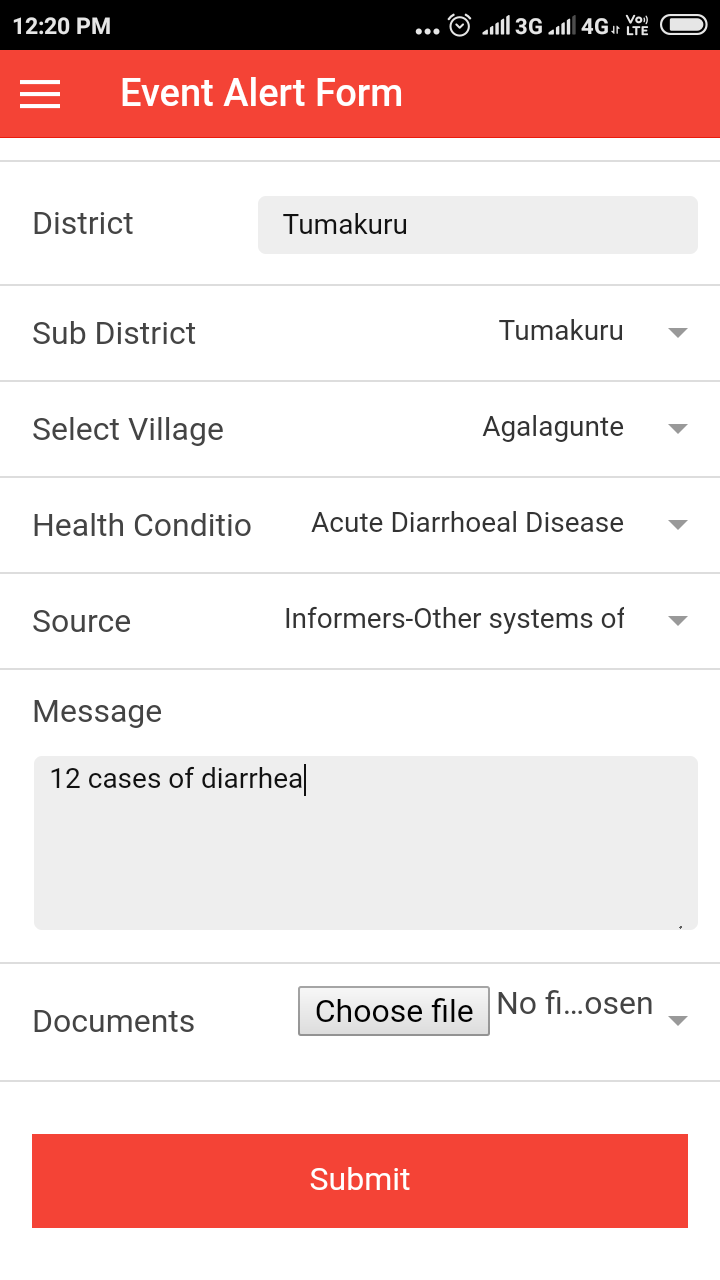 In this example, no file has been attached









Now click on submit
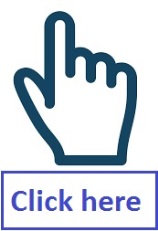 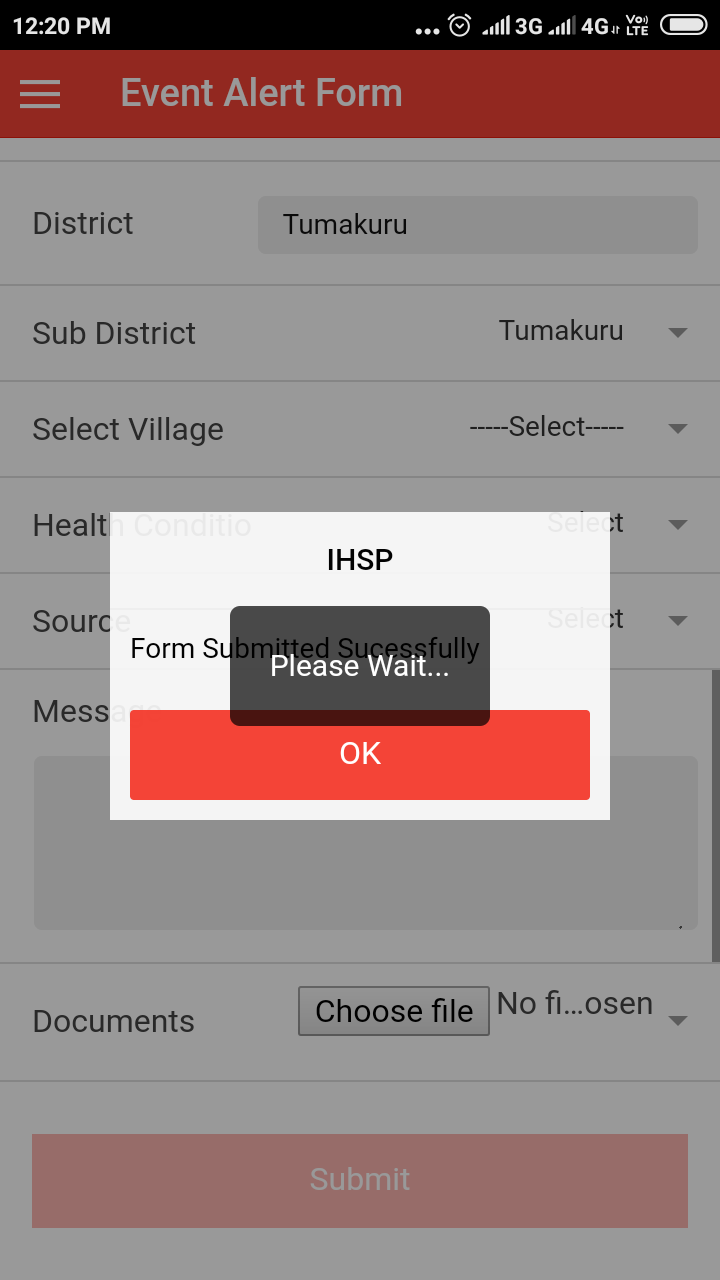 A message of “Please Wait…” will come for few seconds and then…
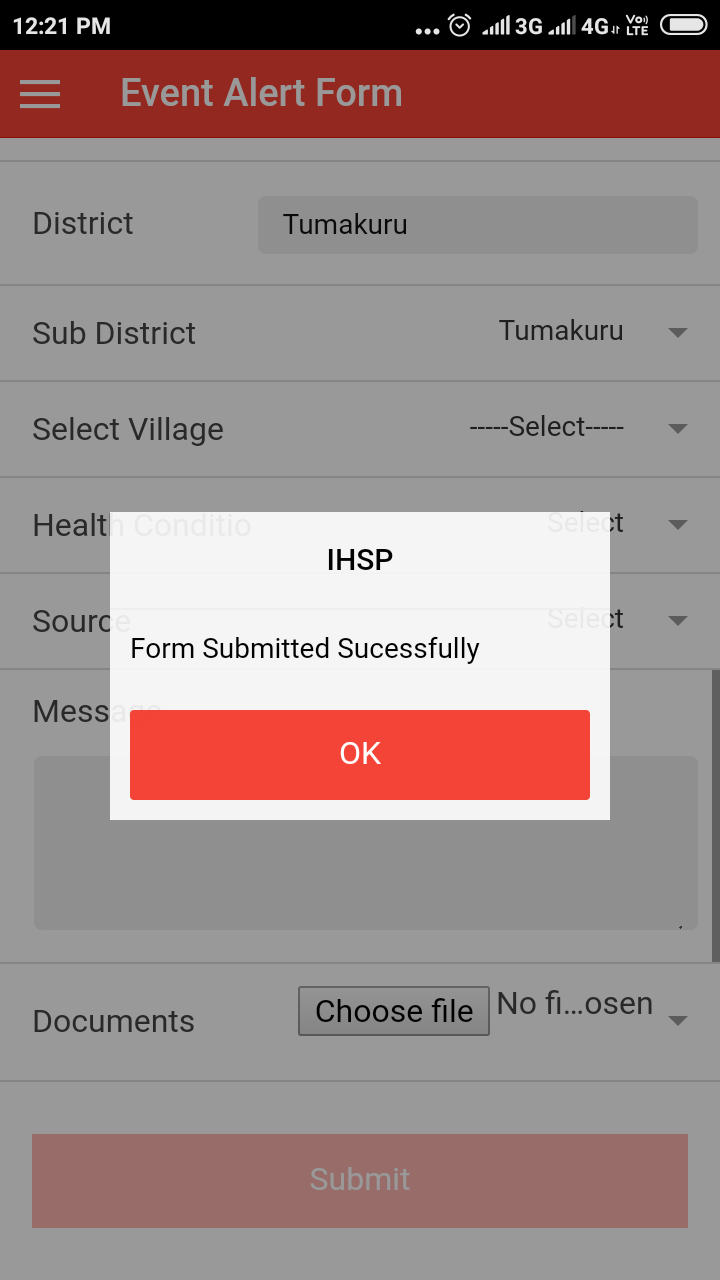 Then, a message of “Form Submitted Successfully” will appear



Click “OK”
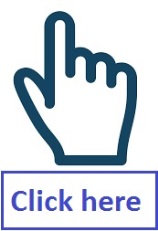 The event would be visible under “Outbreaks” menu of 
Primary Health Center User to which the sub center belongs
District Surveillance Officer, State Surveillance Officer under whose jurisdiction the sub center comes
And Central Surveillance Unit users
And 
It would also be visible under “Event Alert Summary” under “Reports” menu of Health Sub Center user’s desktop account
Please note
When using IHIP app, Internet would be required in following 3 conditions
While signing in S form user account
While submitting “Event Alert” form
While clicking on “Sync” button to synchronize S form data (house number/name data, case data, death data) with server
Thank you